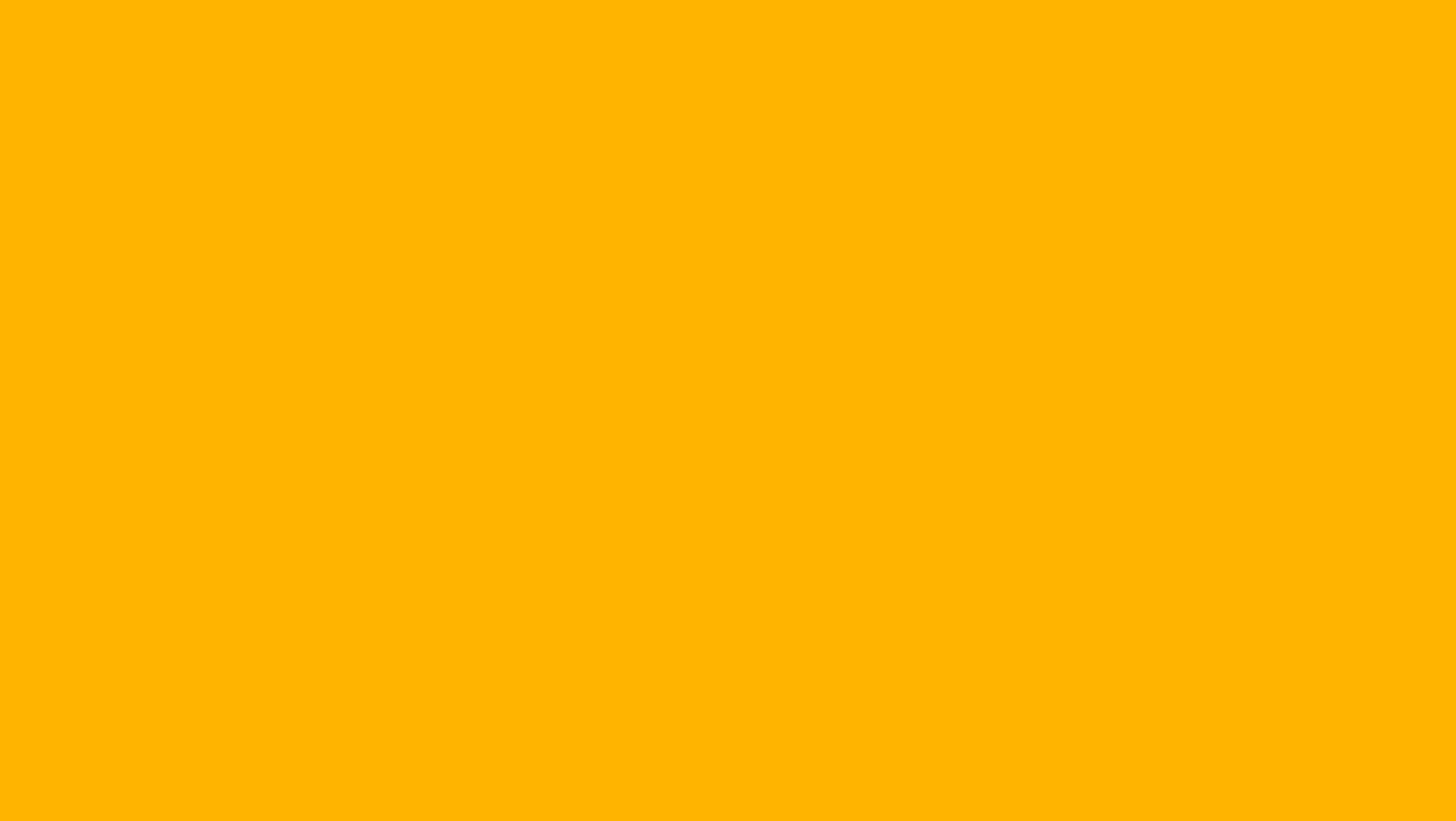 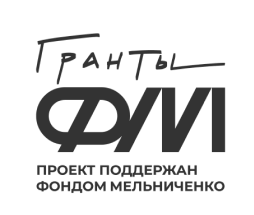 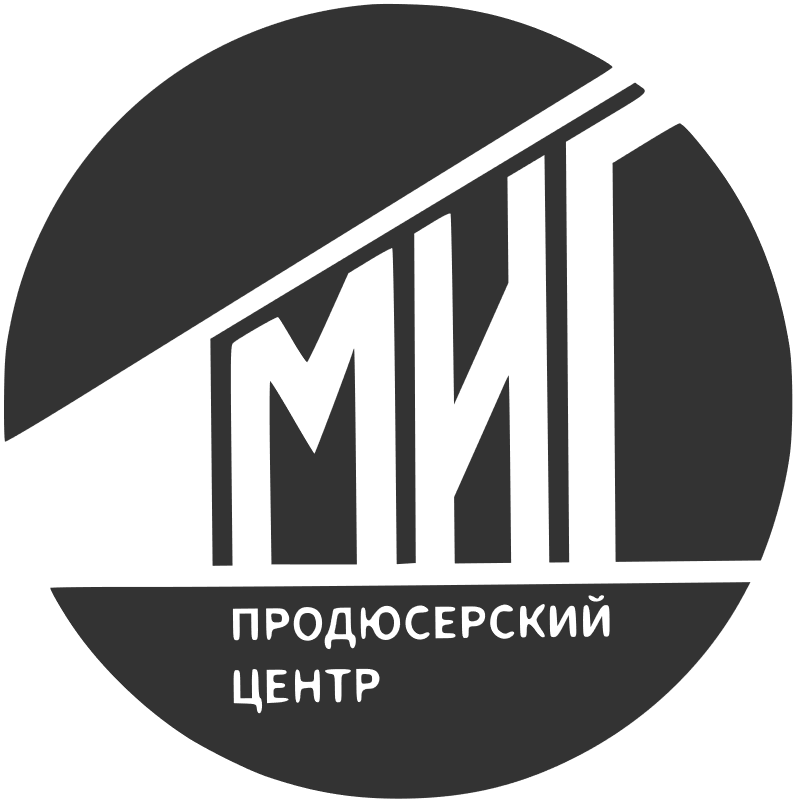 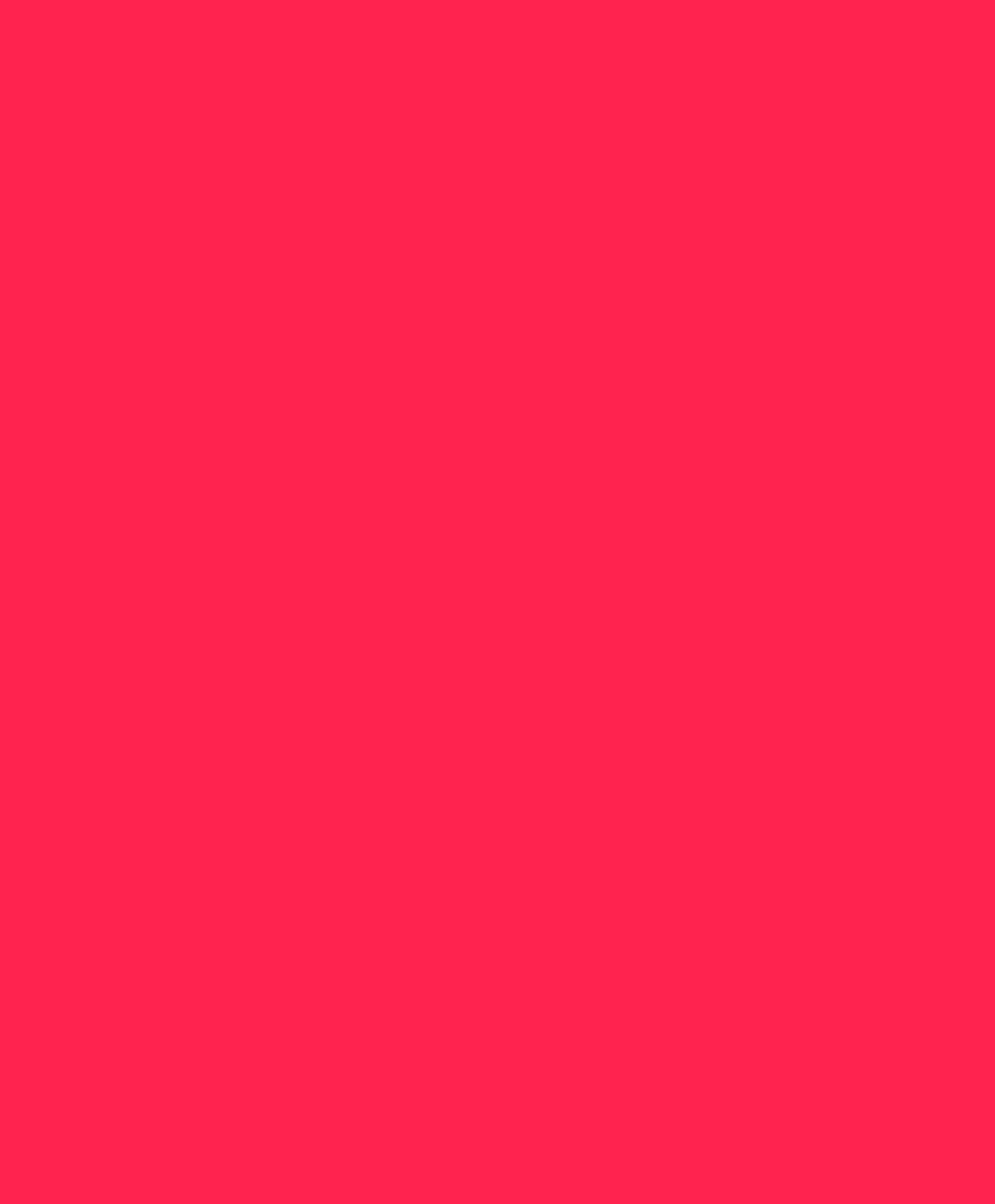 КУЛЬТУРНО-
ОБРАЗОВАТЕЛЬНЫЙ
МАРАФОН
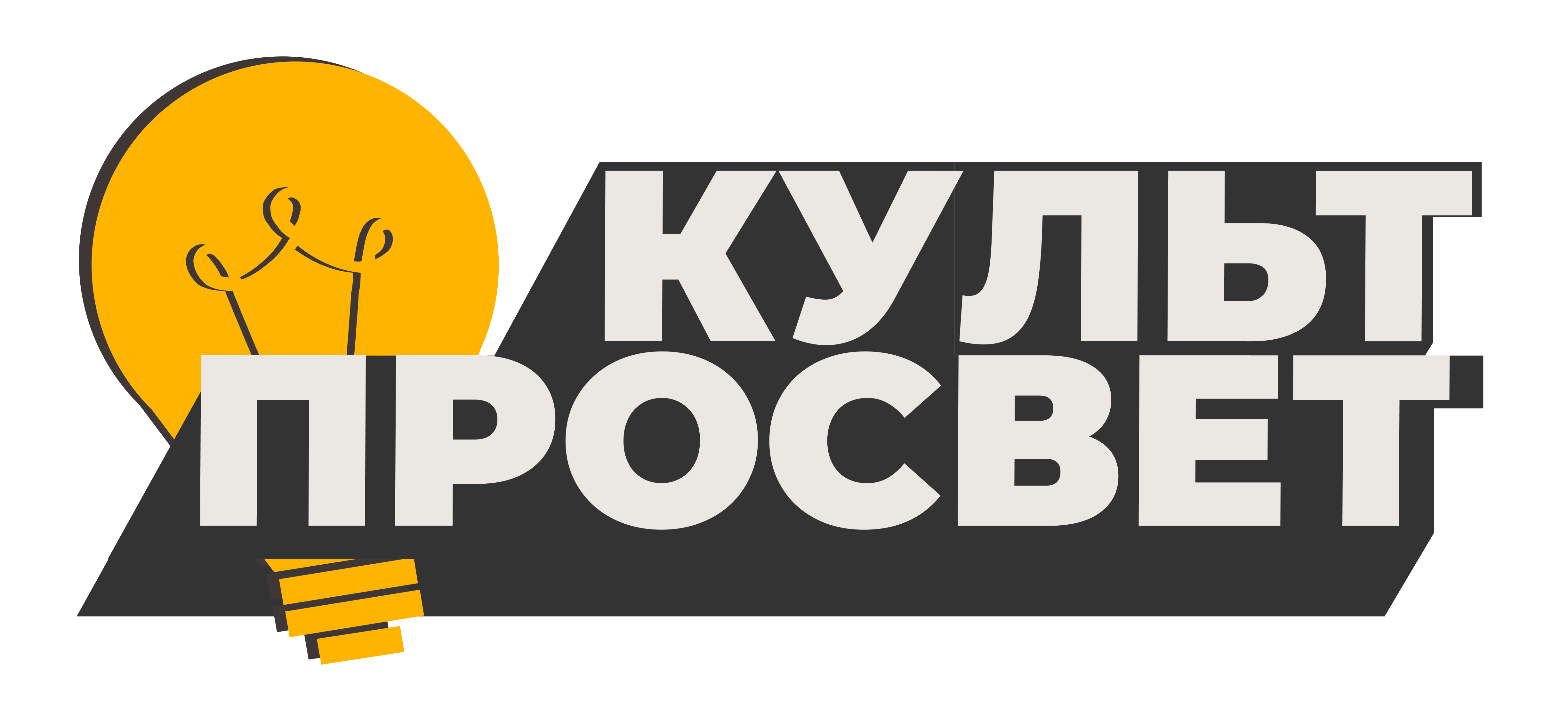 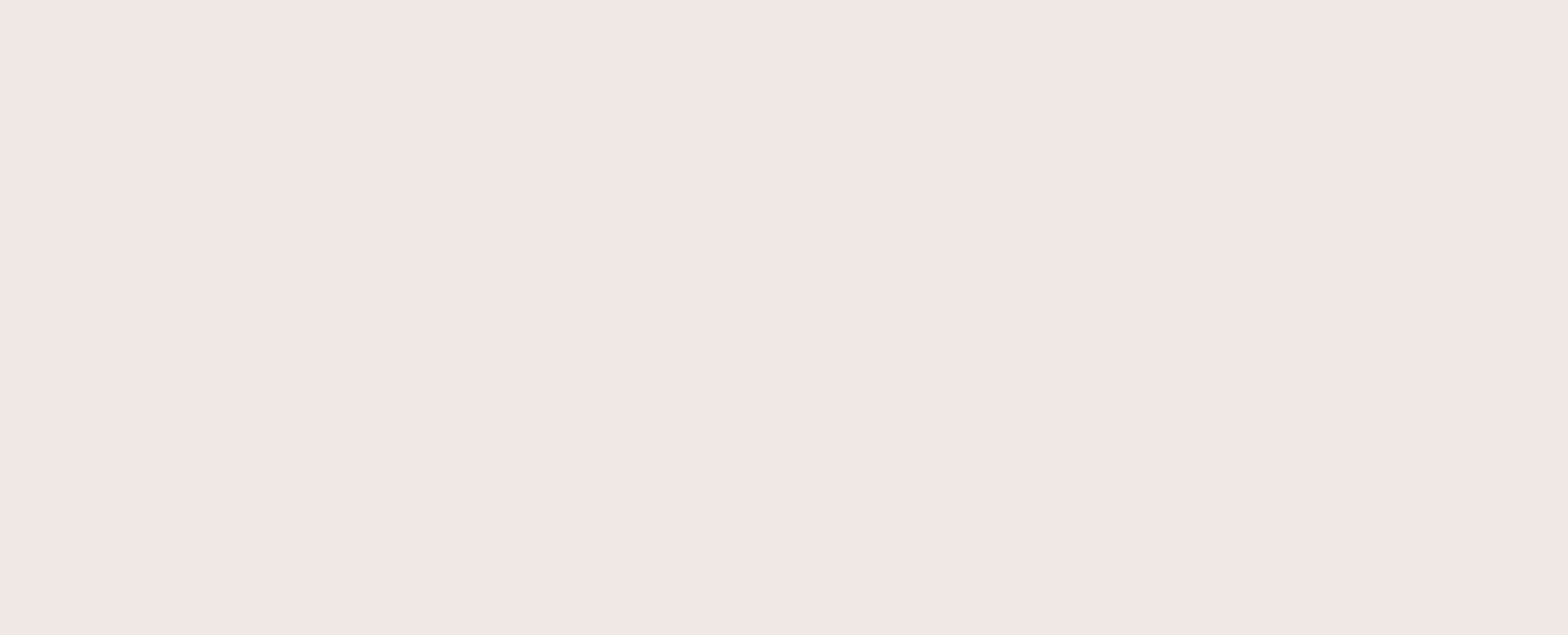 ДЛЯ СПЕЦИАЛИСТОВ
КУЛЬТУРНО-ДОСУГОВОЙ СФЕРЫ РОССИИ
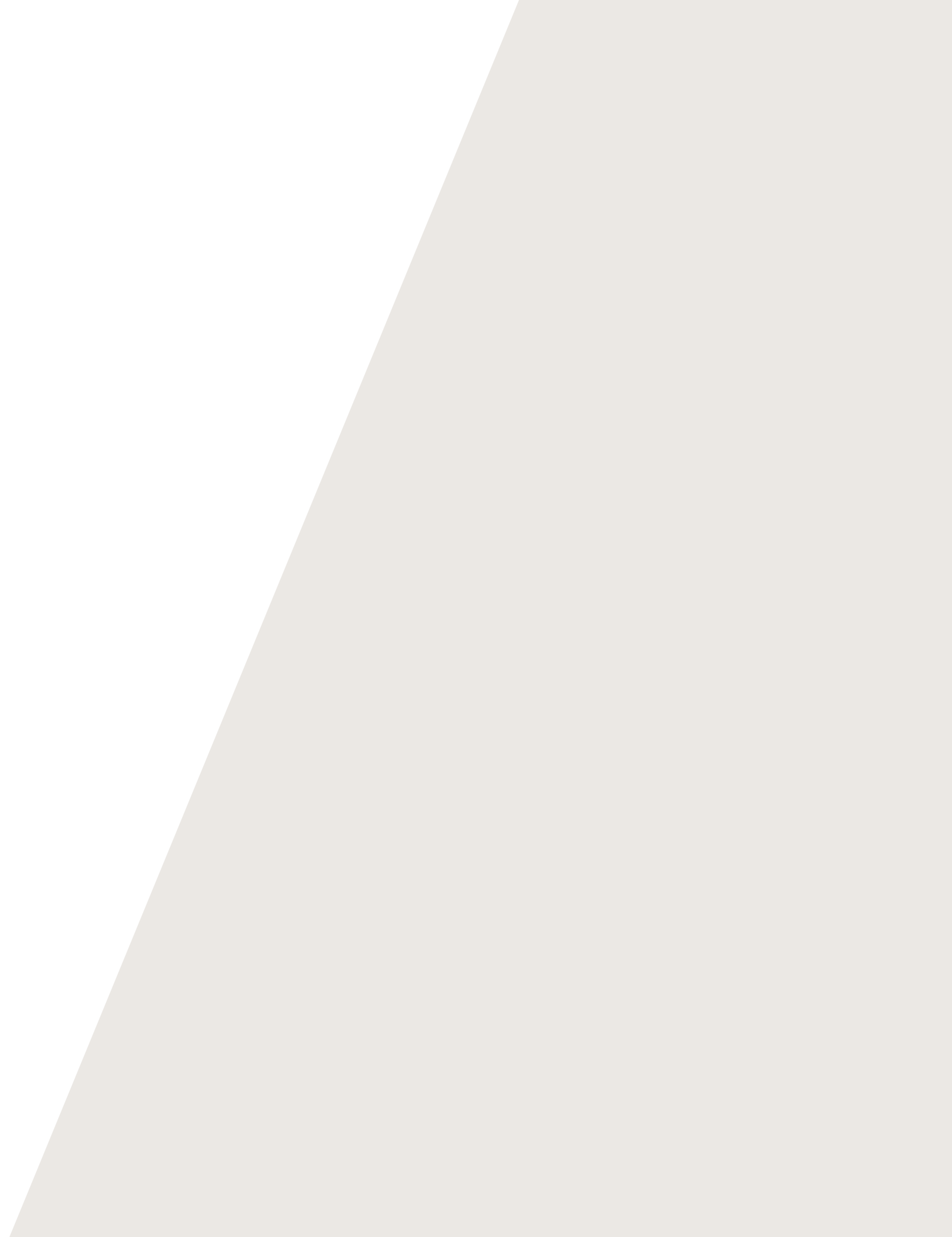 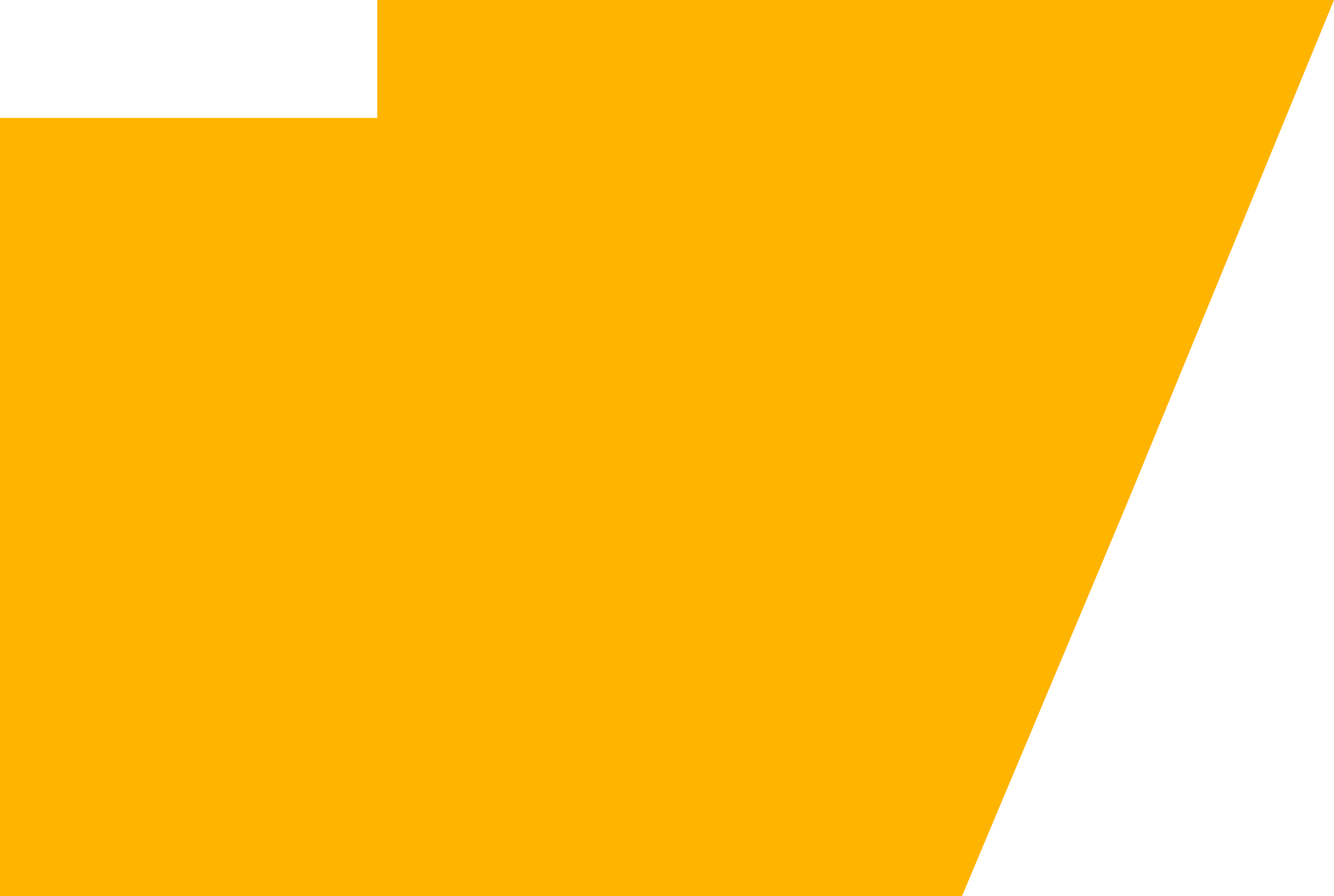 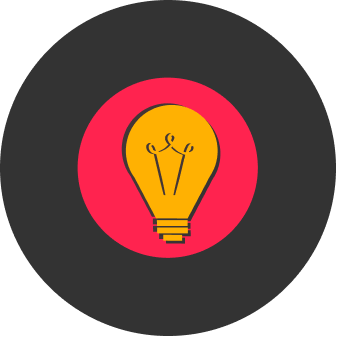 АНО«ПРОДЮССЕРСКИЙ ЦЕНТР РАЗВИТИЯ
КУЛЬТУРНЫХ ПРОЕКТОВ «МИГ»
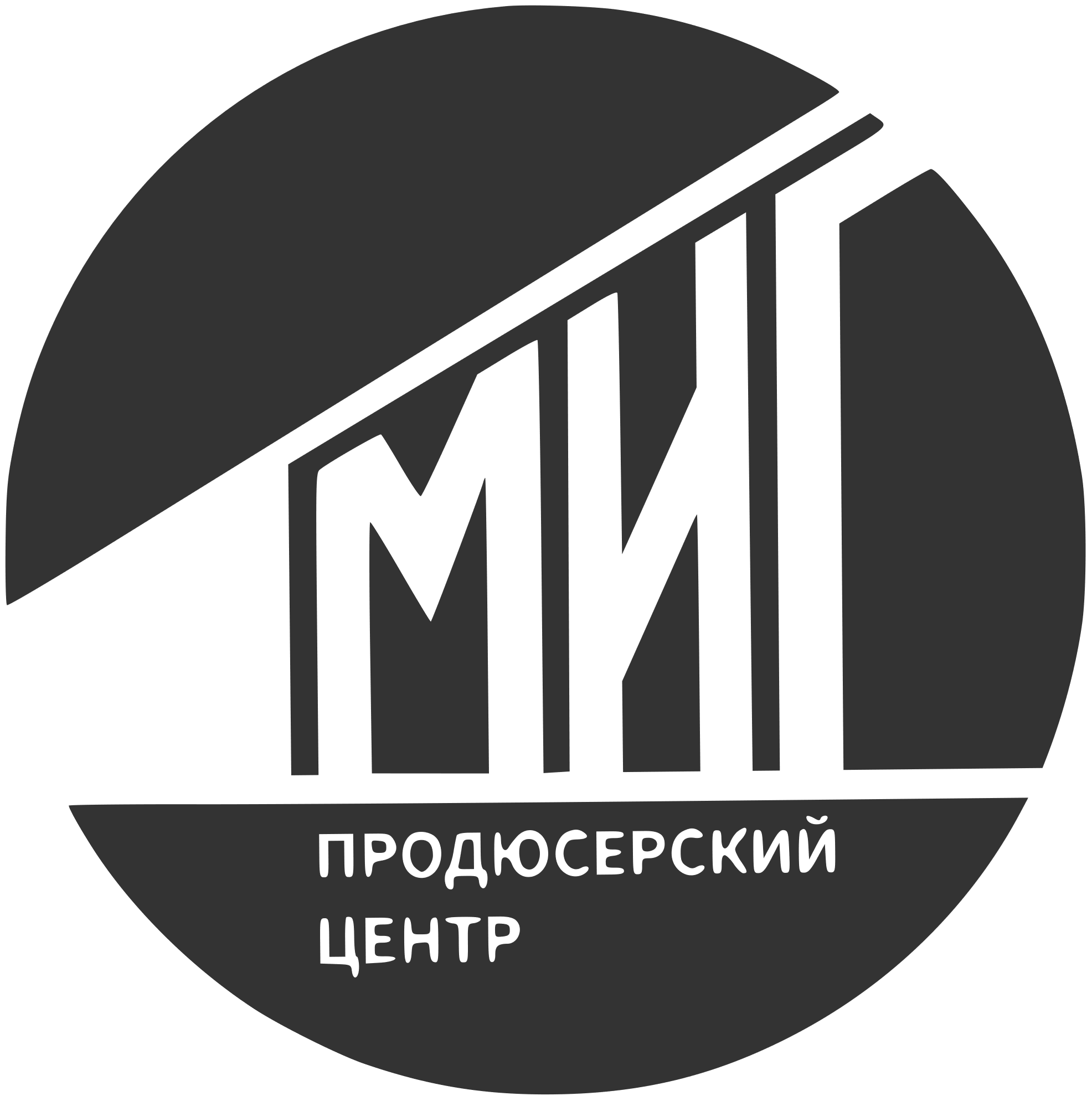 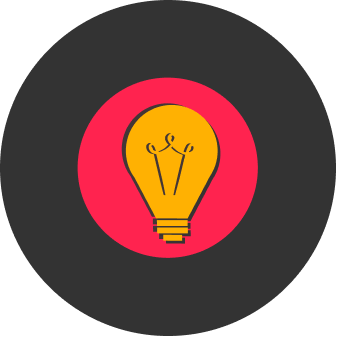 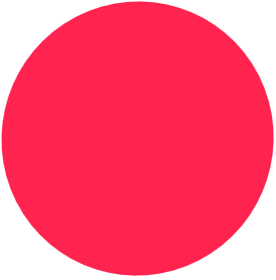 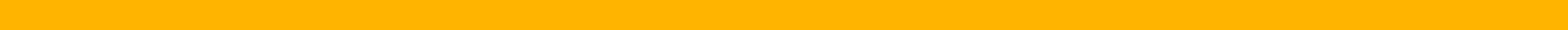 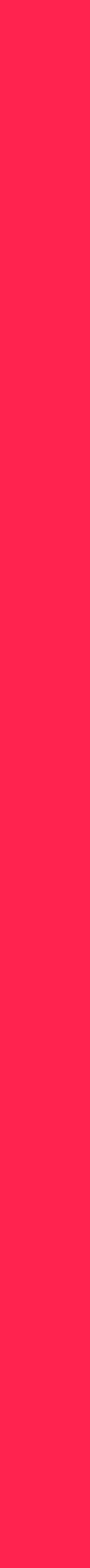 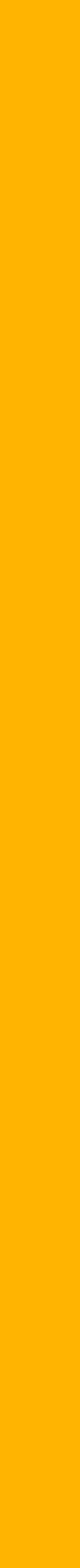 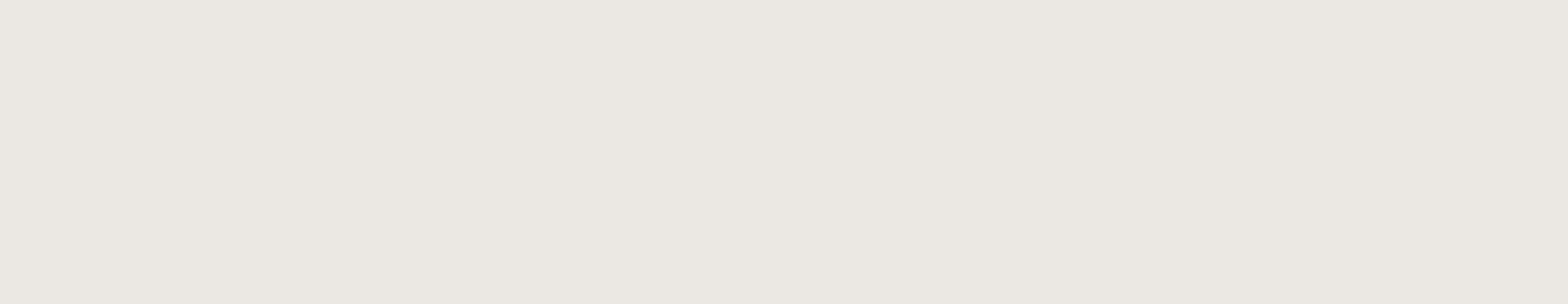 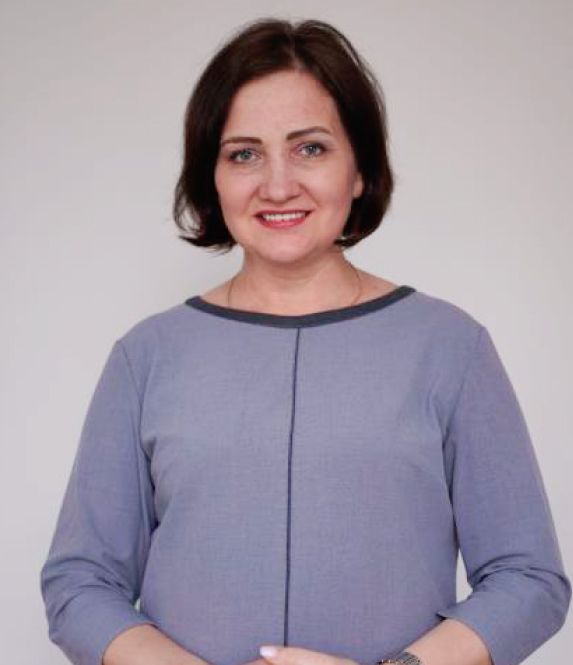 Является автором статей, спикером портала PRO.Культура.рф, «Справочник руководителя культуры», журнала «Дом культуры» по темам: проектная деятельность в учреждениях культуры, лидерство, партнёрские проекты, новые форматы проведения мероприятий, искусственный интеллект и других.
На протяжении трех лет вместе с группой экспертов, была спикером 12 образовательных проектов для молодых и сельских работников культуры России.
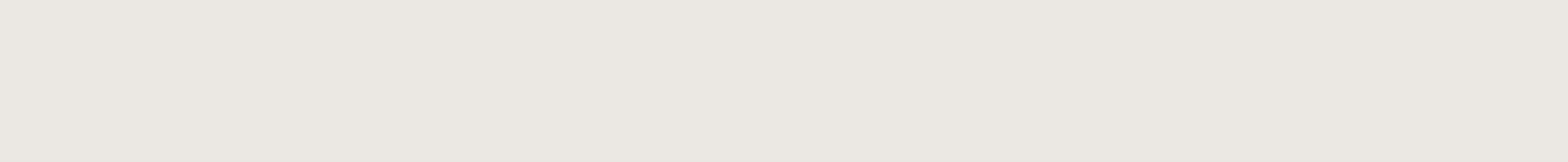 Разработала авторский тренинг по развитию креативности «Скорая культурная помощь», позволяющий в короткий срок, малым составом, при помощи матрицы генерации идей, придумывать новые форматы мероприятий.
Ценность как эксперта в том, что она является практиком в сфере культуры, приводит примеры из опыта работы своего ДК (являясь действующим директором дома культуры и преподавателем кафедры «Реклама»), опираясь на собственные знания и опыт.
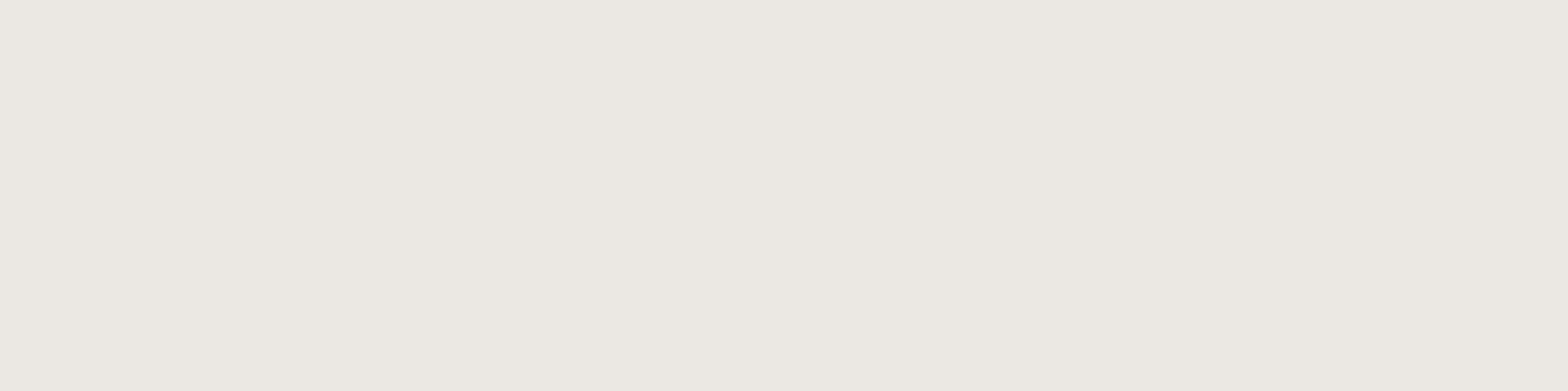 Общаясь в среде экспертов по культурно-досуговой деятельности смогла собрать вокруг себя пул экспертов по различным направлениям, темы
и выступления которых были наиболее яркими и интересными для работников данной сферы.
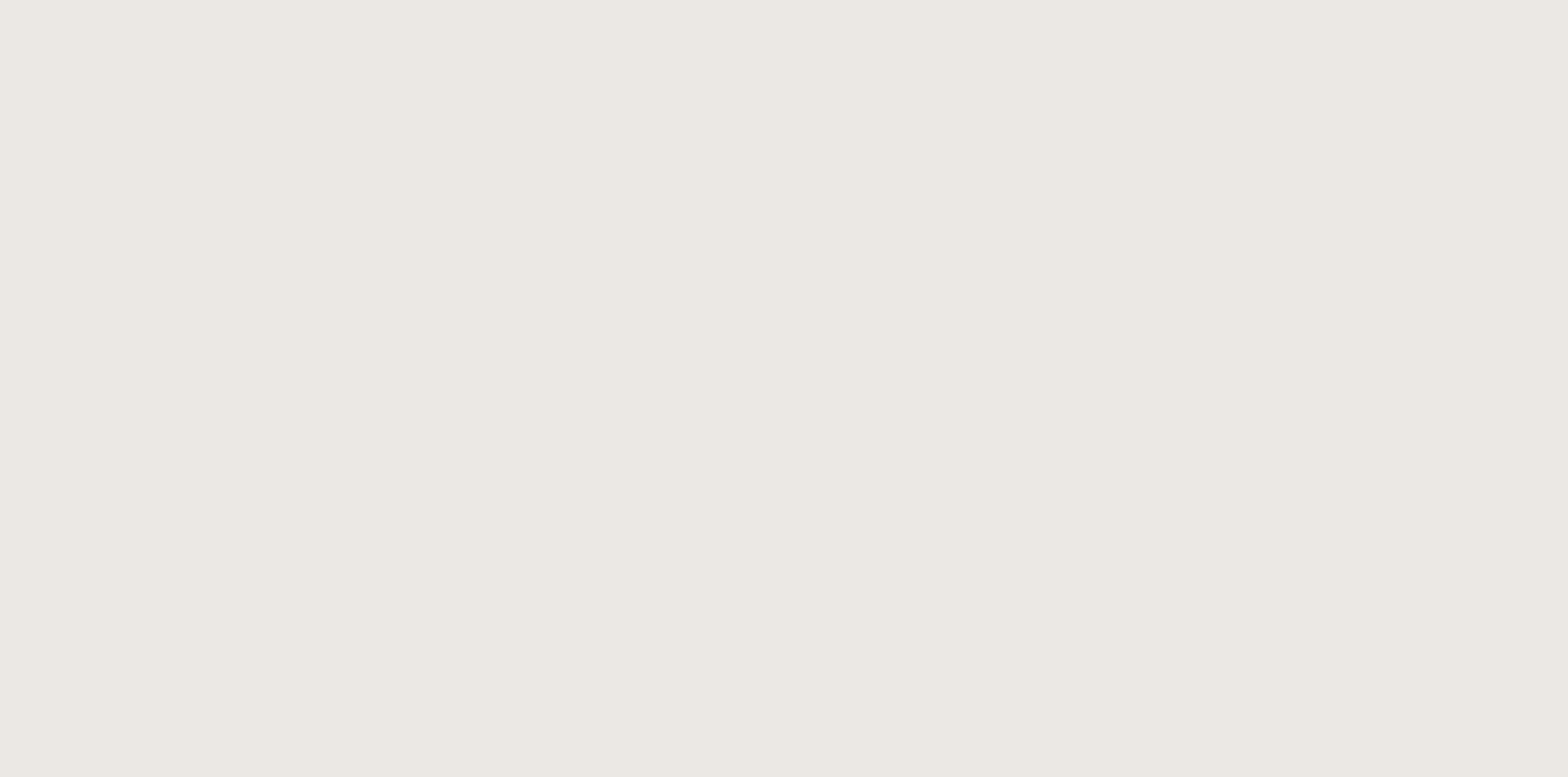 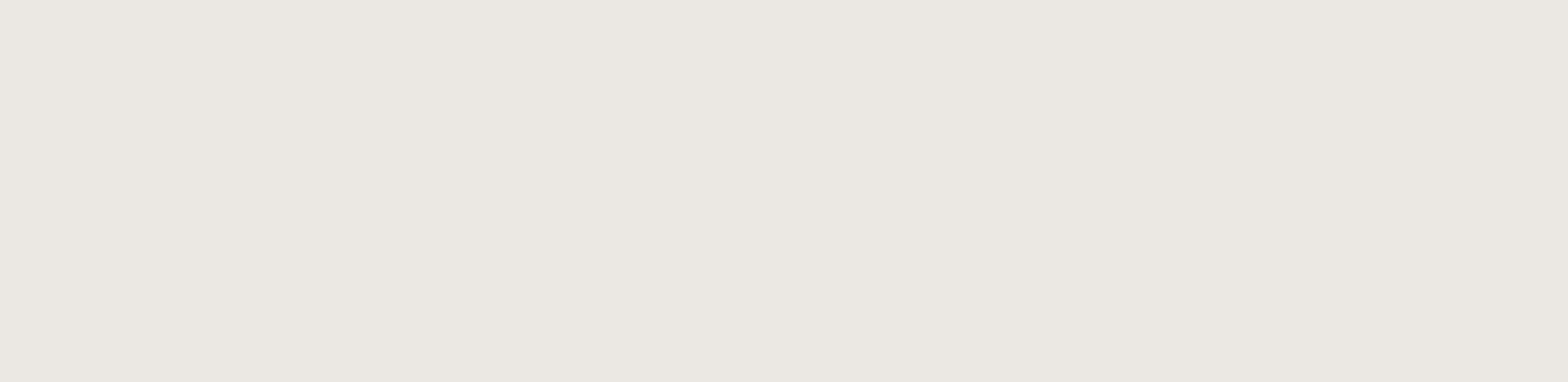 АВТОР ПРОЕКТА
Понимая проблематику — низкий профессиональный уровень работников КДУ, их потребность в методических материалах и отсутствие возможностей у региона приглашать из Москвы интересных спикеров, решила зарегистрировать НКО (АНО «Продюсерский центр «МИГ»), которое будет решать задачи, связанные с продвижением успешных региональных  проектов, проведением обучения и приглашением в регионы проверенных экспертов отрасли.
Мигина Ольга
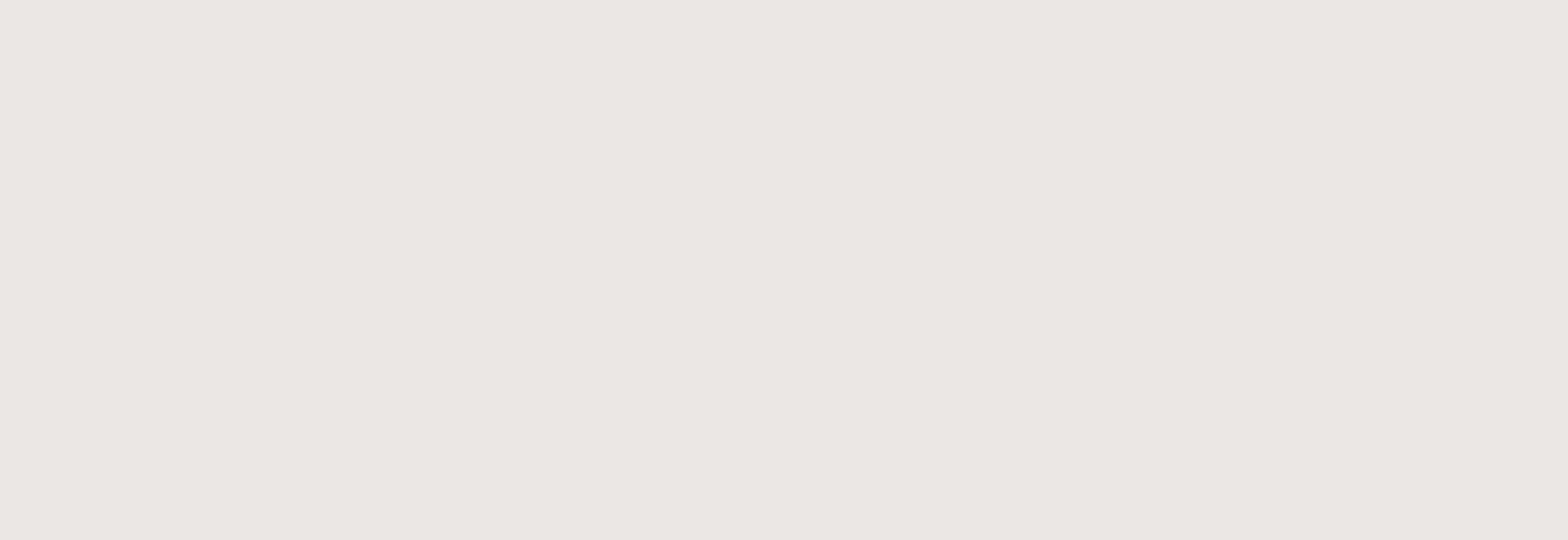 руководитель  ОСП
«Дом культуры «ТЕМП» (г. Москва)
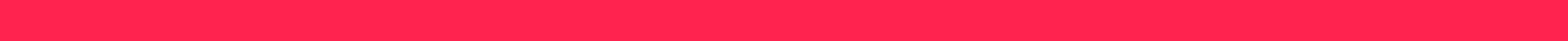 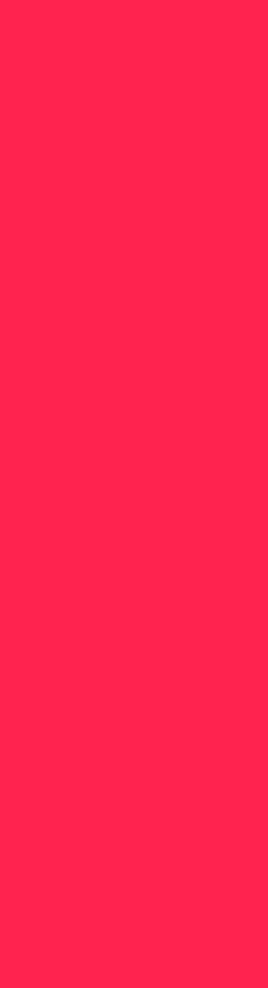 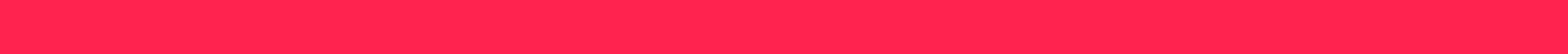 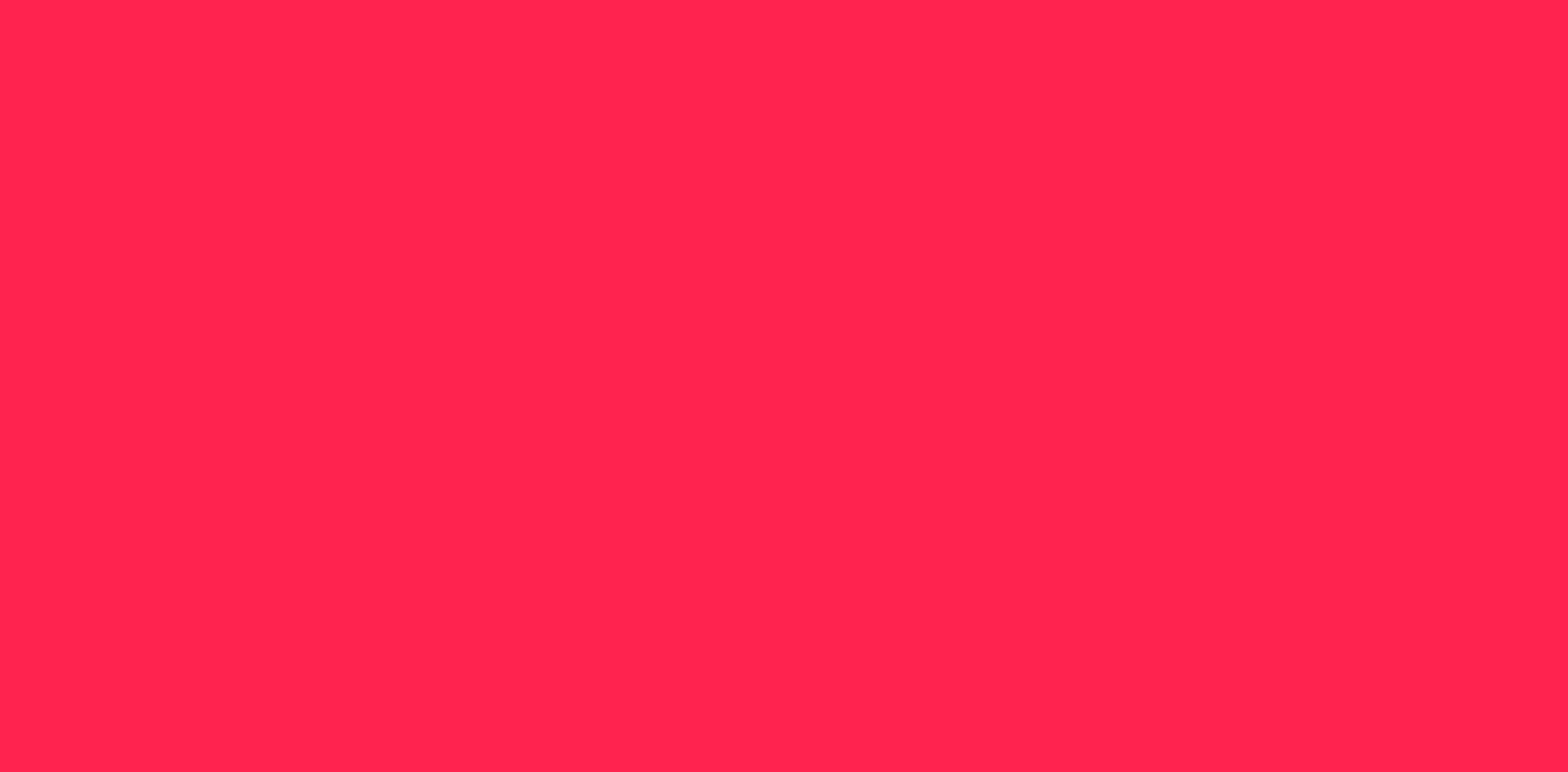 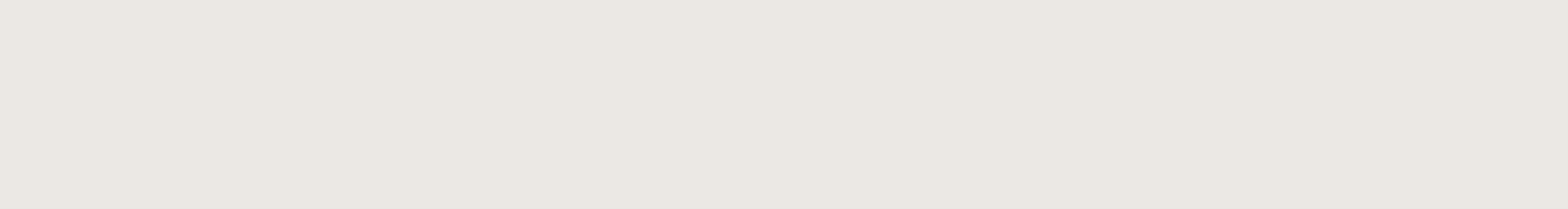 СПИКЕР-ЭКСПЕРТ ОБРАЗОВАТЕЛЬНЫХ СЕМИНАРОВ
ДЛЯ СПЕЦИАЛИСТОВ СФЕРЫ КДУ В РЕГИОНАХ РОССИИ
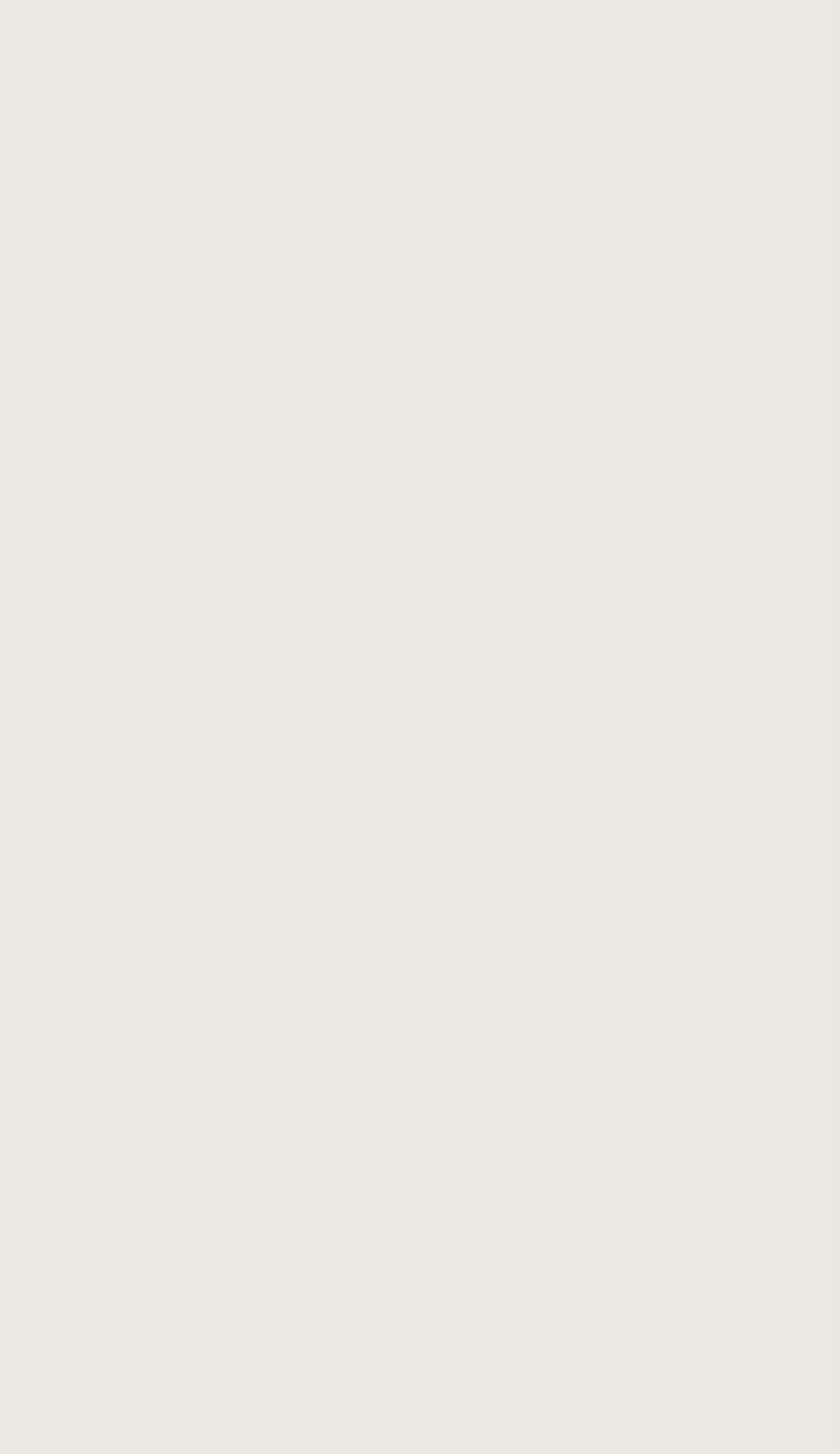 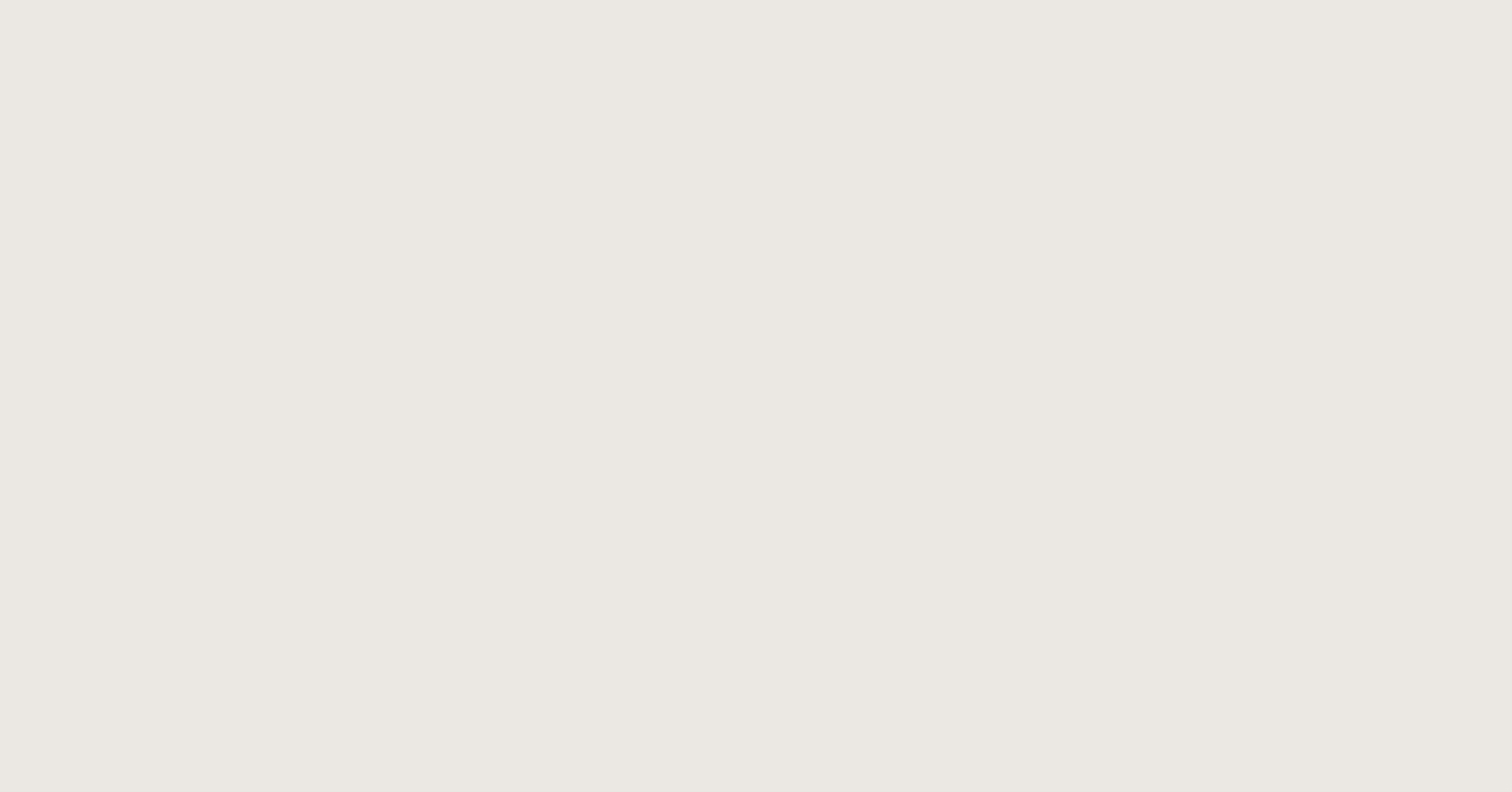 Удмуртия
Алтайский край
Вологодская область
ПРОФИЛЬНЫЕ ТЕМЫ:
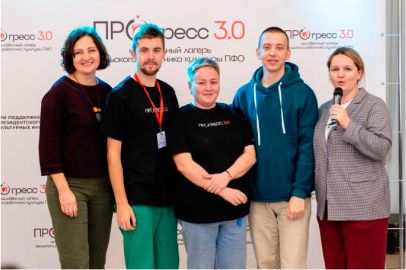 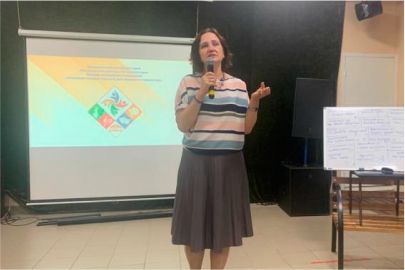 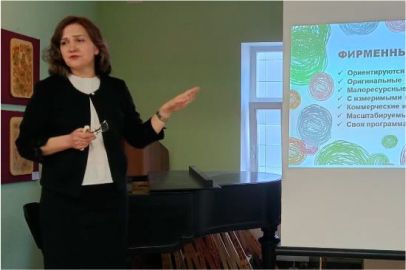 проектная деятельность
новые форматы
Смоленская область
Ярославская область
Красноярский край
исскуственный интелект
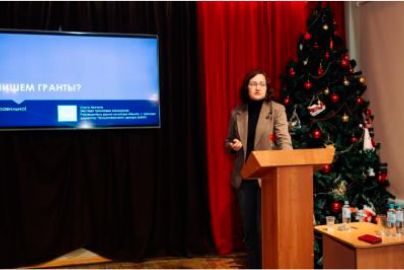 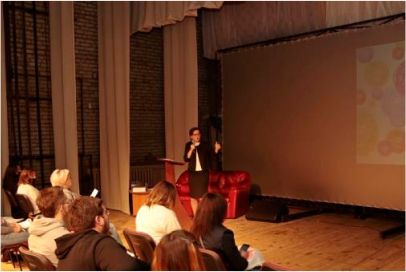 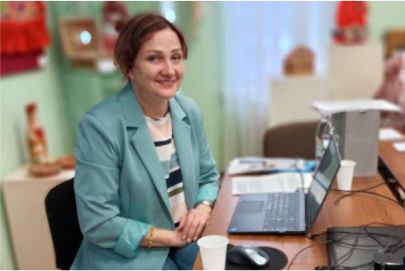 коллаборации
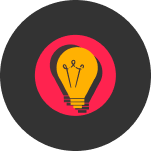 креативные 
индустрии
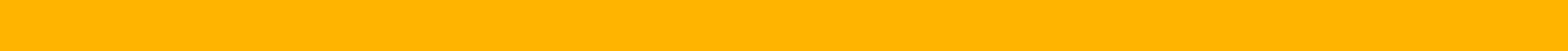 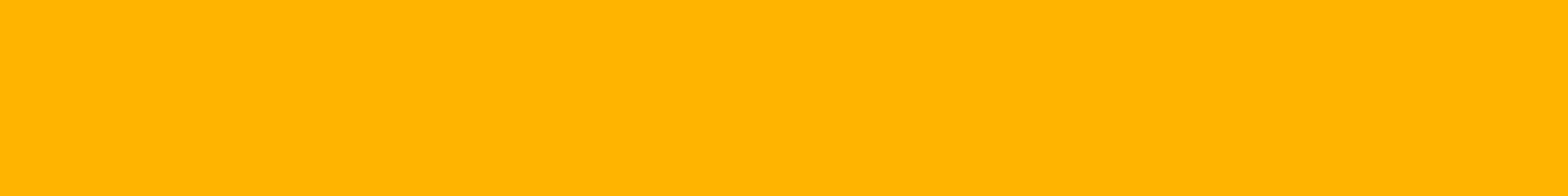 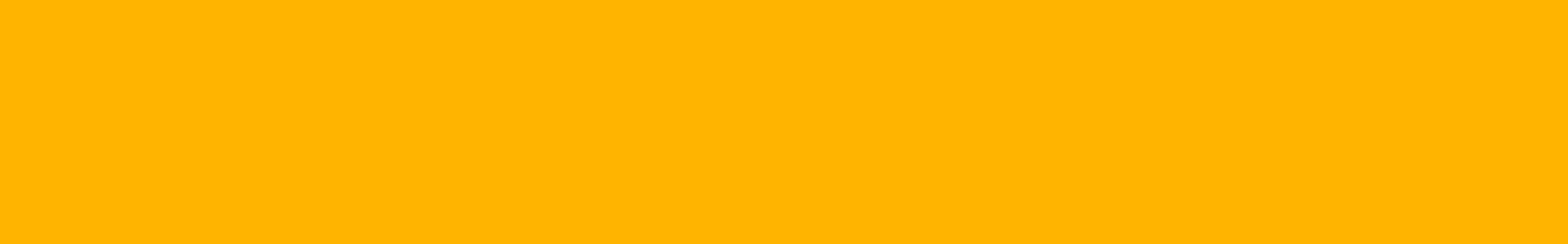 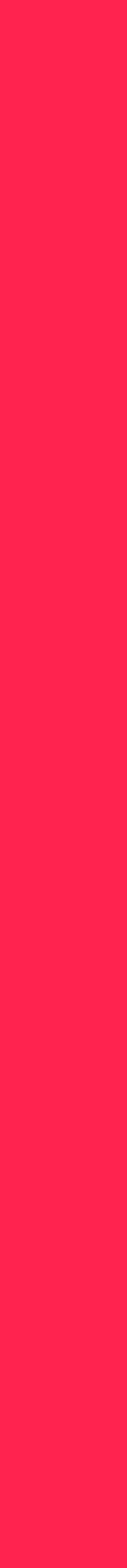 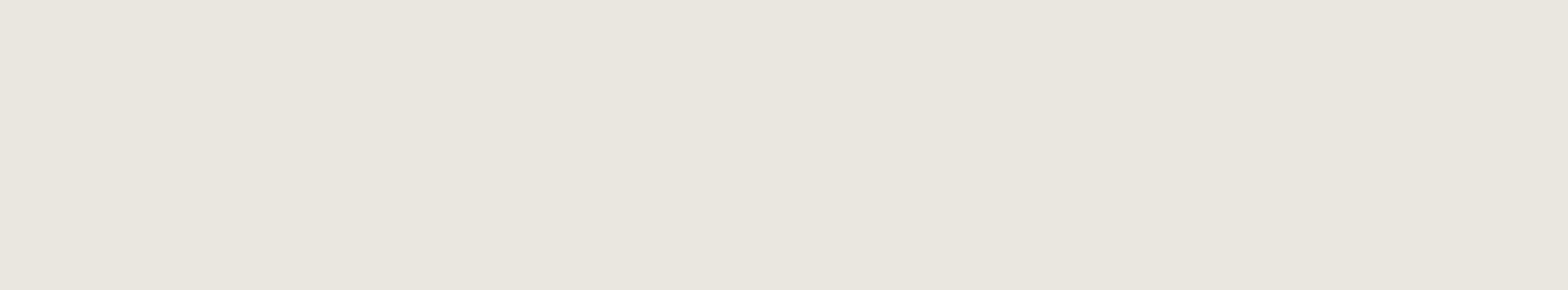 ПРОБЛЕМАТИКА
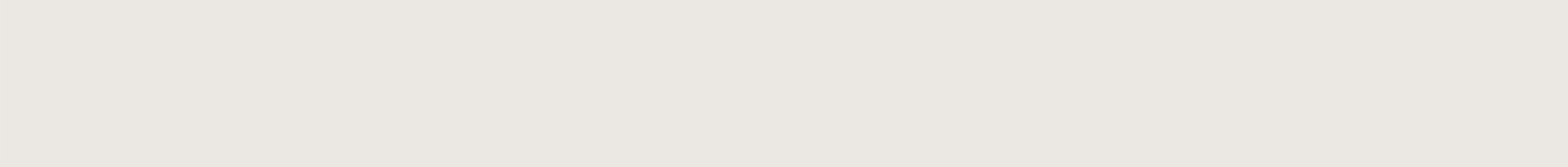 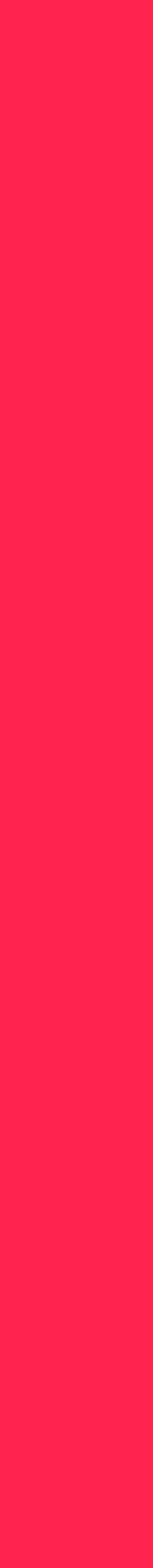 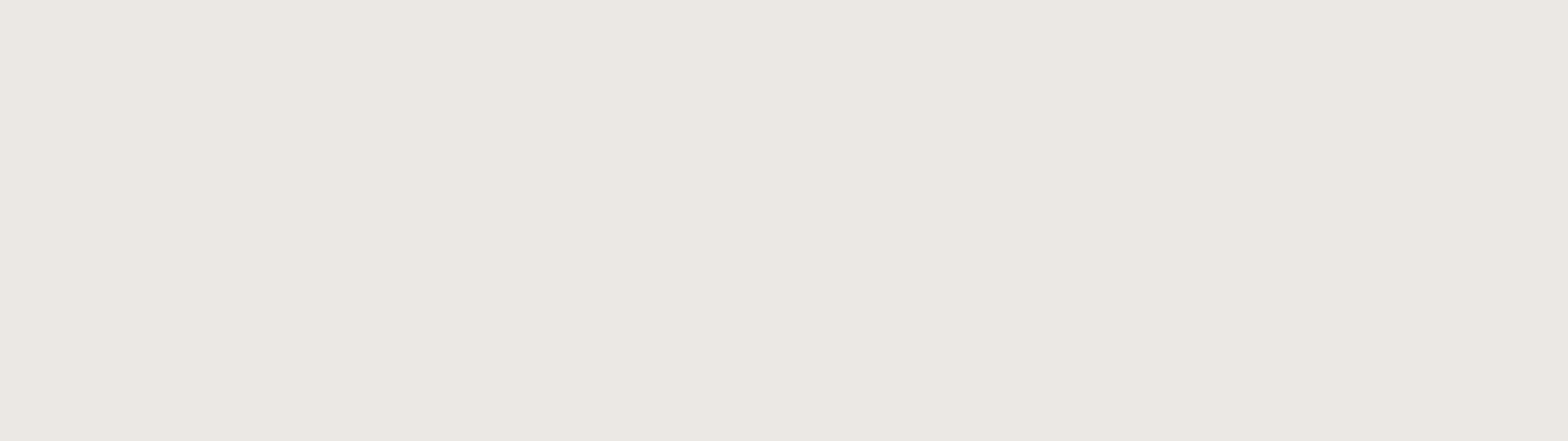 Согласно статистике mkstat.ru, в 2023 году на территории
РФ работало 40 821 культурно-досуговых учреждения.
Отсутствие возможности
проводить качественное
обучение специалистов
по клубному делу.
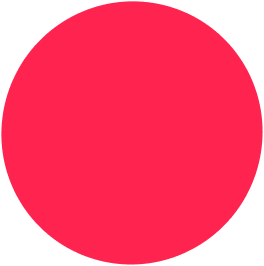 1
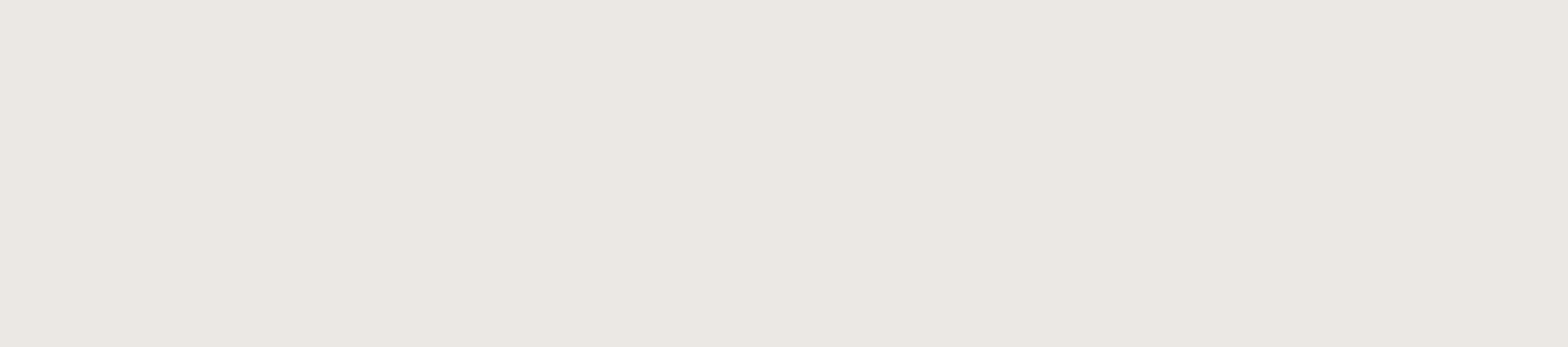 В них работает 179 135 профильных специалиста,
из которых меньше половины имеют профессиональное образование.
Доля молодых специалистов 30 304 человека, треть
изкоторых работает в сельских клубах.
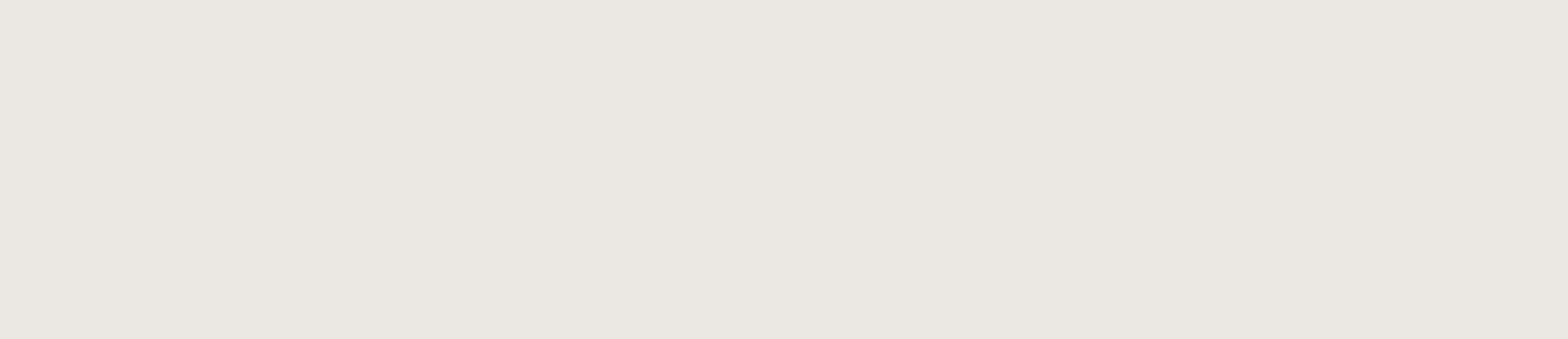 Отсутствие методической
поддержки новых
форматов.
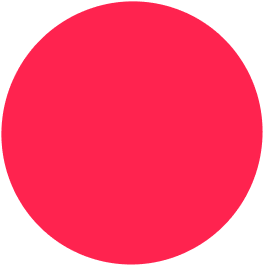 2
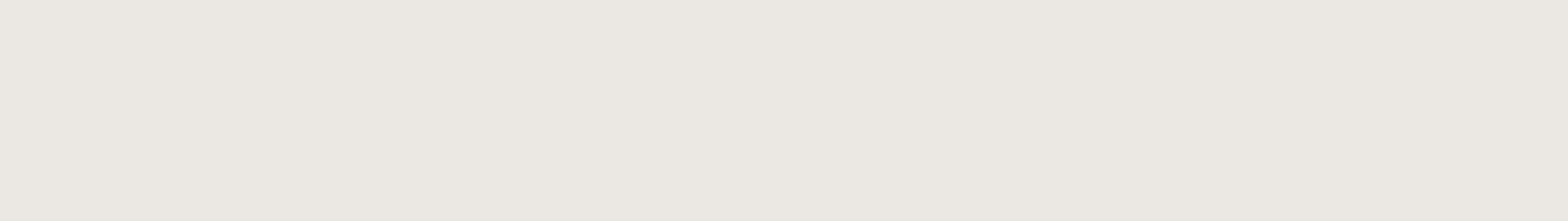 Профессиональный уровень специалистов клубного дела отстает от уровня современных технологий культурно-досуговой деятельности.
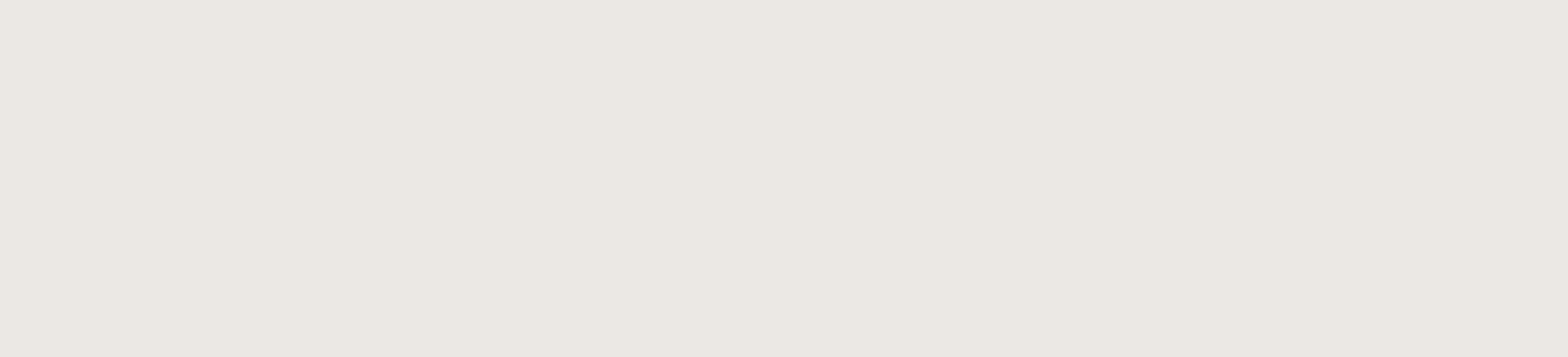 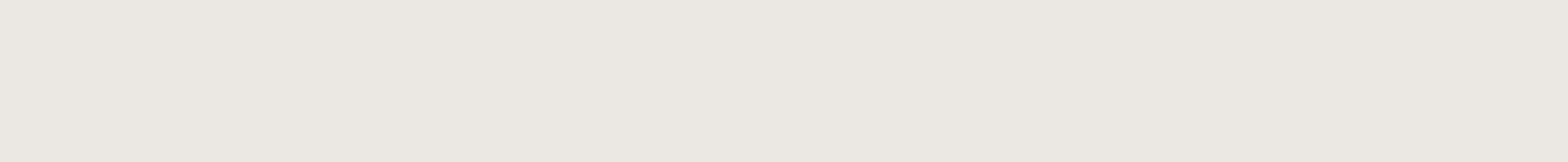 На селе, в районах, особенно отдалённых, не хватает квалифицированных кадров.
Профессиональное
выгорание специалистов
КДУ.
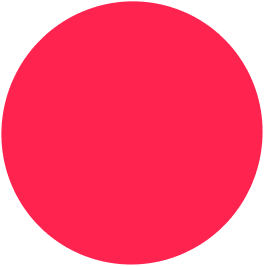 3
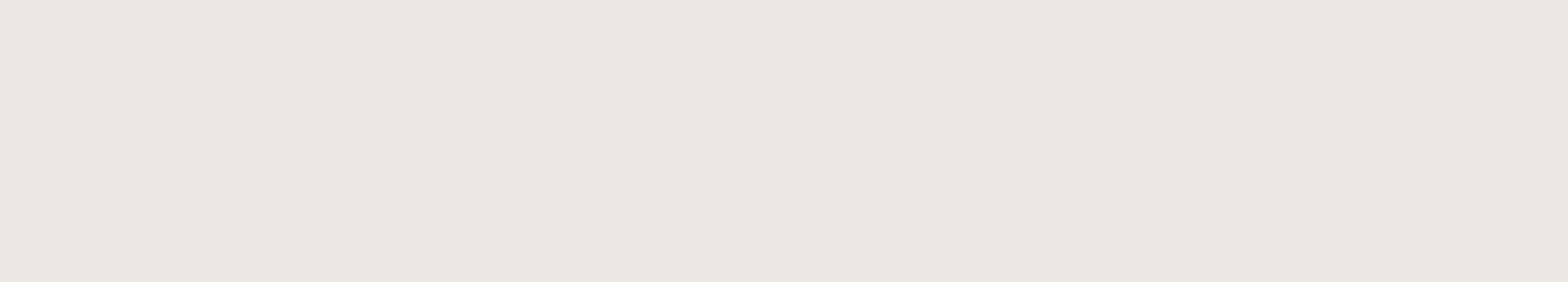 В рамках нацпроекта «Культура» и партийного проекта «Культура малой родины» улучшается материально-техническая база сельских ДК, но в содержательной деятельности форматы работы остаются прежними.
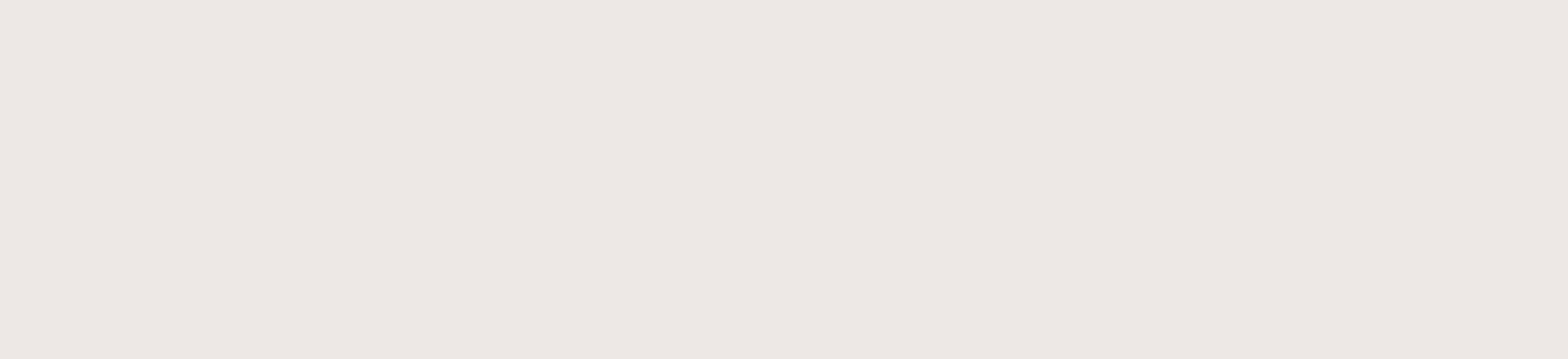 Снижение престижа
профессии клубного
работника.
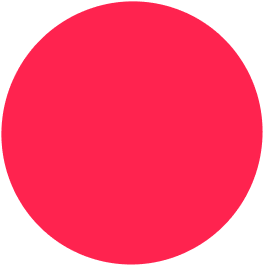 4
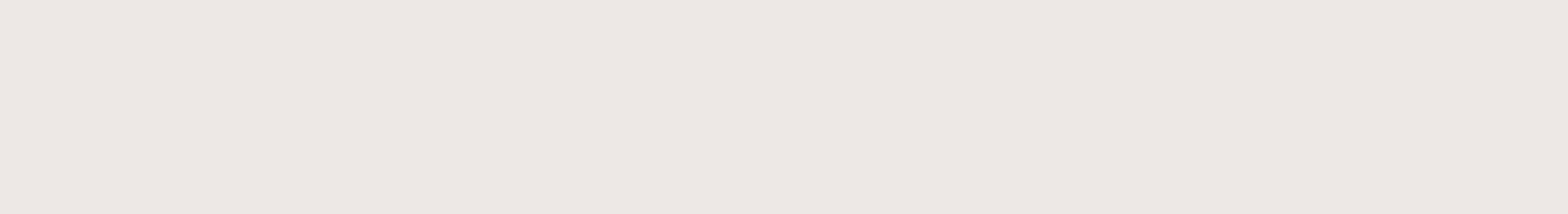 Из года в год не меняются формы работы, стиль
и характер проводимых мероприятий, специалисты «выгорают»,кадры стареют.
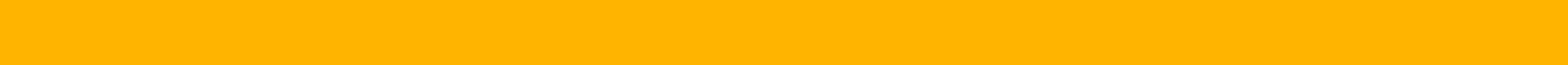 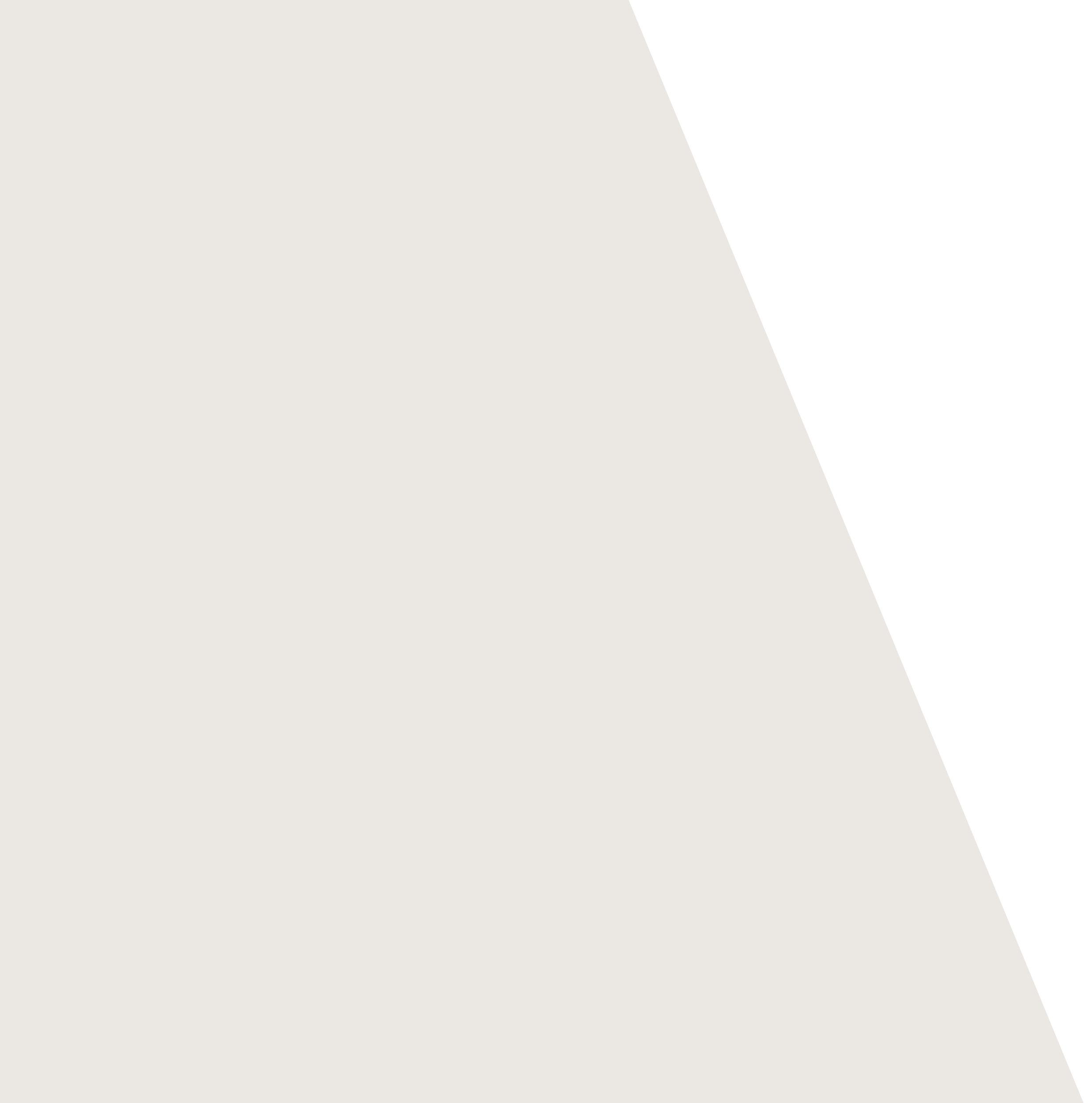 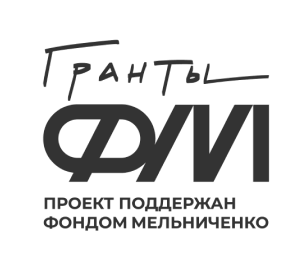 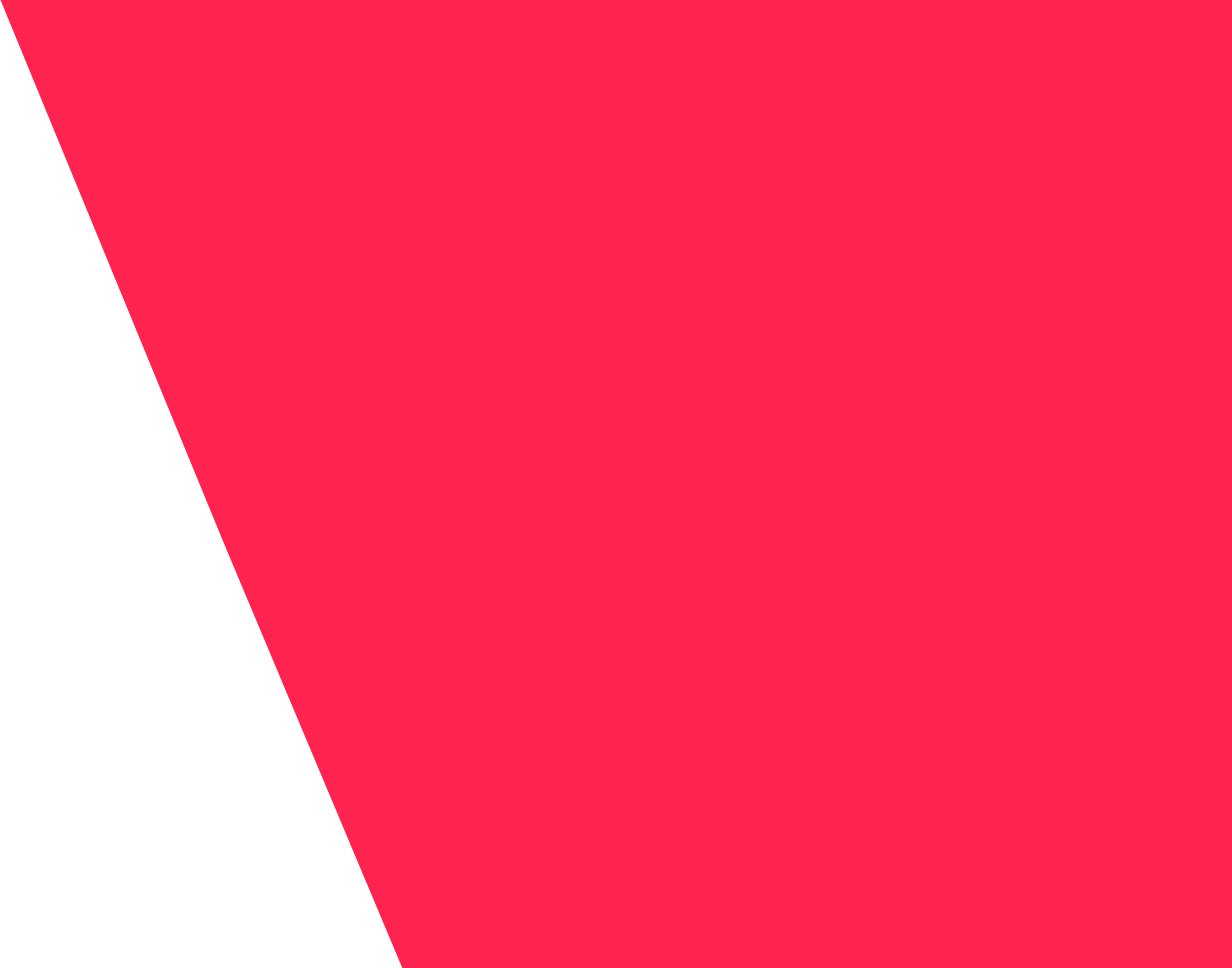 КУЛЬТУРНО-ОБРАЗОВАТЕЛЬНЫЙ
МАРАФОН
«КУЛЬТПРОСВЕТ»
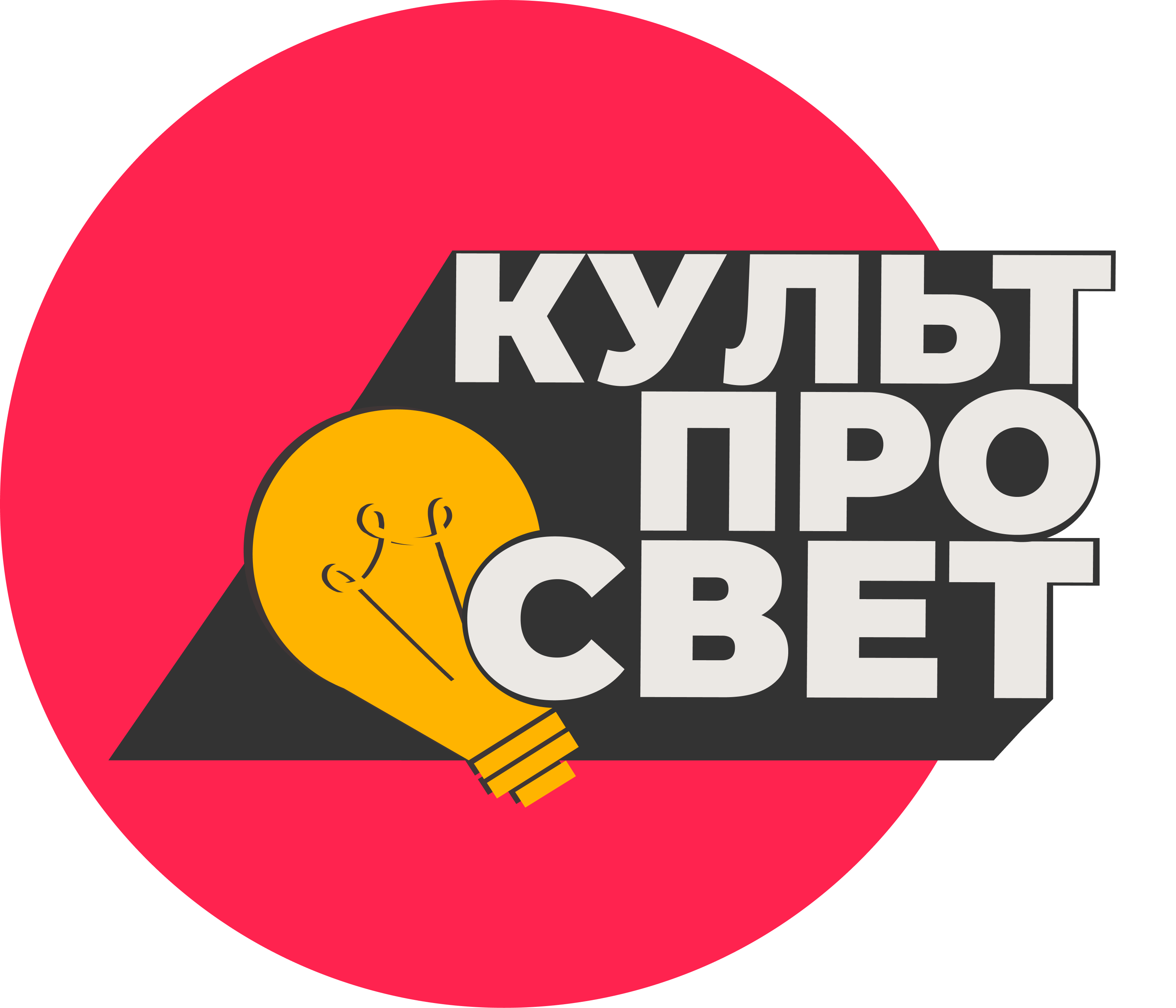 КУЛЬТ
ПРО
СВЕТ
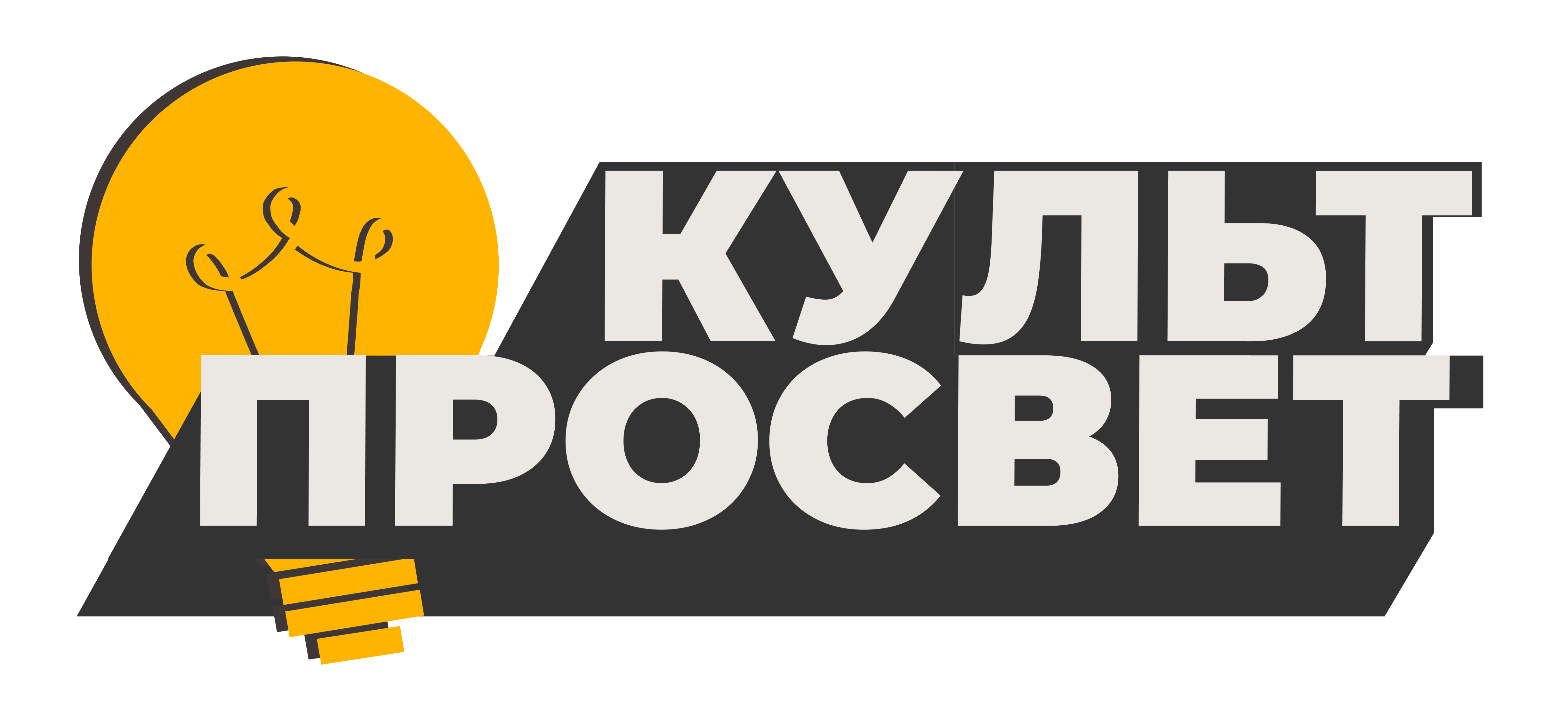 ЭТО СПОСОБ РЕШИТЬ ВОПРОС ПОВЫШЕНИЯ ПРОФЕССИОНАЛЬНОГО УРОВНЯ СПЕЦИАЛИСТОВ КДУ
И РАЗВИТИЯ ДАЛЬНИХ СЕЛЬСКИХ ТЕРРИТОРИЙ
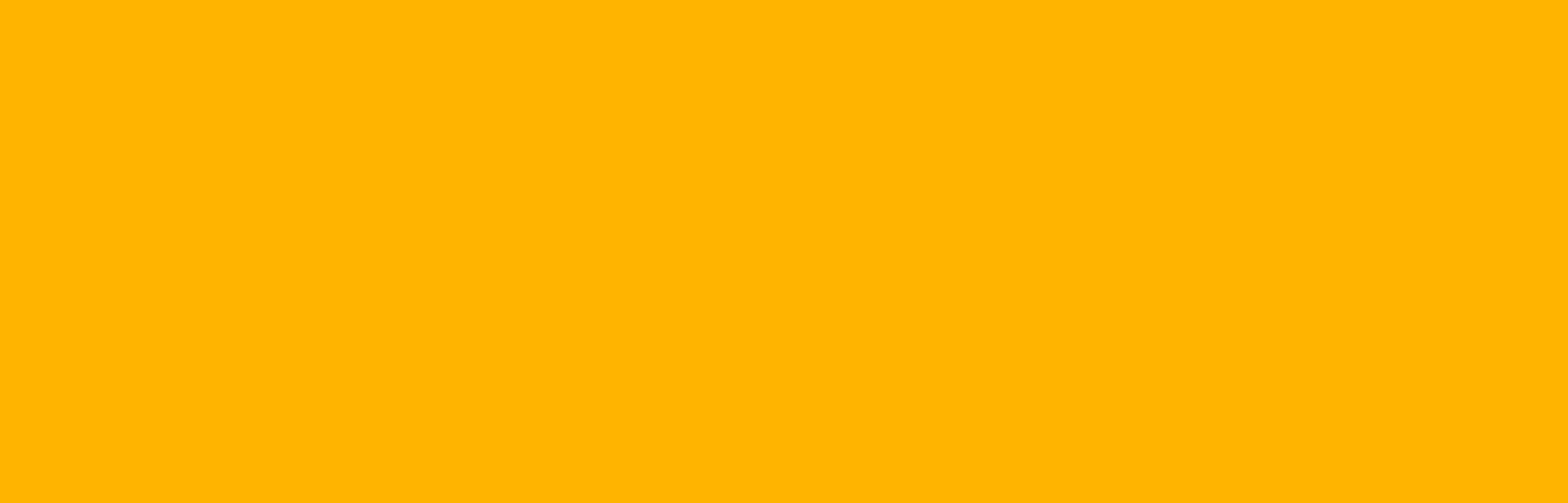 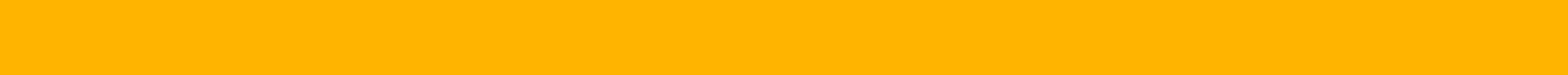 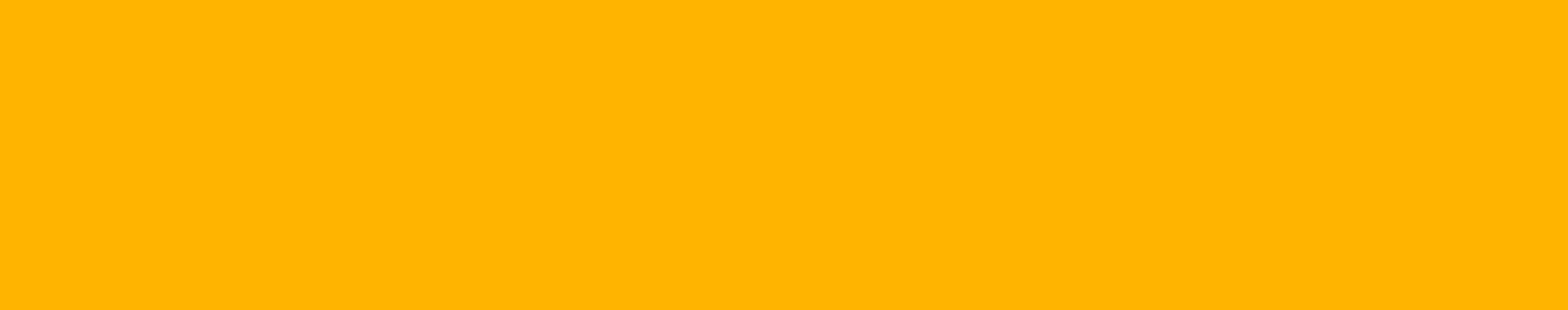 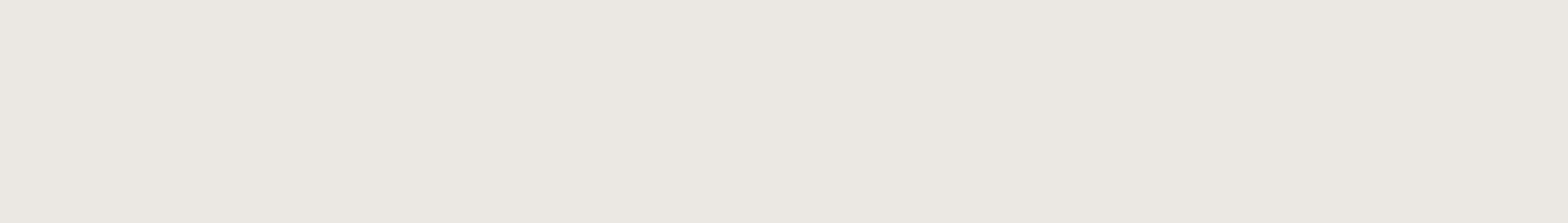 МЕХАНИКА ПРОЕКТА
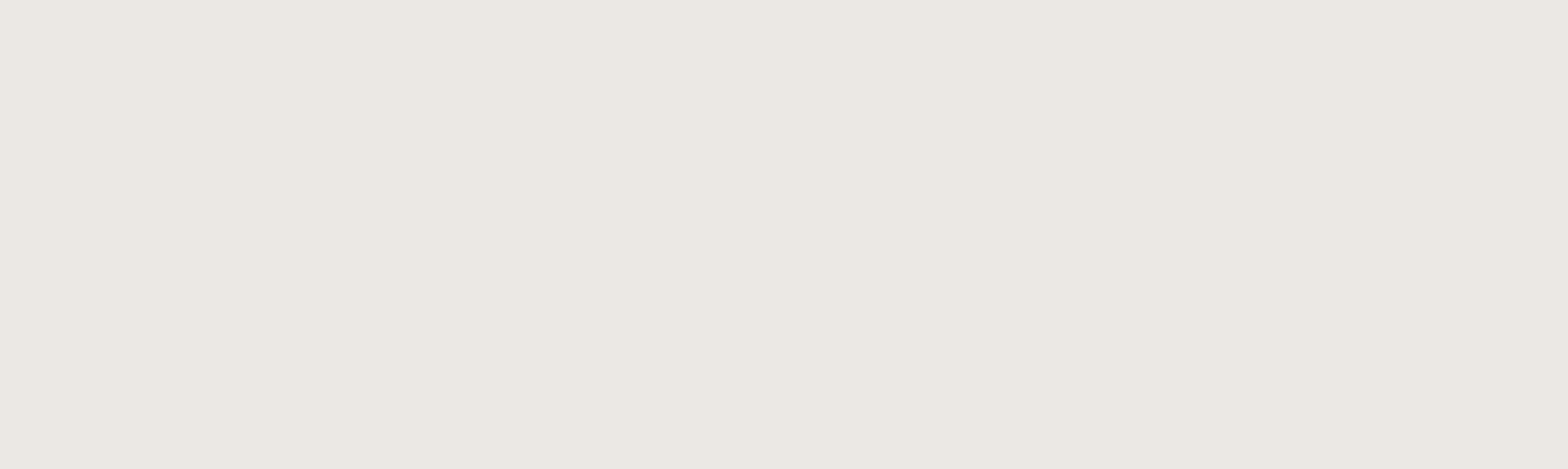 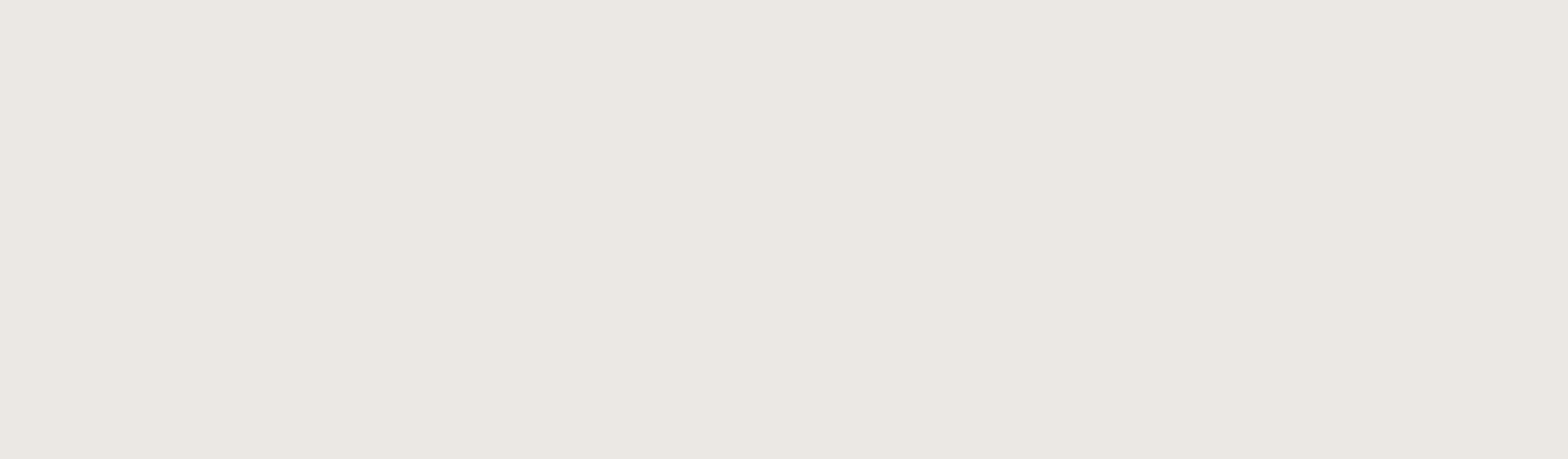 Подбор спикеров, формулировка актуальных тем совместно
с руководителями домов народного творчества трёх отдалённых регионов.
Приобретение оборудования для презентаций и создание промо-материалов проекта.
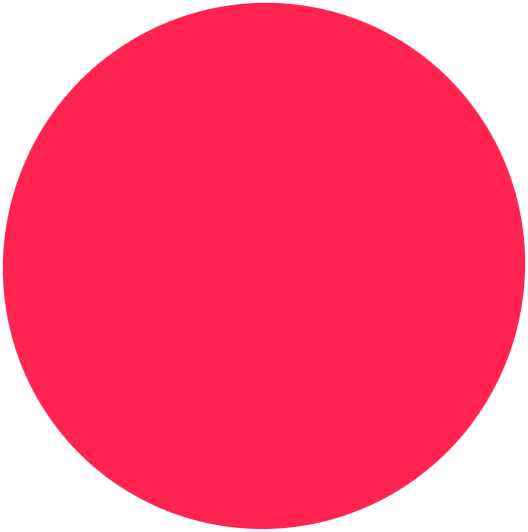 2
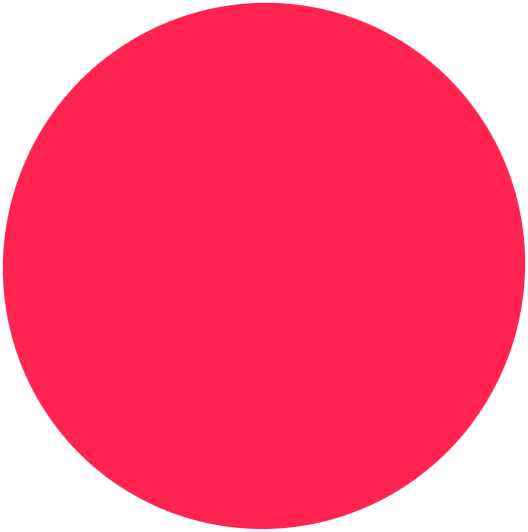 1
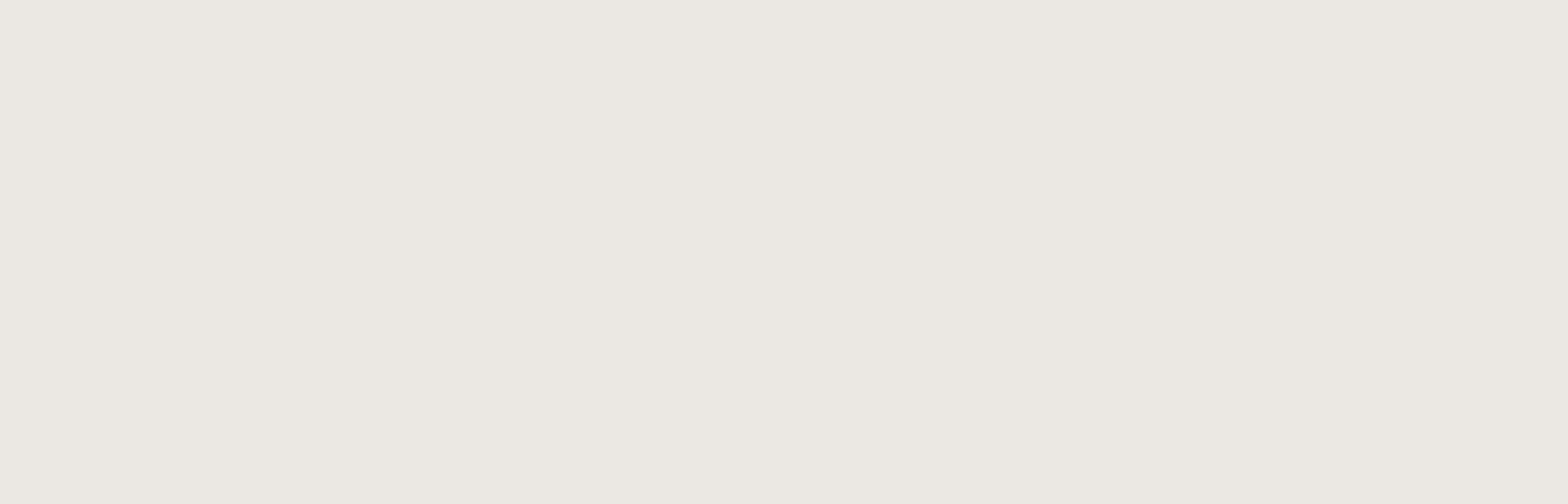 Создание информационно методического ресурса интернет-платформы
для специалистов КДУ.
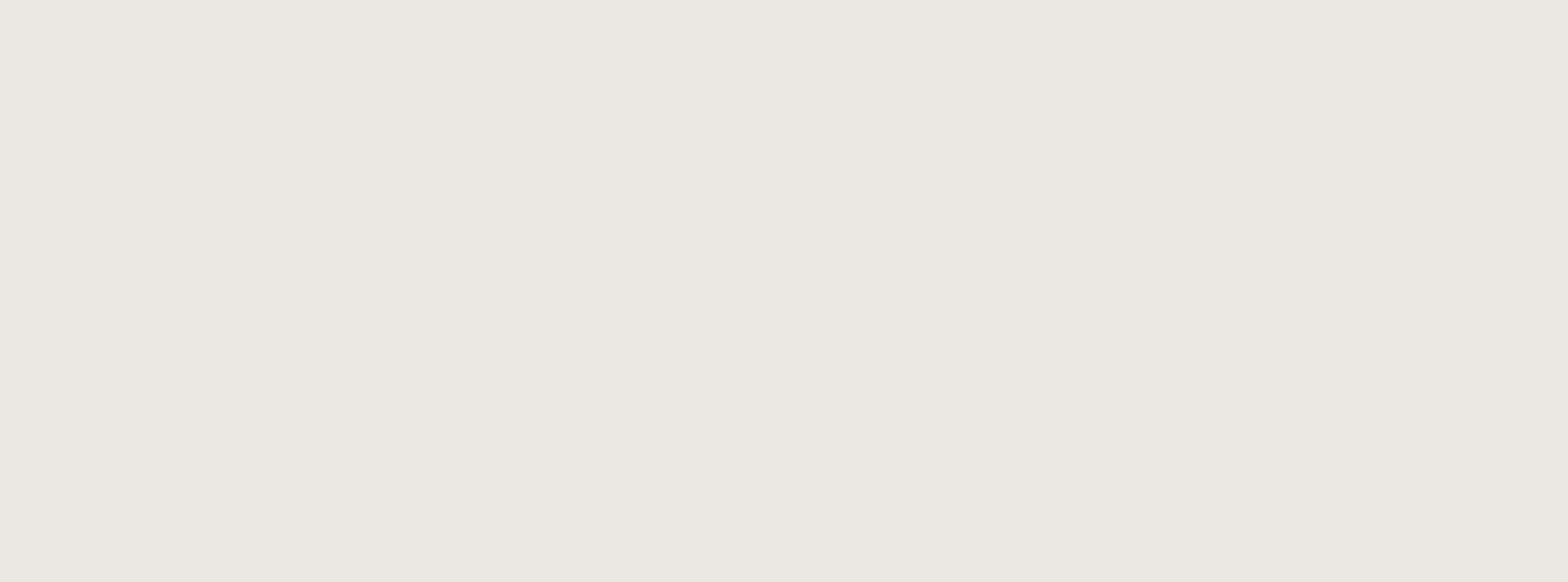 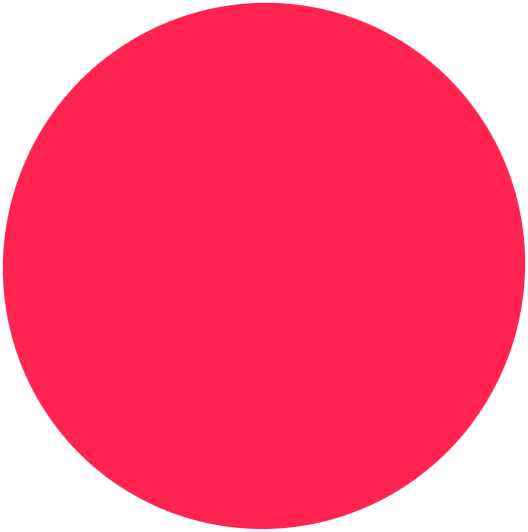 3
Организация трёхдневных марафонов
в трёх отдаленных регионах России
с ведущими спикерами отрасли
для выявления ресурсов территории,
повышения квалификации специалистов сферы КДУ.
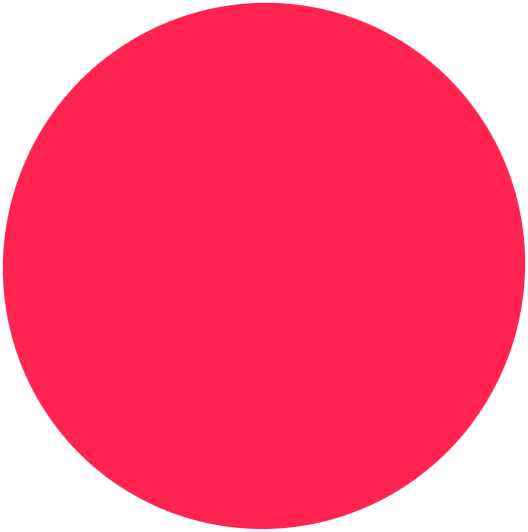 4
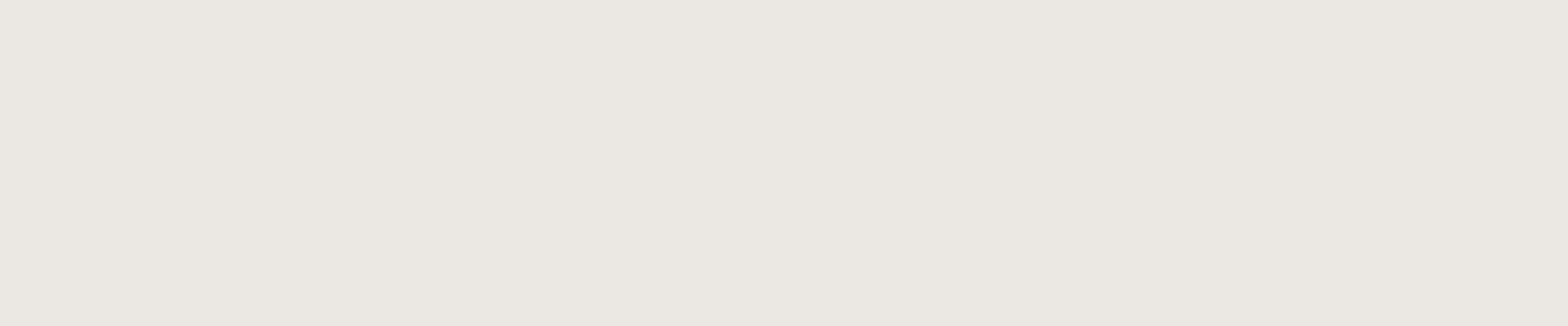 Получение обратной связи
по итогам реализации
Проекта.
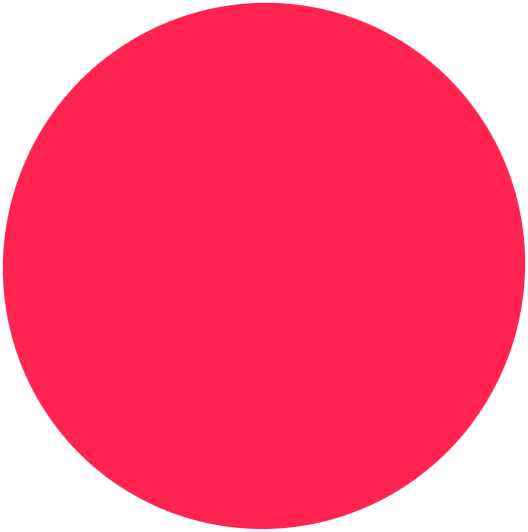 5
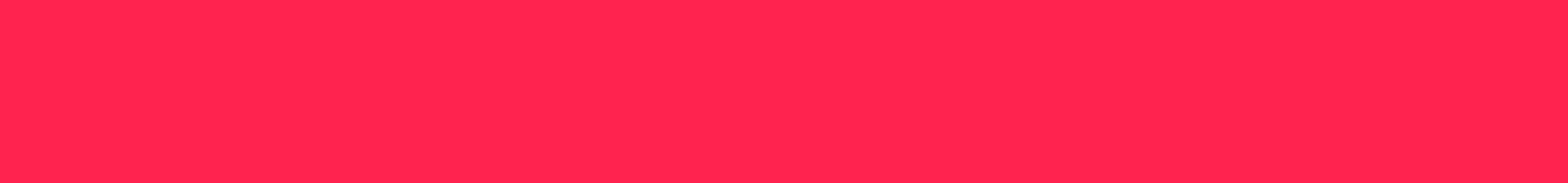 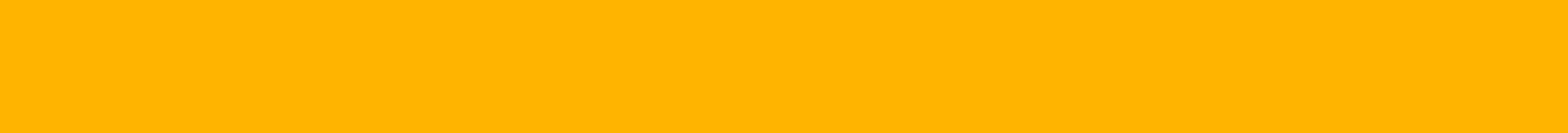 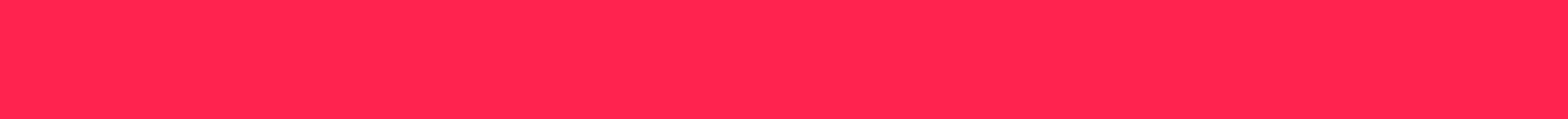 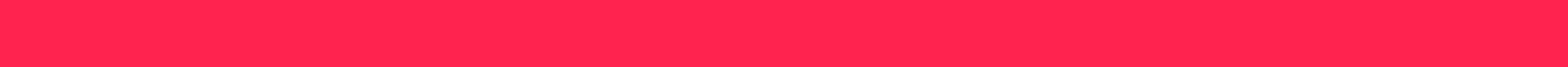 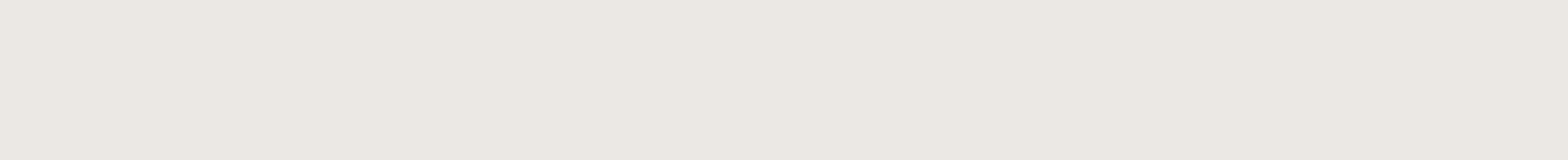 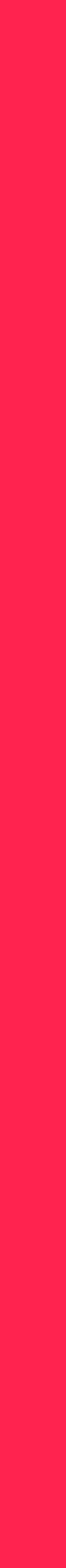 УНИКАЛЬНОСТЬ ПРОЕКТА
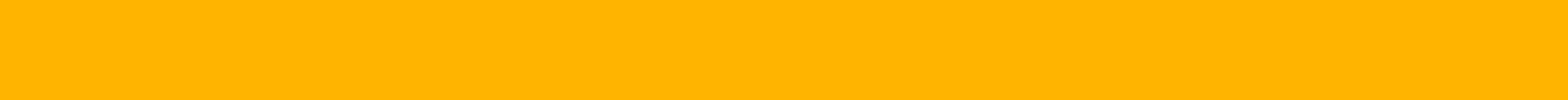 СЕМИНАРЫ  - КОНСТРУКТОРЫ
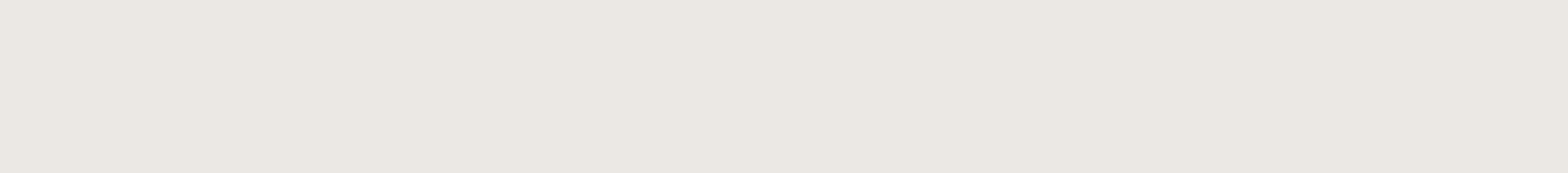 Регион выбирает актуальные темы на основании анкетирования участников или опросов. Спикеры подбираются под интересующие темы с гарантией качественного выступления.
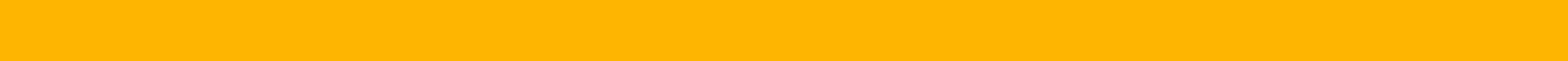 КУЛЬТУРНАЯ ДИСПАНСЕРИЗАЦИЯ
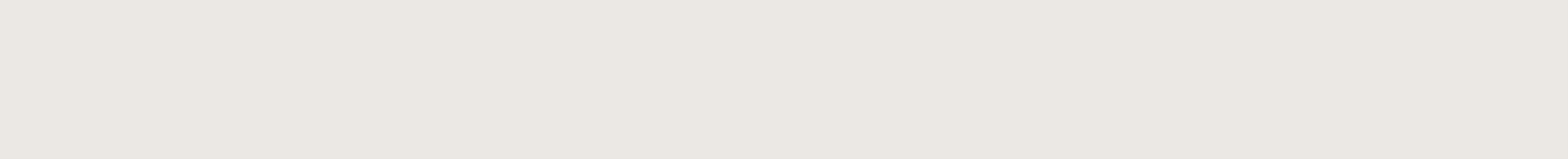 Проводим семинары по основным болевым точкам отрасли,
профилактируем выгорание, предоставляем комплект учебных материалов для дальнейшей реализации в территории.
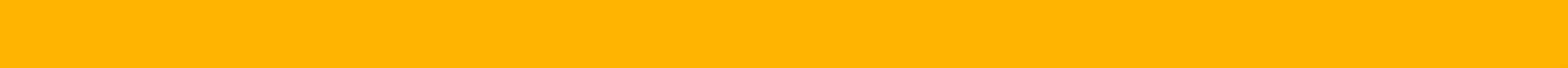 ИНТЕНСИВ ПО РАЗВИТИЮ КРЕАТИВНОСТИ «СКОРАЯ КУЛЬТУРНАЯ ПОМОЩЬ»
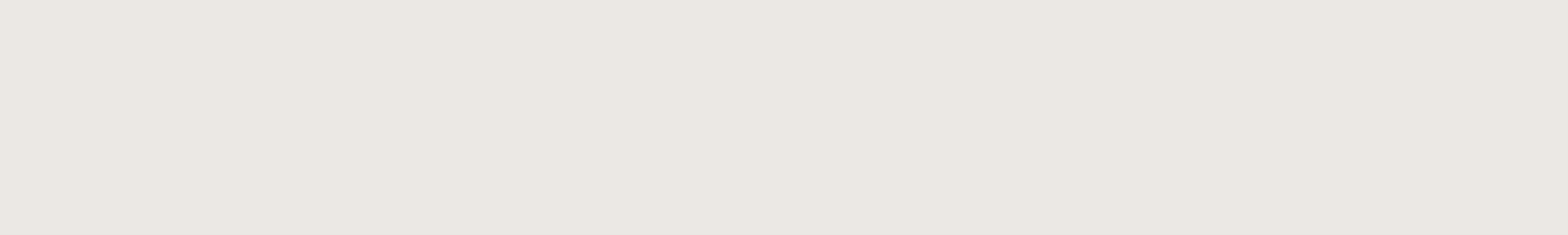 Четырехчасовой хакатон с мастер-классами, на котором готовятся проекты
по развитию территорий, прокачивается нестандартное мышление, ищутся ресурсы и новые возможности. По окончании интенсива каждая команда
(а их будет не менее 6 в каждом марафоне) презентует свой собственный мини-проект.
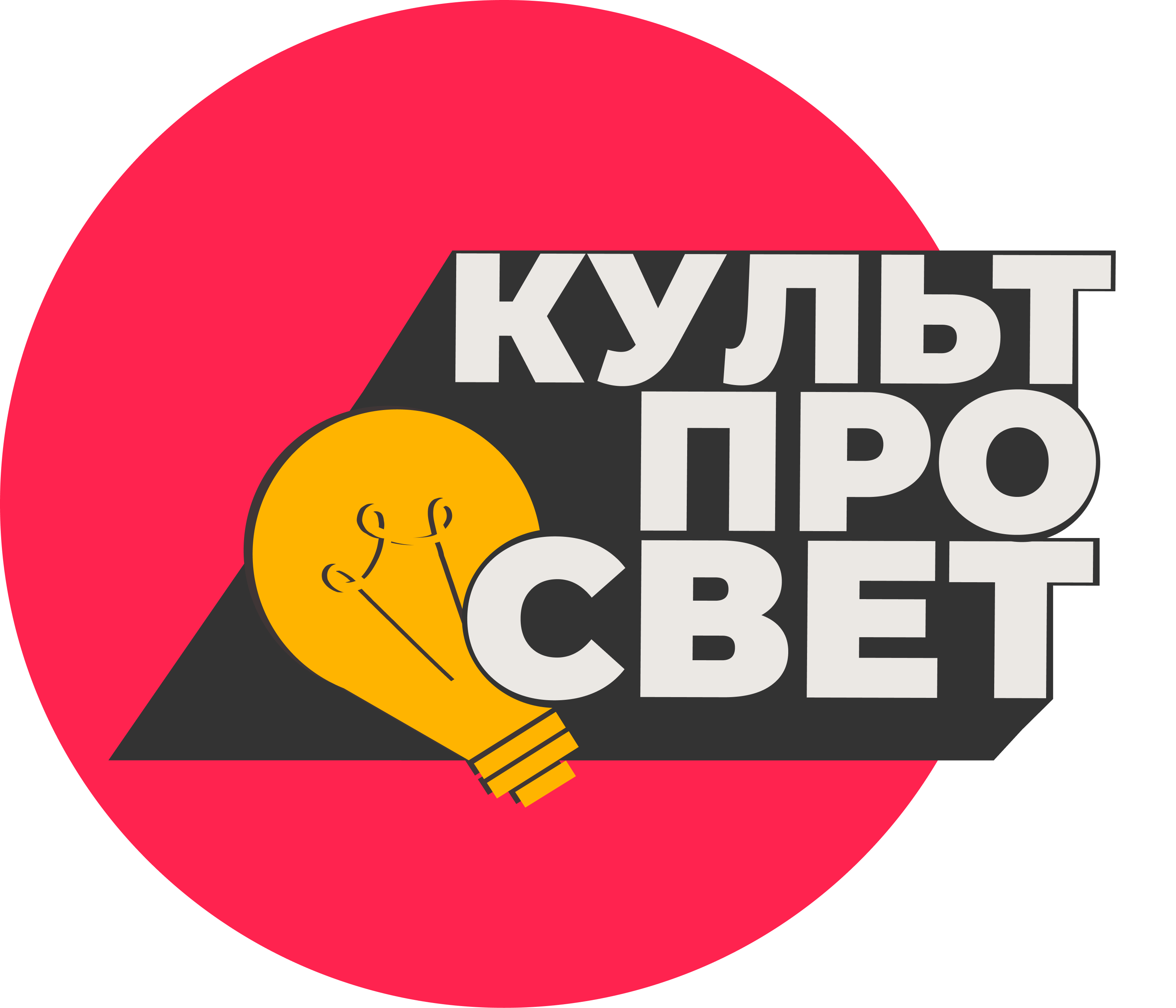 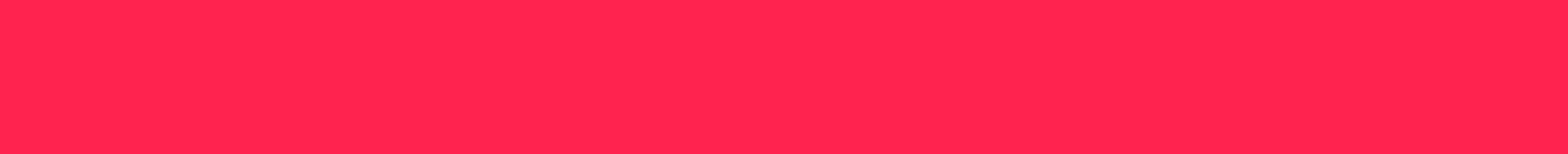 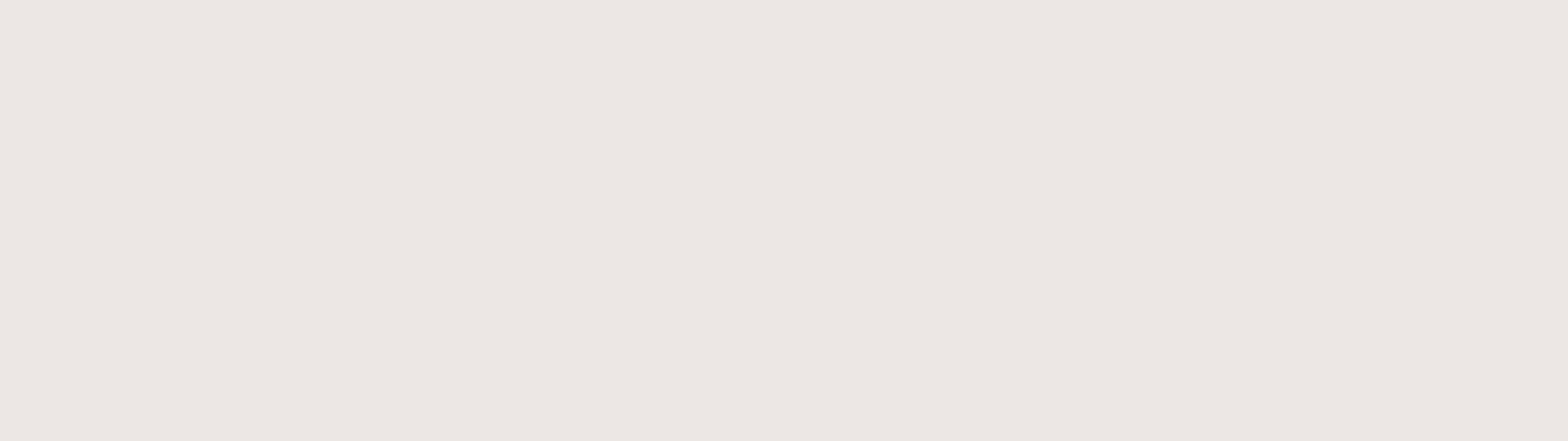 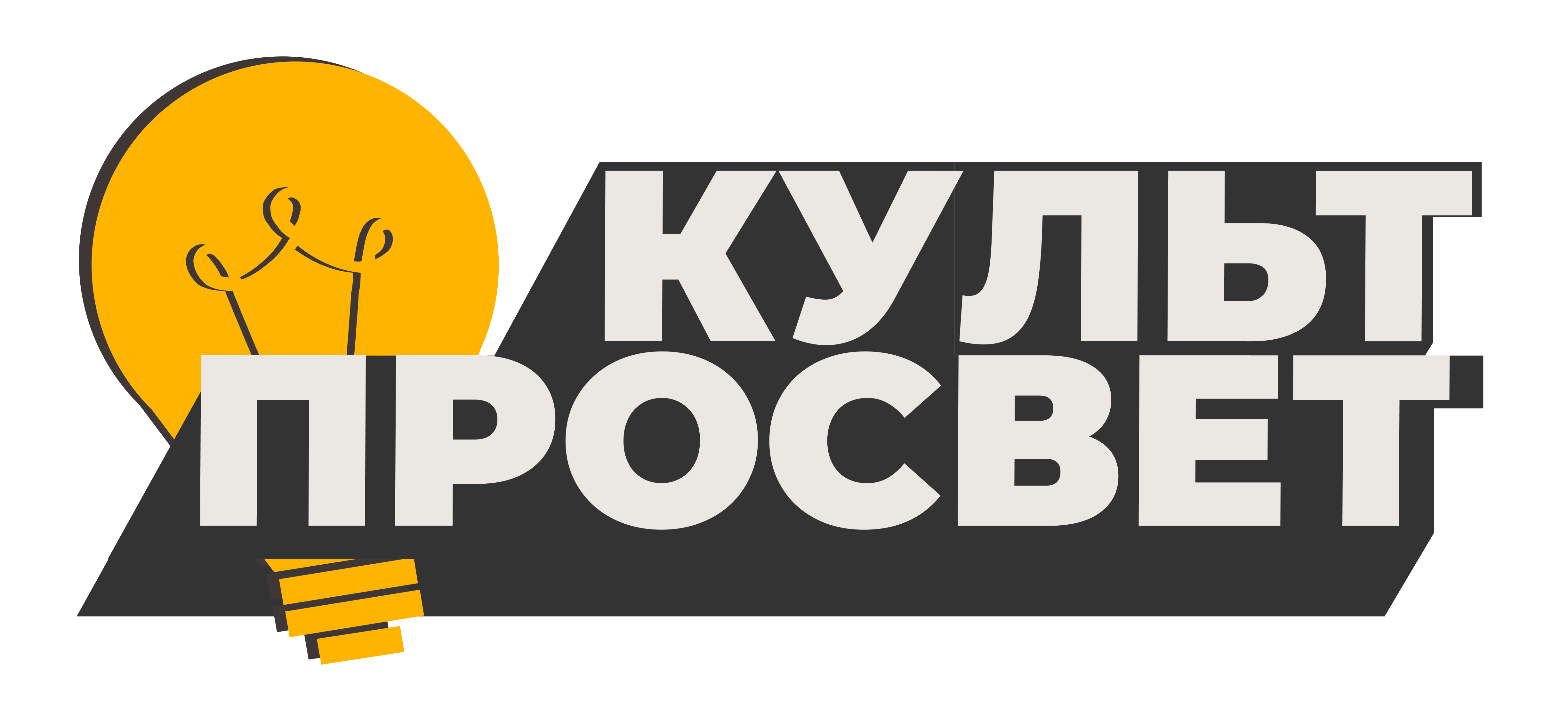 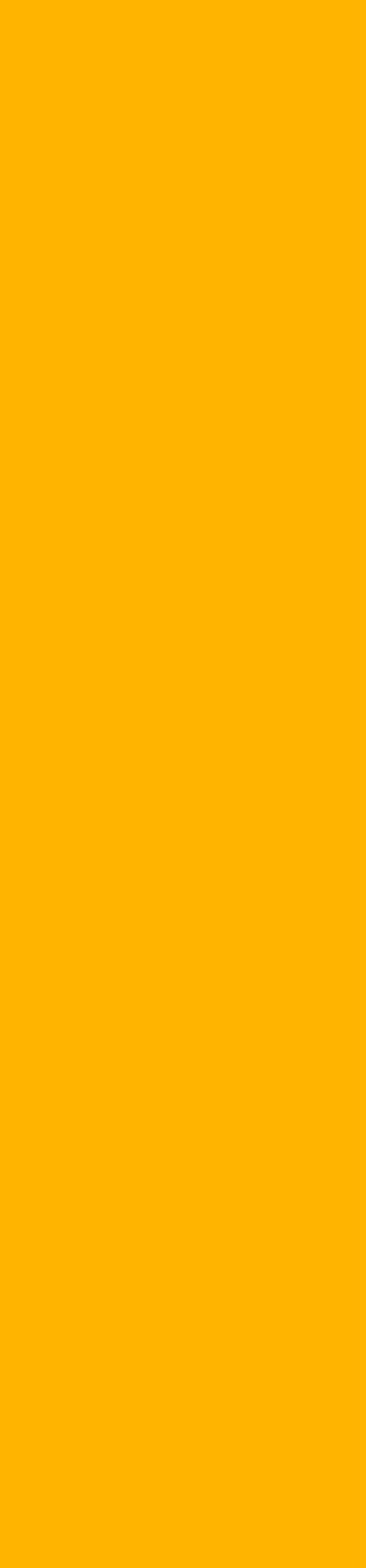 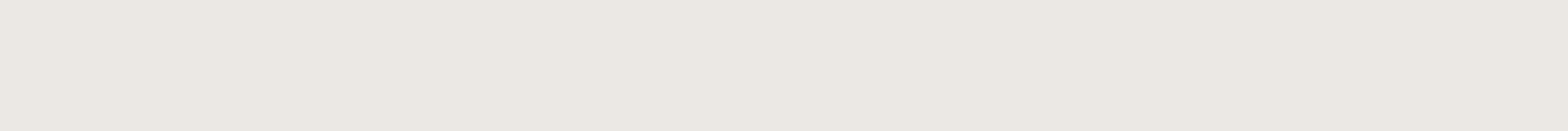 3 ВАРИАНТА РЕАЛИЗАЦИИ ПРОЕКТА
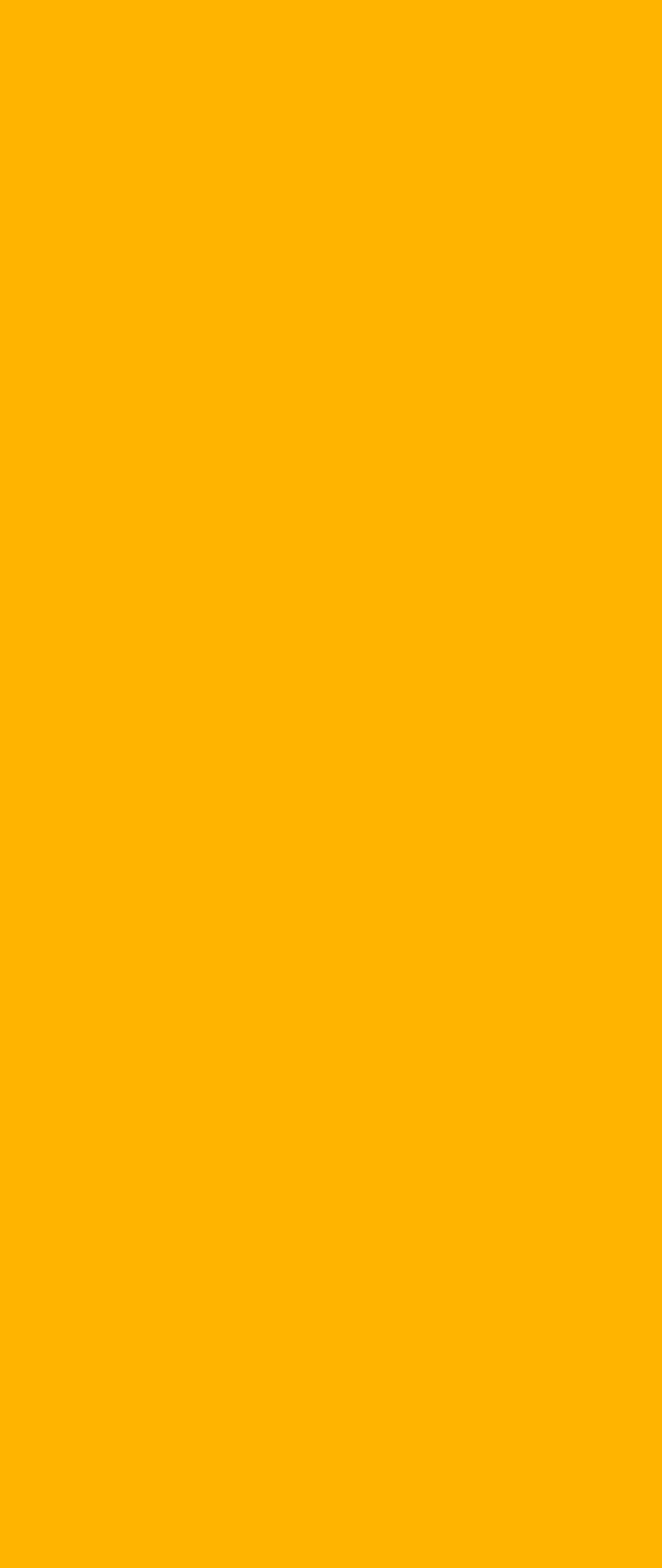 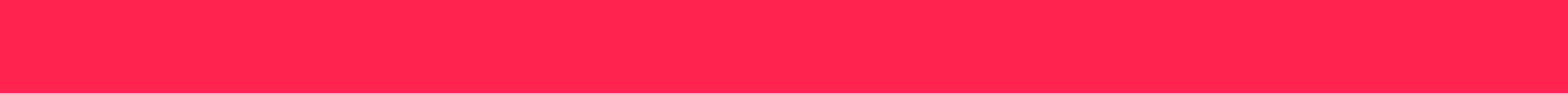 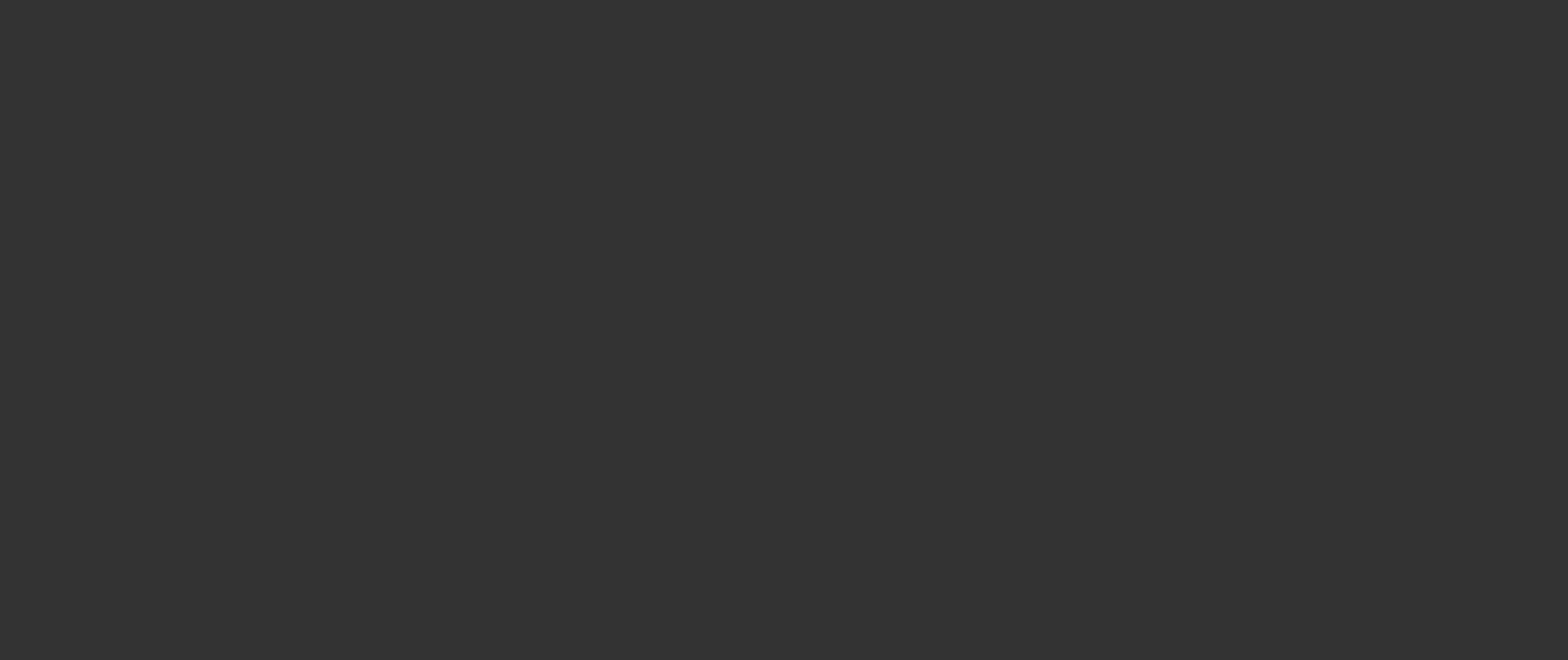 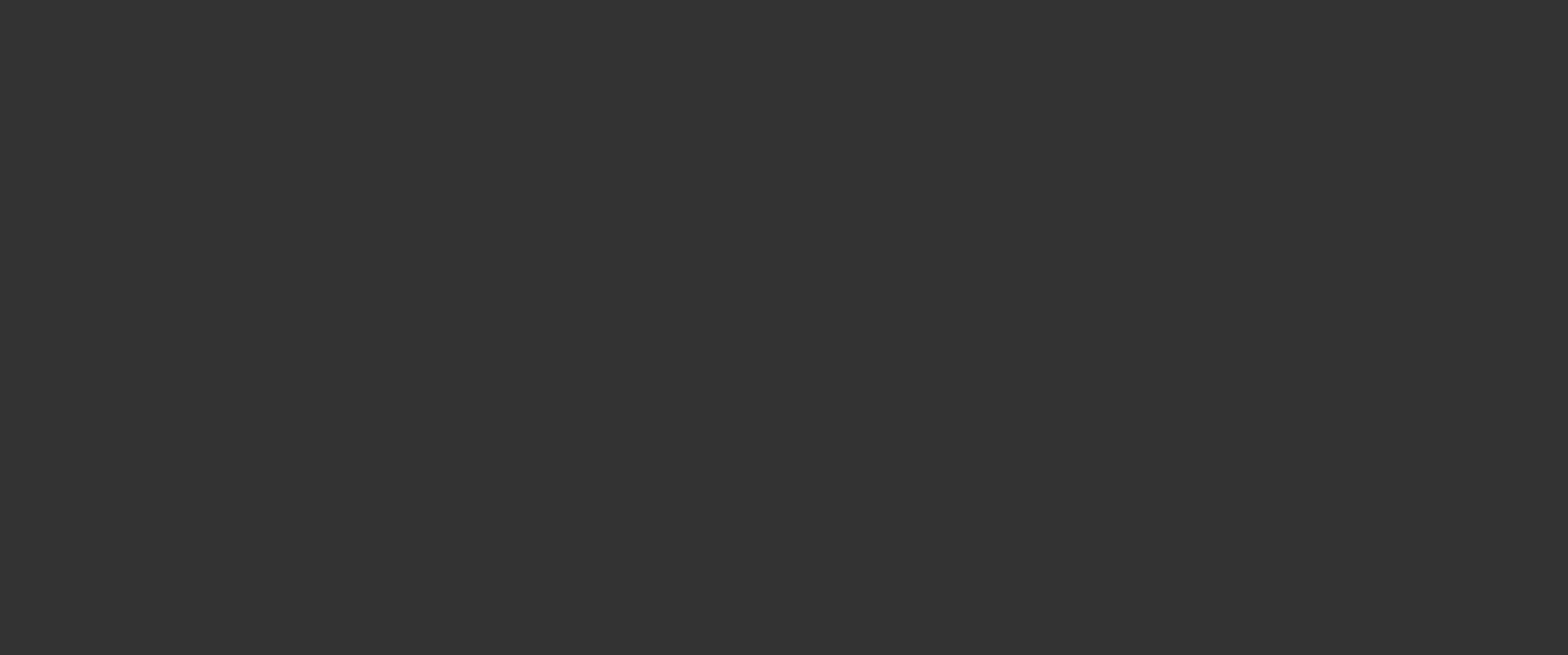 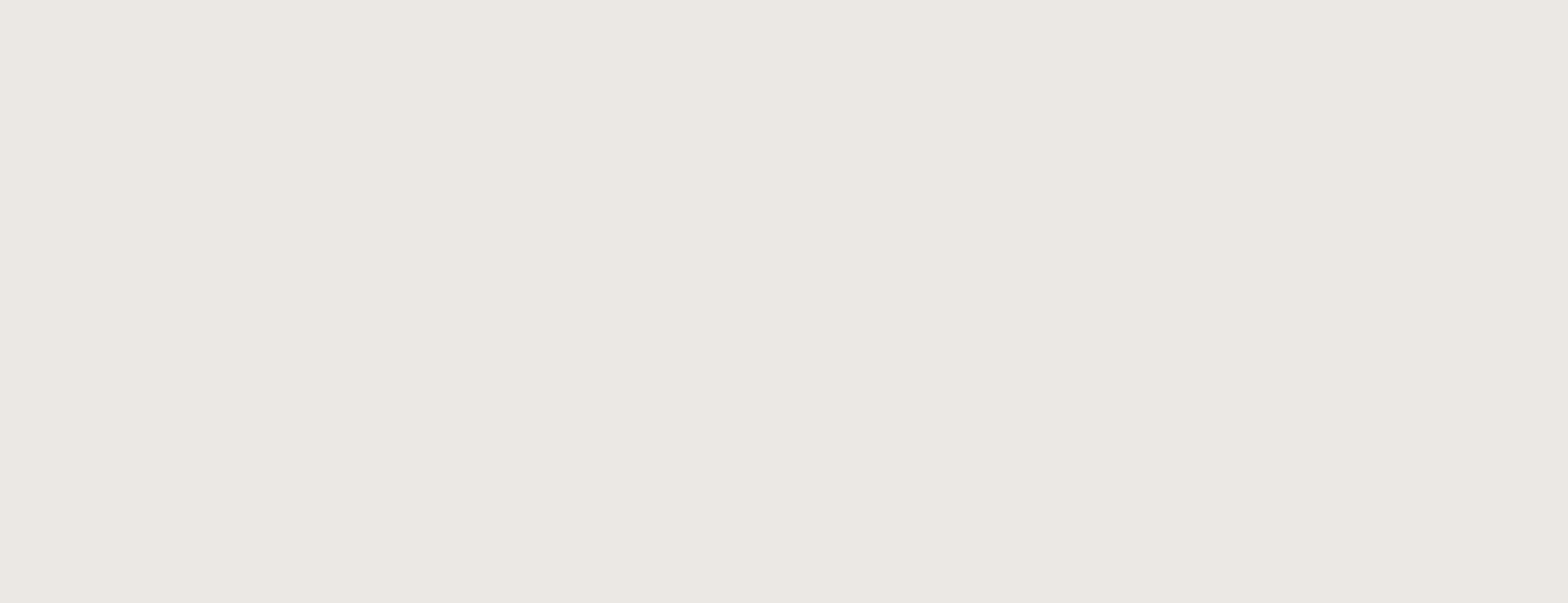 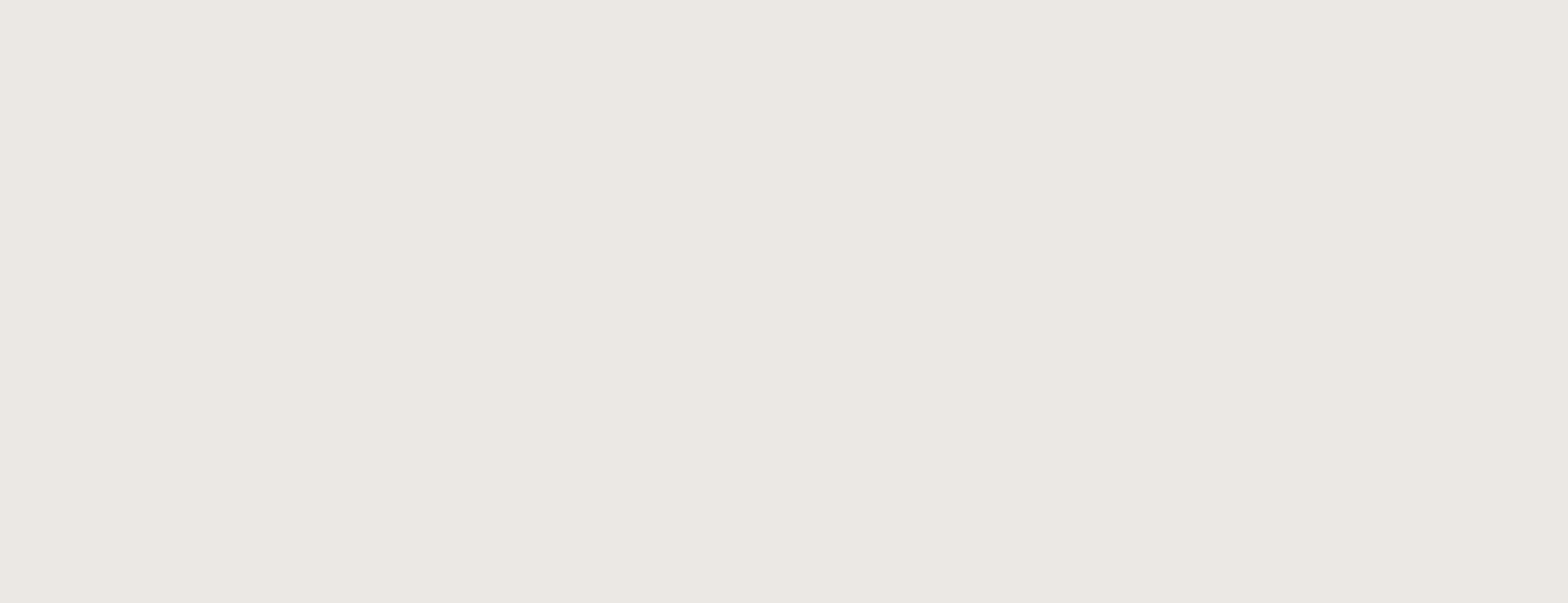 Совместно с партнёрами
Собственные средства приглашающей стороны:
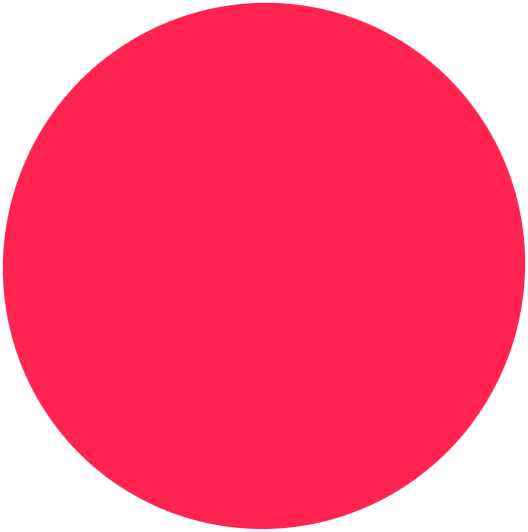 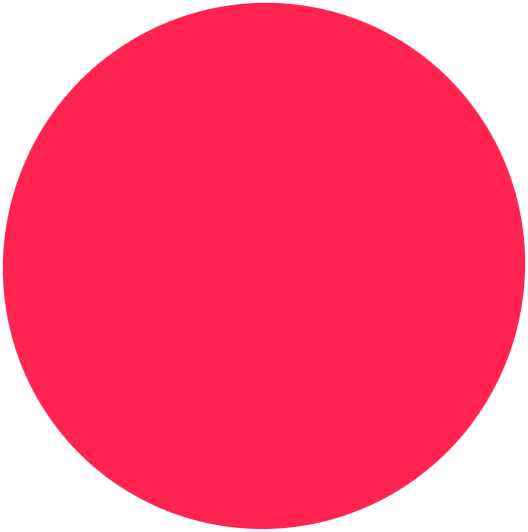 2
1
часть расходов
на организацию марафона берёт на себя партнёр
Министерство культуры
Дом народного творчества
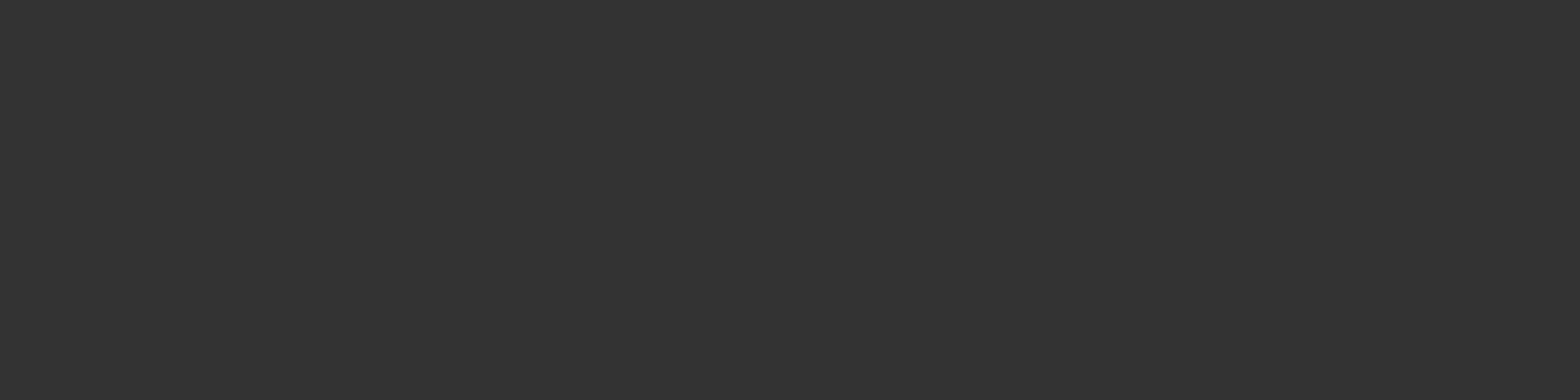 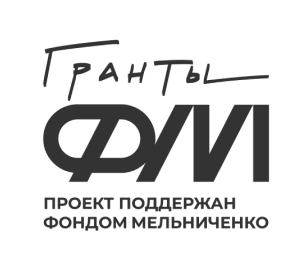 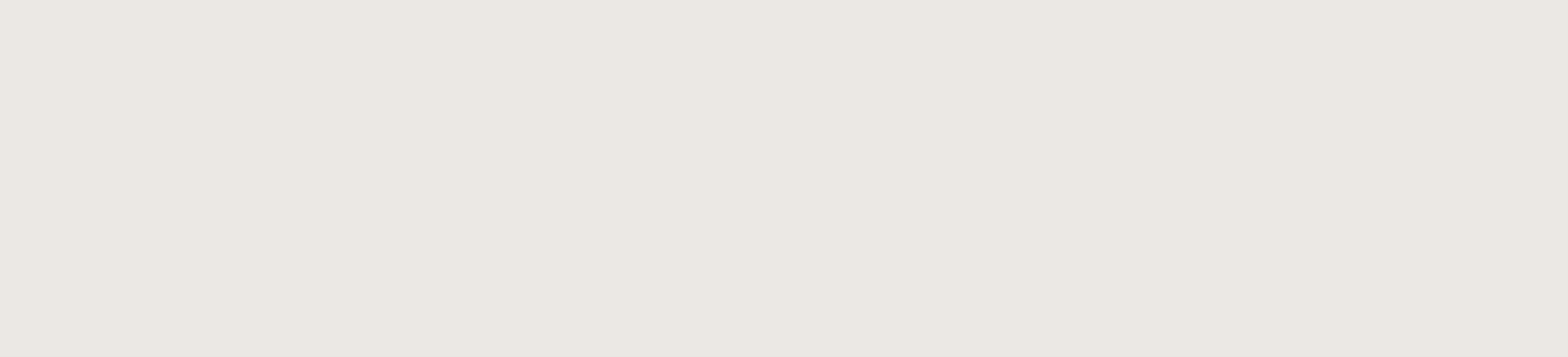 За счёт средств гранта
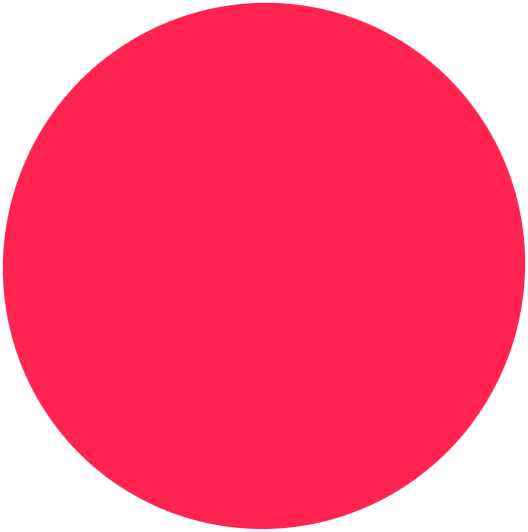 в 2025 году проект реализуется в трёх регионах — Тыва, Бурятия, Хакасия
на средства грант-оператора ГрантФМ
3
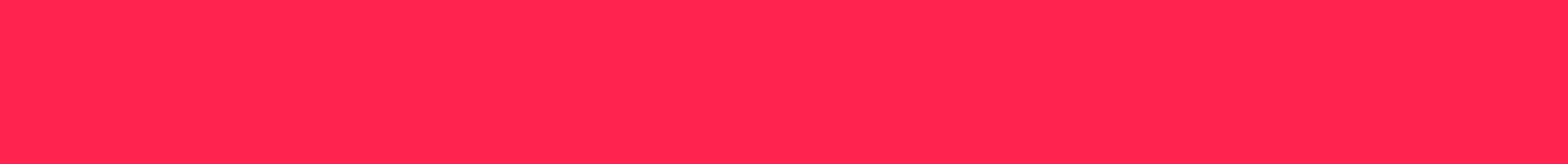 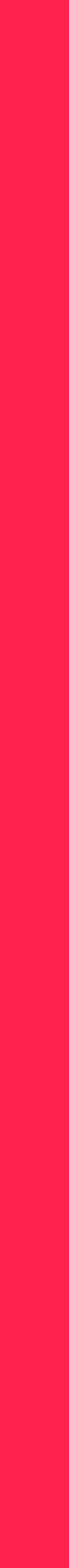 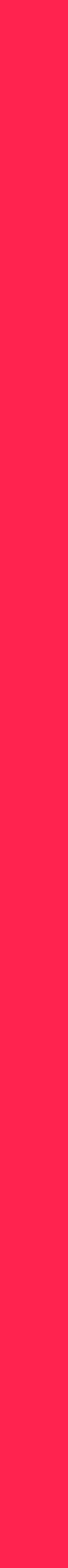 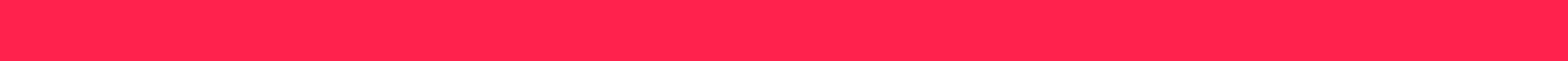 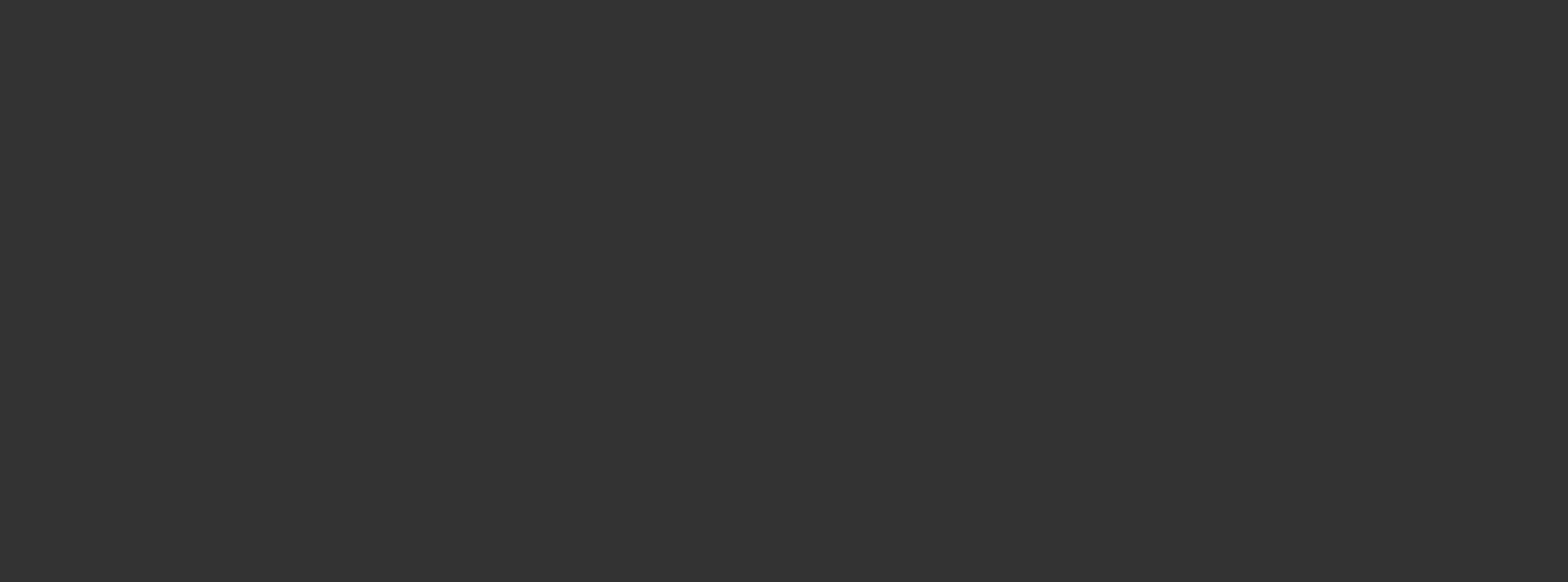 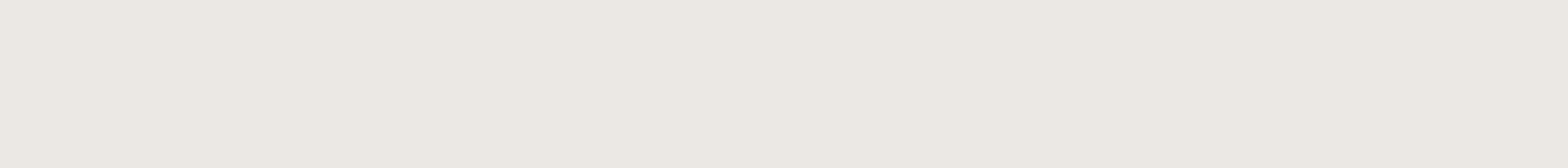 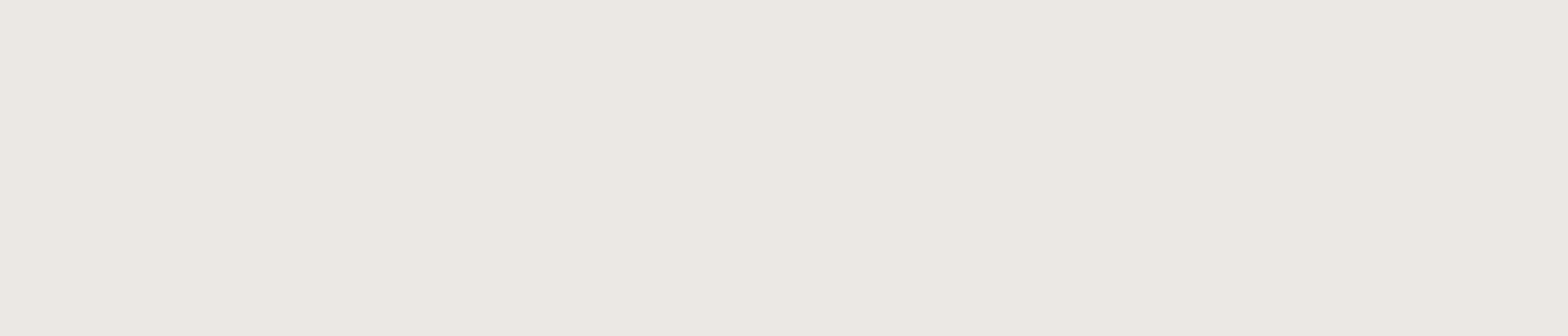 СПИКЕРЫ МАРАФОНА «КУЛЬТПРОСВЕТ»
ЛИДЕРЫ ПРОФЕССИОНАЛЬНОГО СООБЩЕСТВА
В СФЕРЕ КУЛЬТУРНО-ДОСУГОВОЙ ДЕЯТЕЛЬНОСТИ
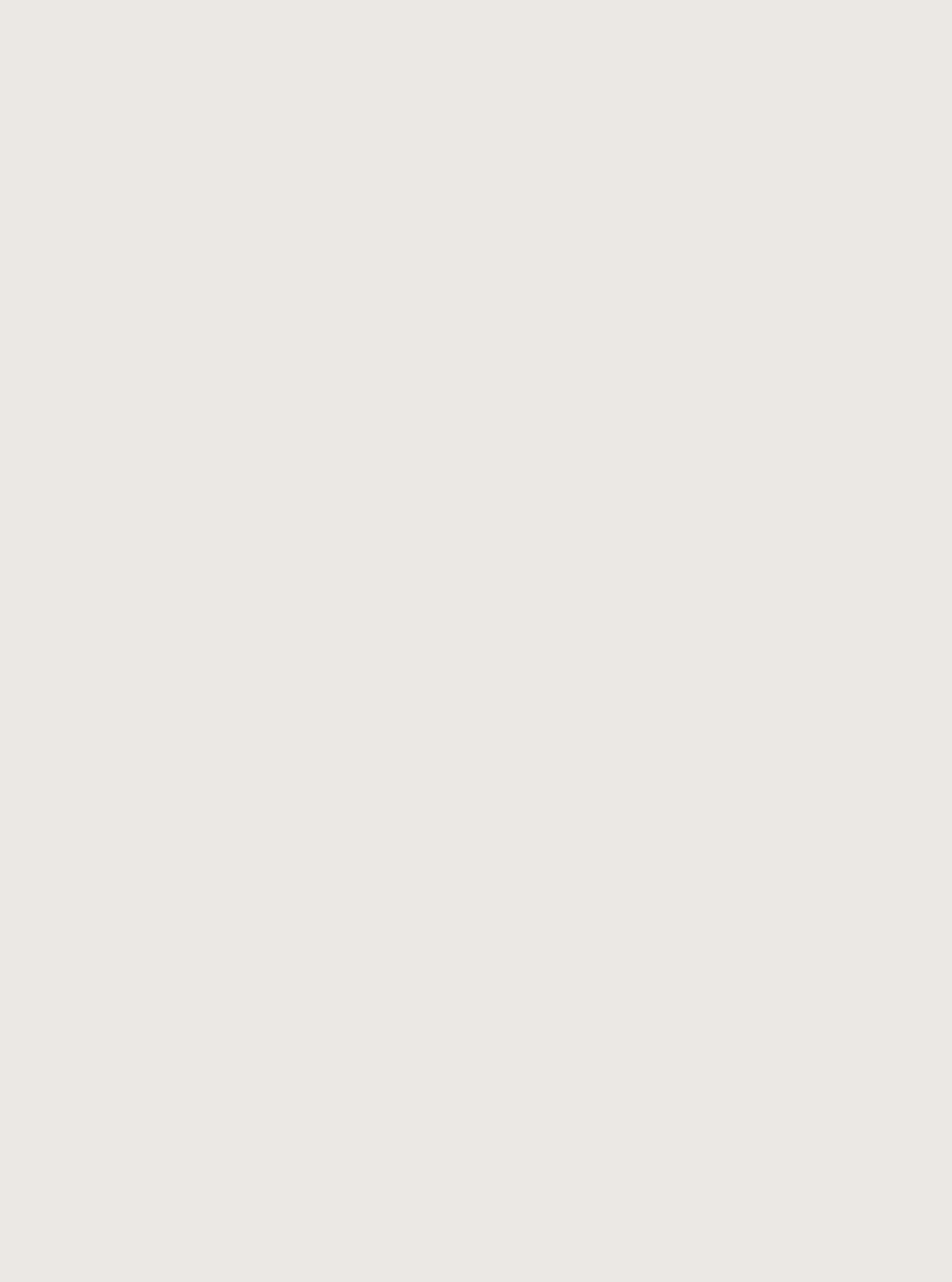 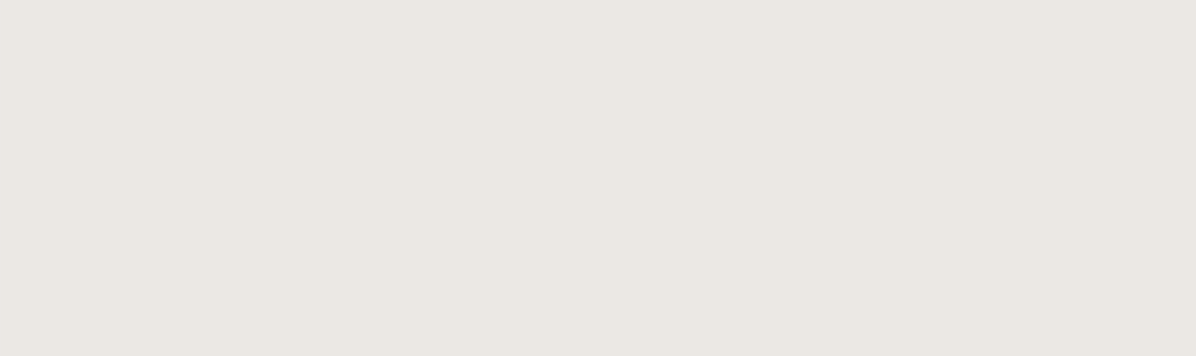 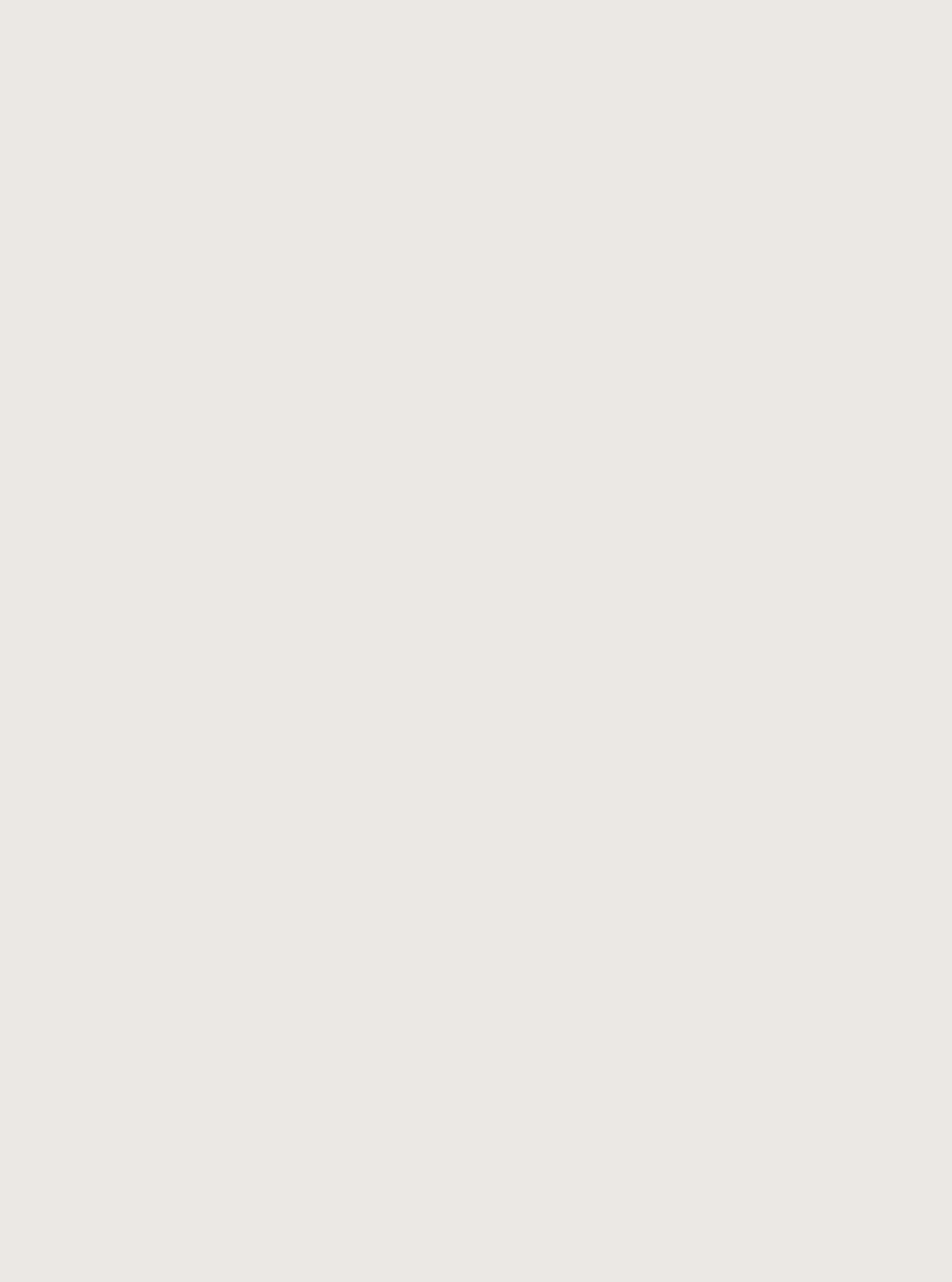 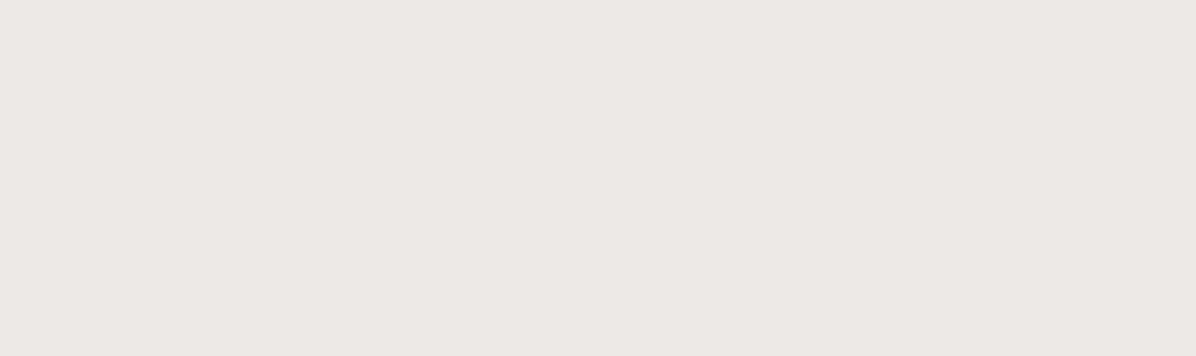 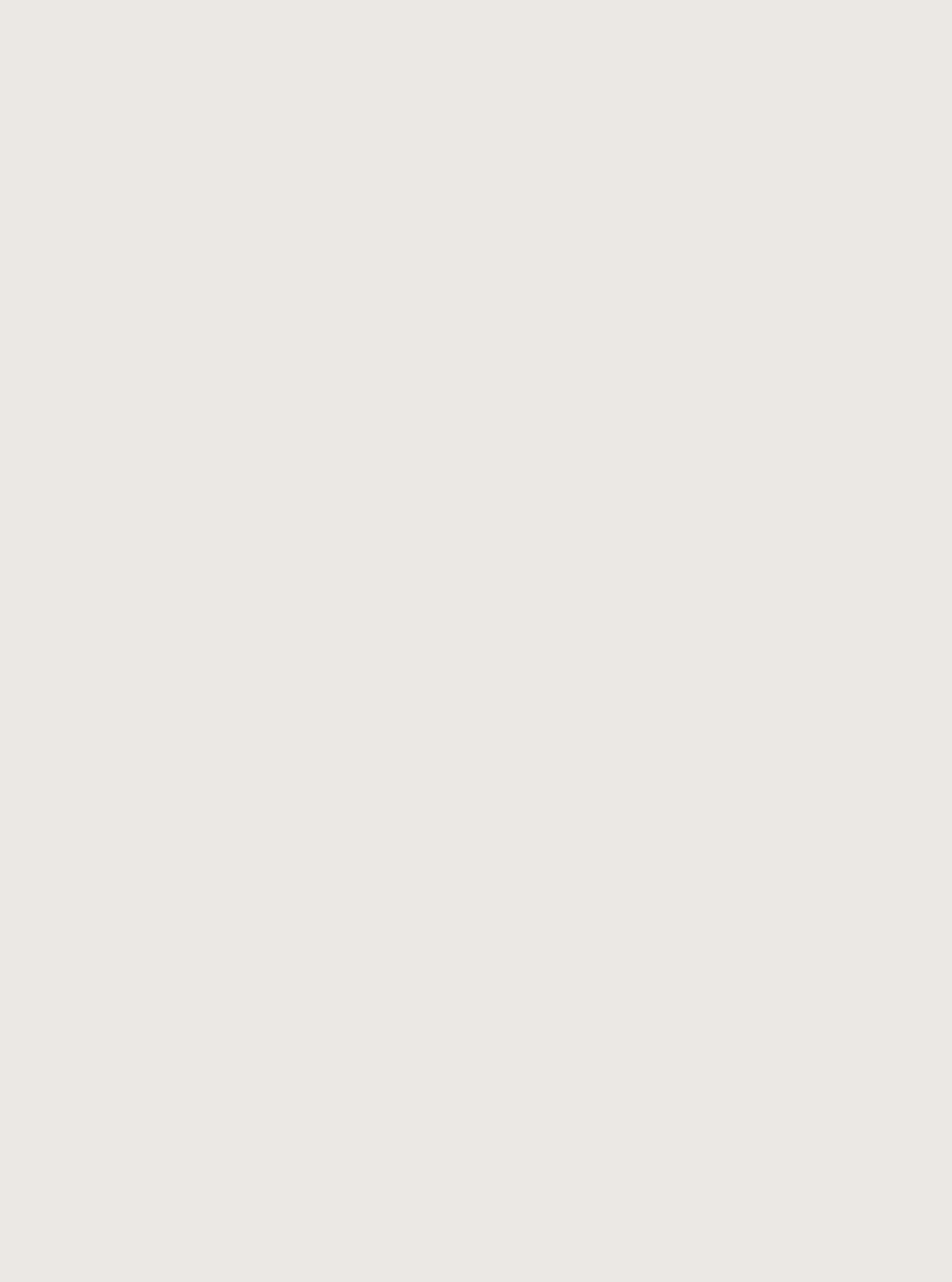 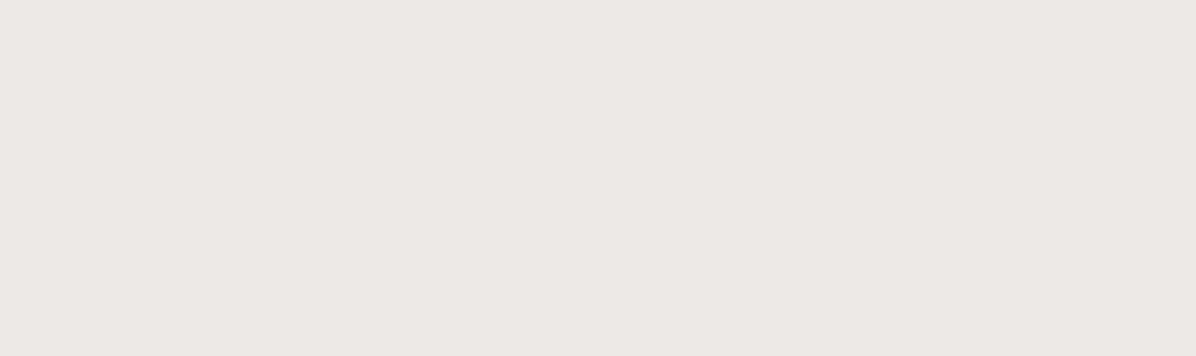 МАРИЯ ЯКУНЬКИНА
ОЛЬГА ХОРОШАВИНА
АЛЕКСЕЙ БАРАНОВ
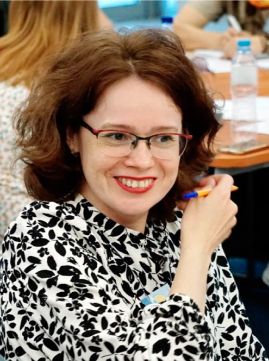 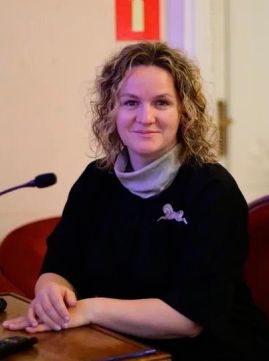 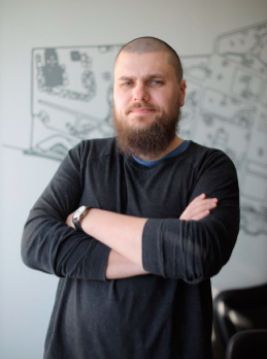 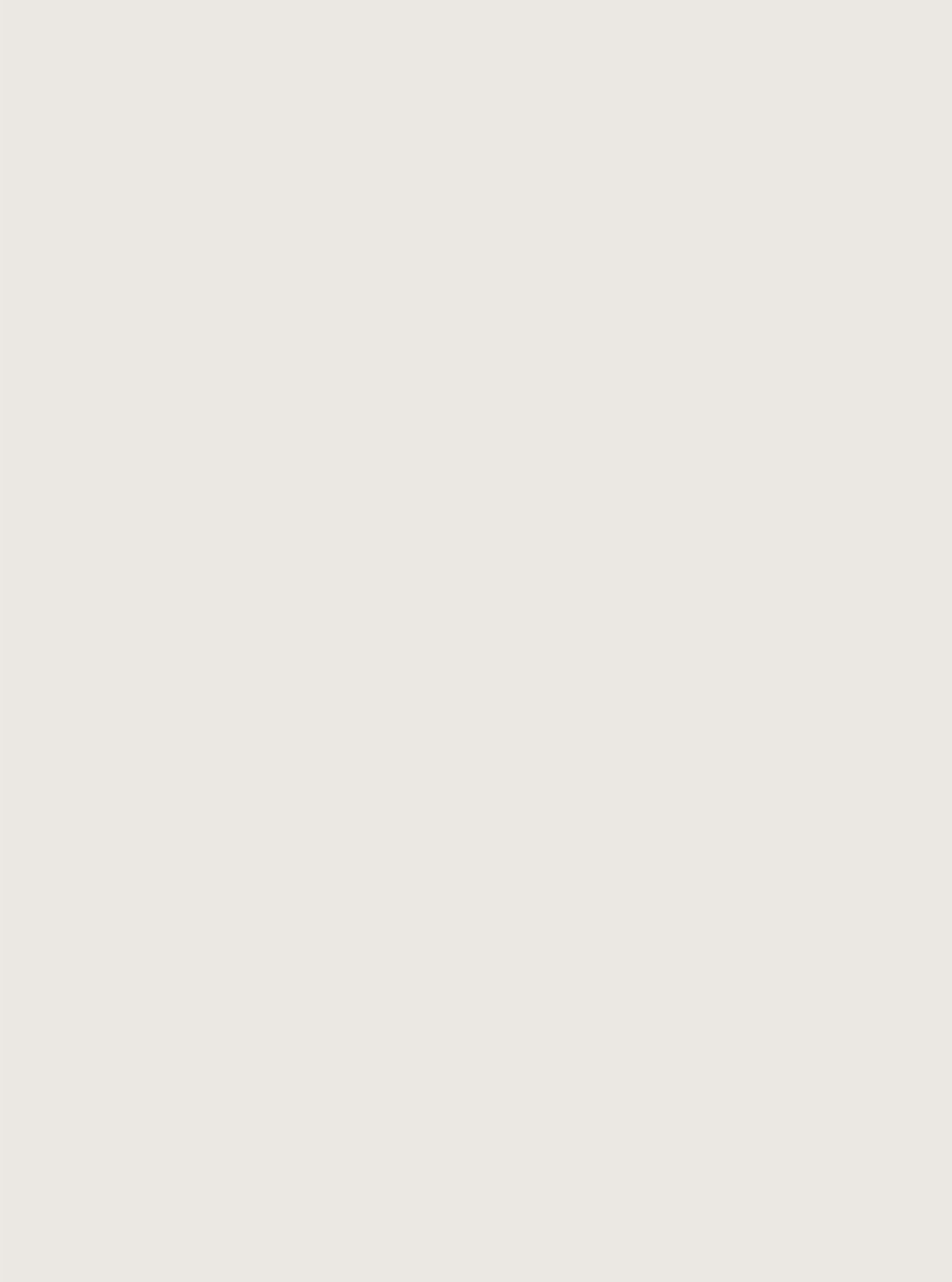 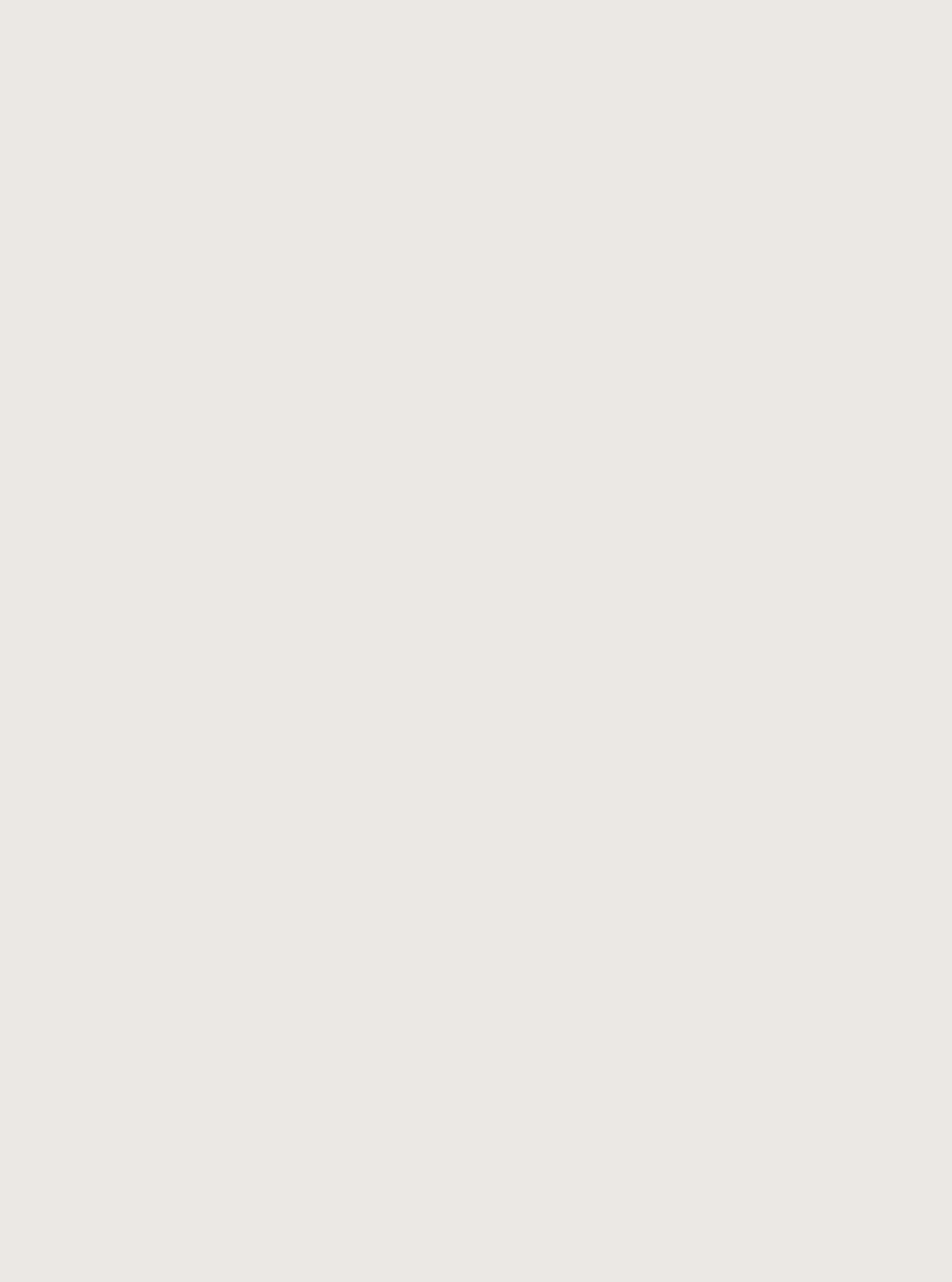 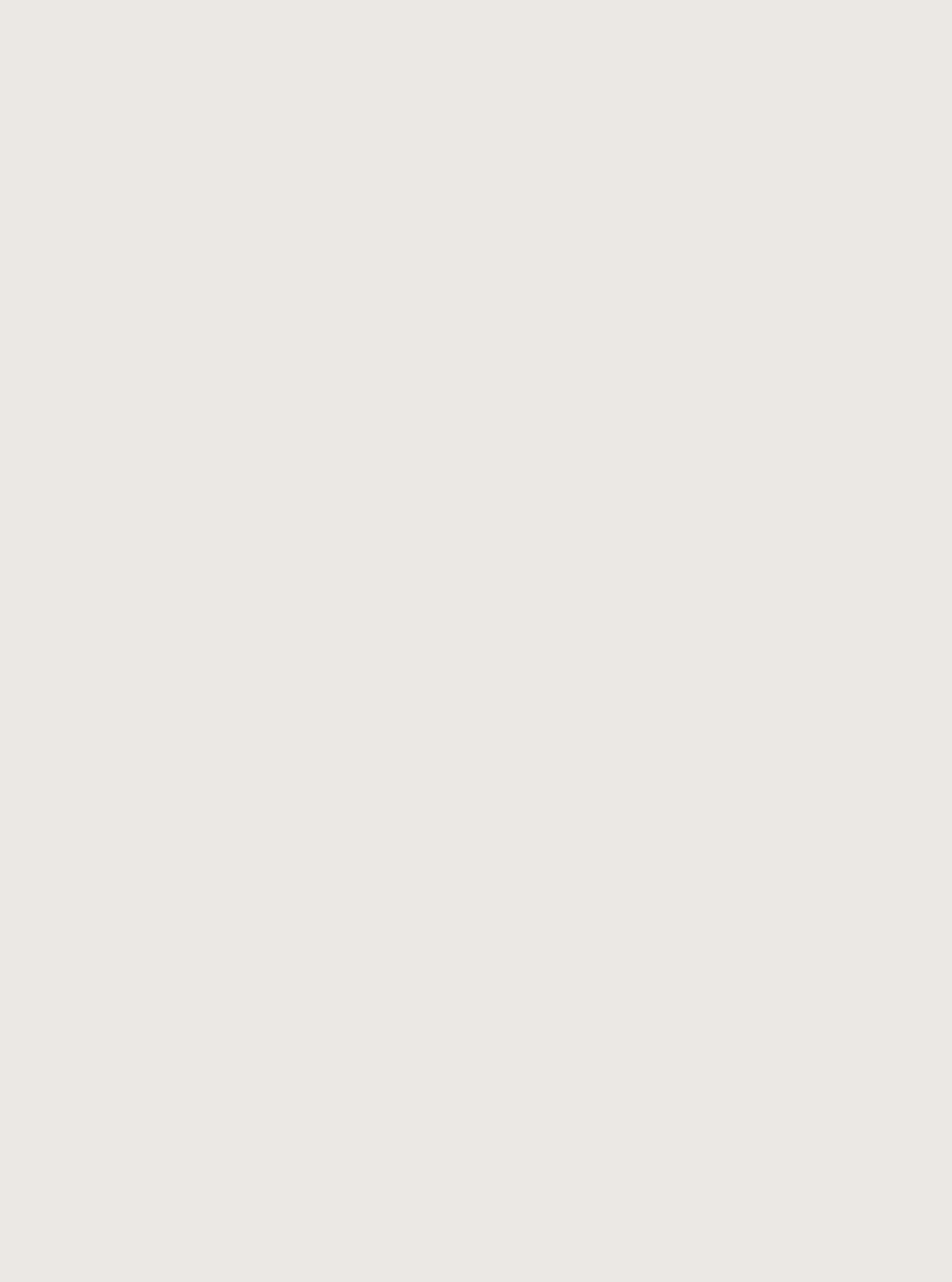 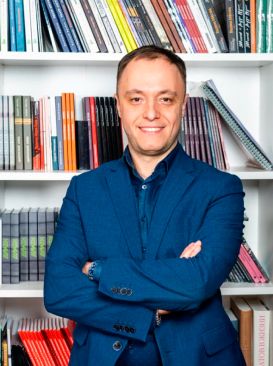 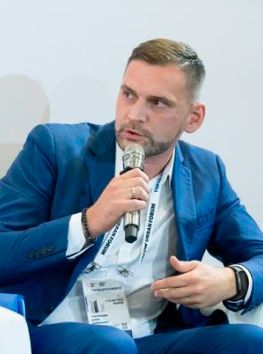 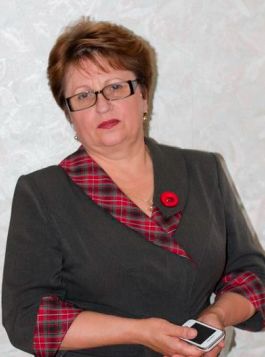 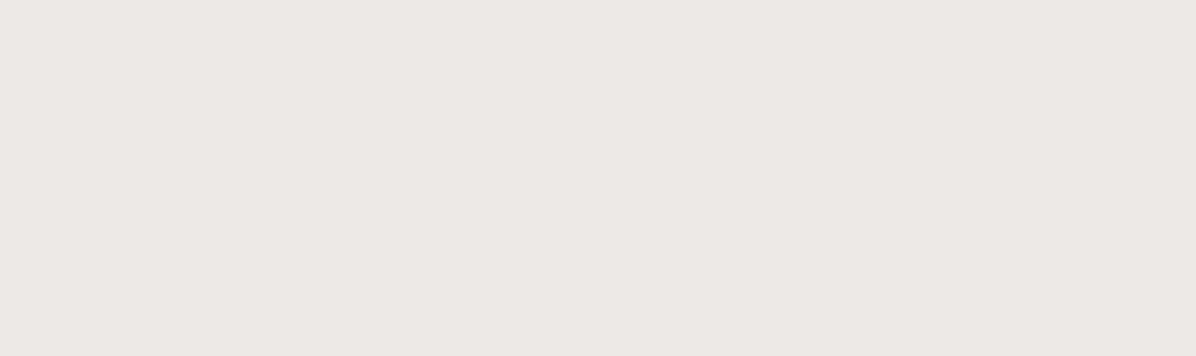 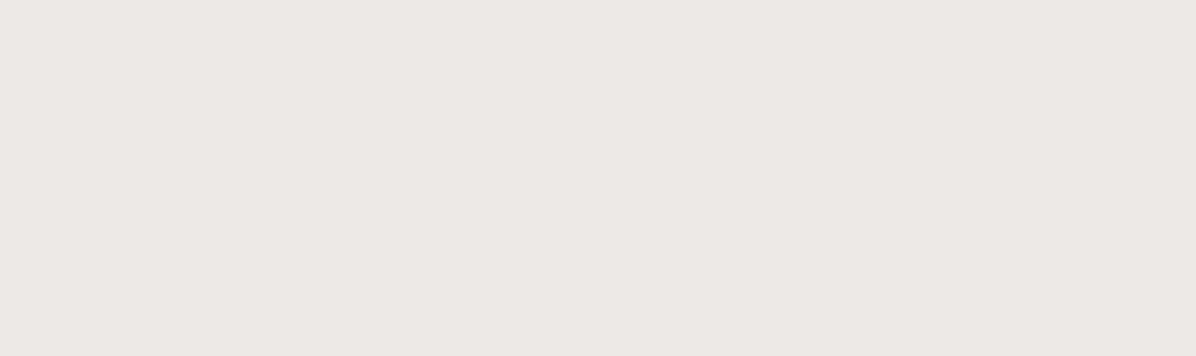 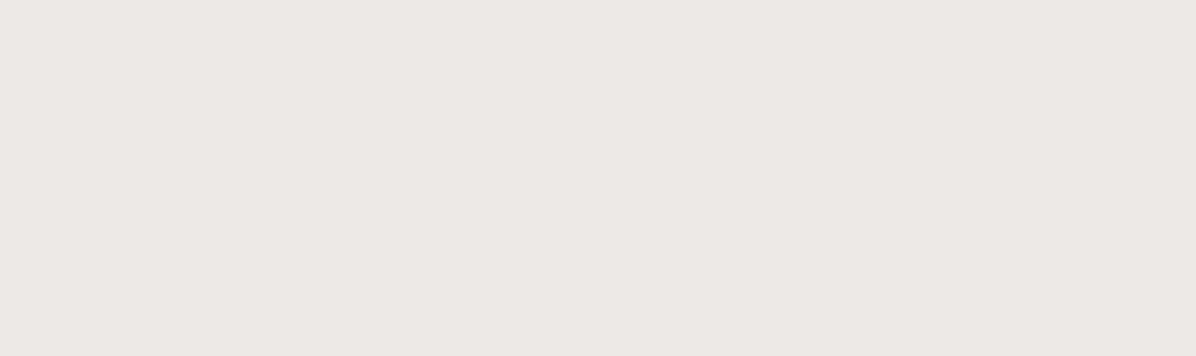 АЛЕКСАНДР МОСКАЛЕВ
ДАМИР ХУДАБЕРДИН
ТАТЬЯНА КОЗЛОВА
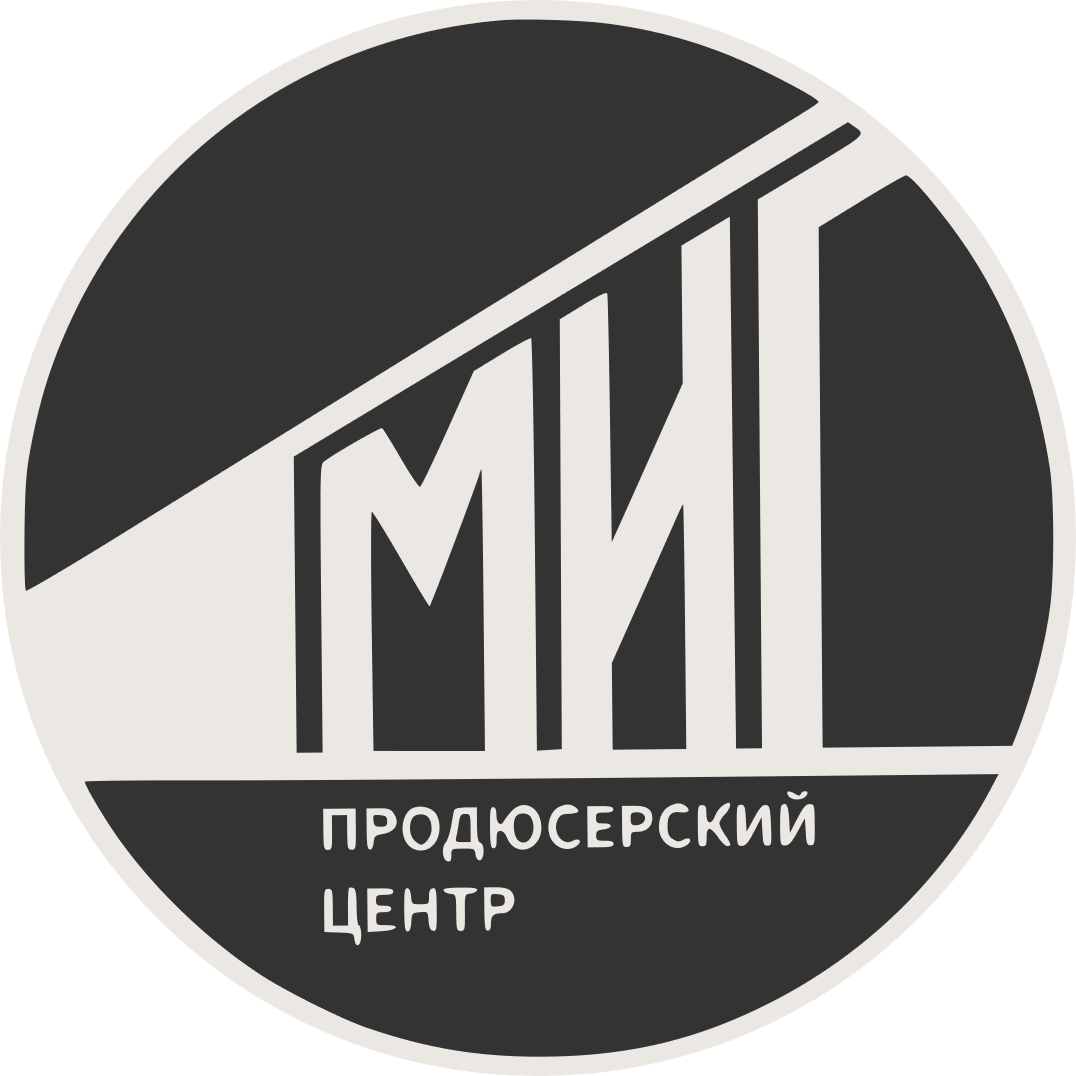 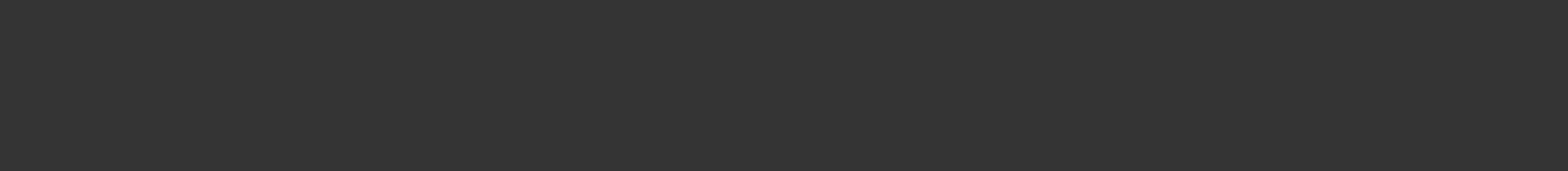 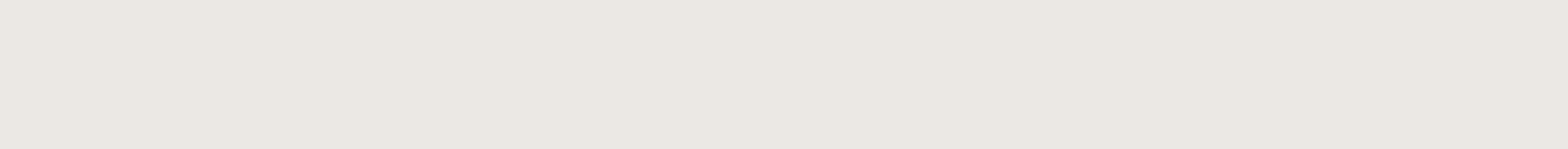 Перечень экспертов проекта ежемесячно  пополняется,
с полным перечнем тем и спикеров можно познакомиться на сайте
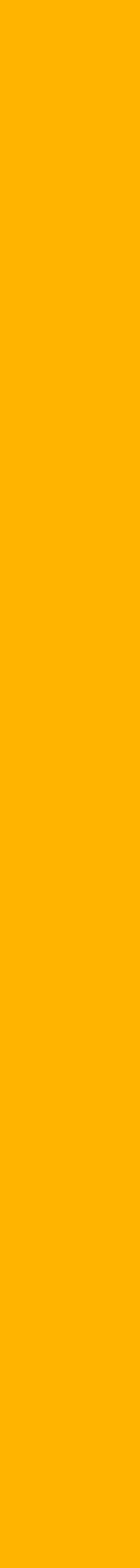 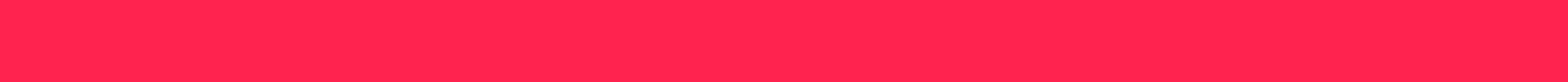 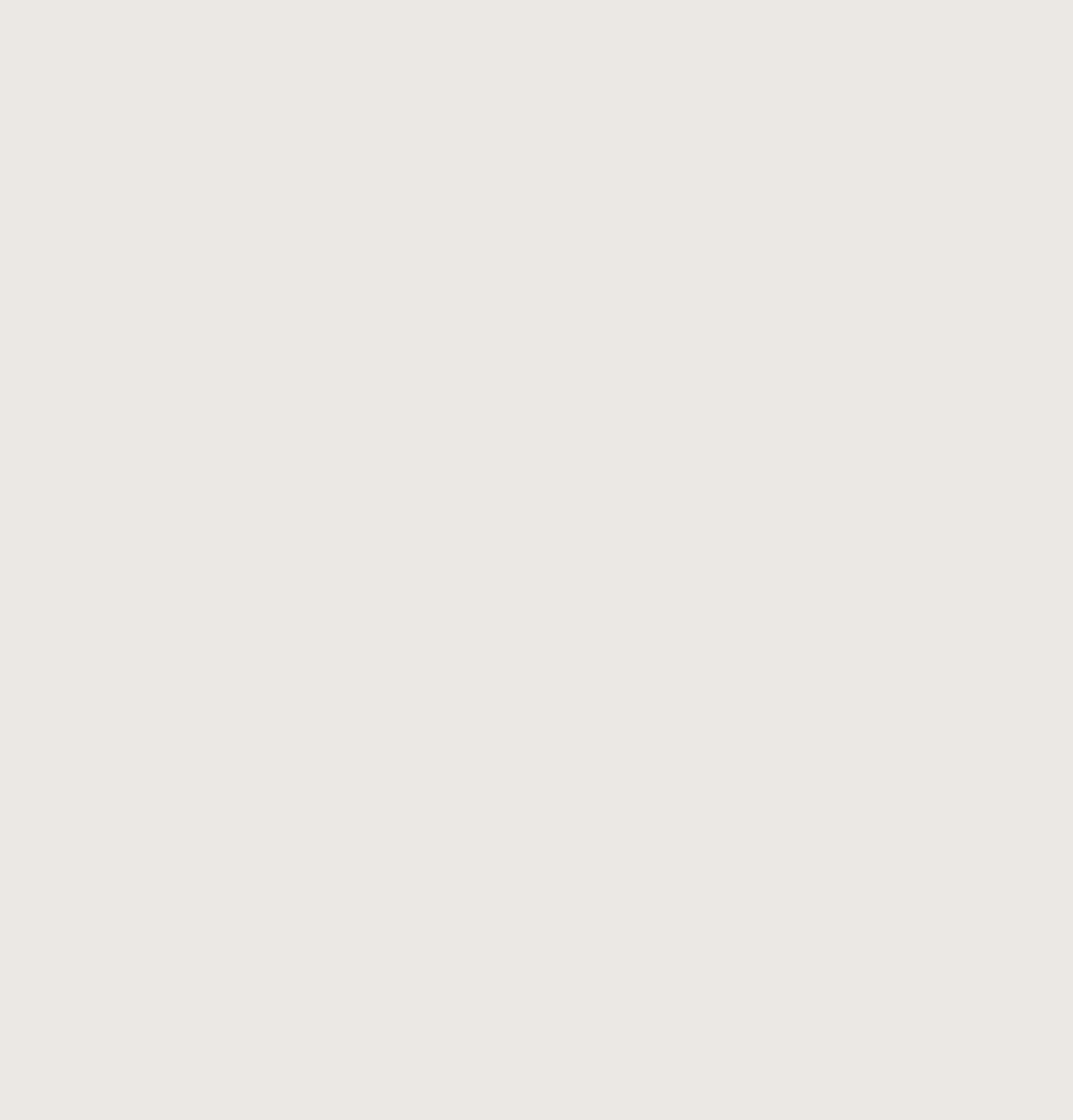 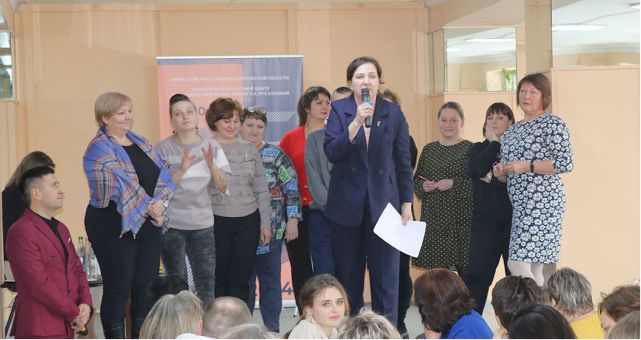 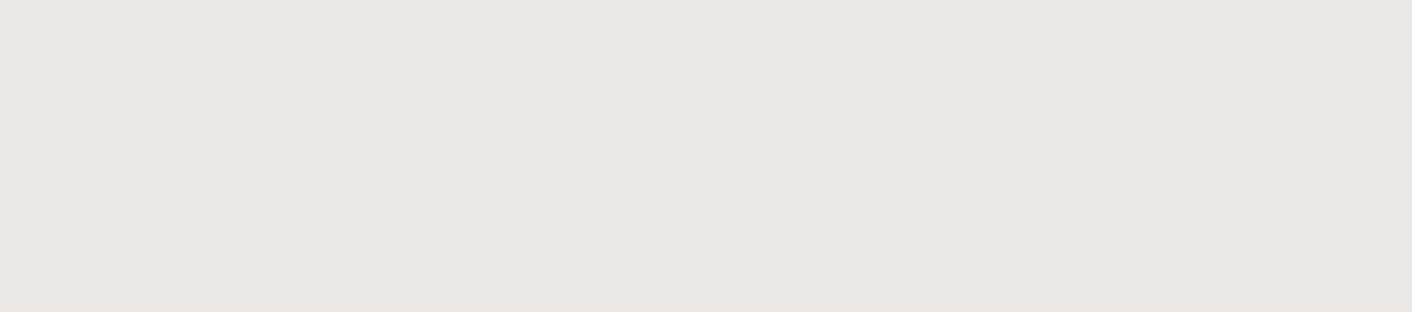 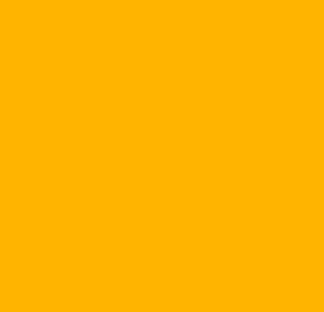 В 2024 ГОДУ
БОЛЕЕ 20 ПОЕЗДОК
ПО РЕГИОНАМ РОССИИ
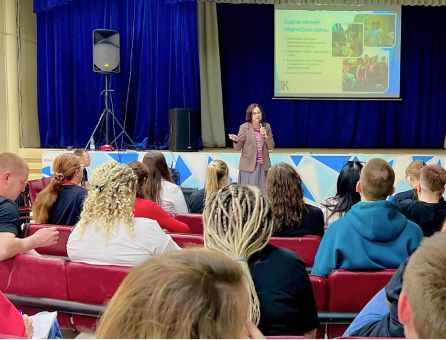 Смоленская область
Новосибирская область
Красноярский край
Алтайский край
Ярославская область
Белгородская область
Тульская область
Саратовская область
Республика Удмуртия
Омская область 
Вологодская область
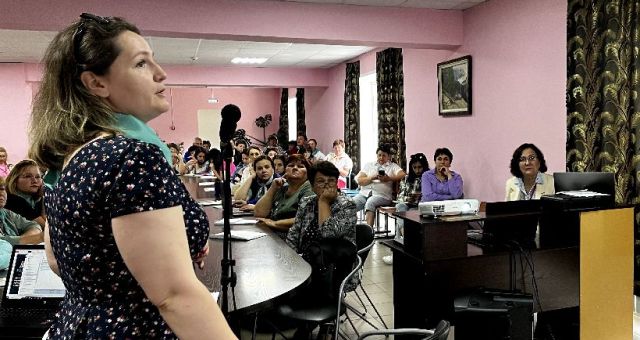 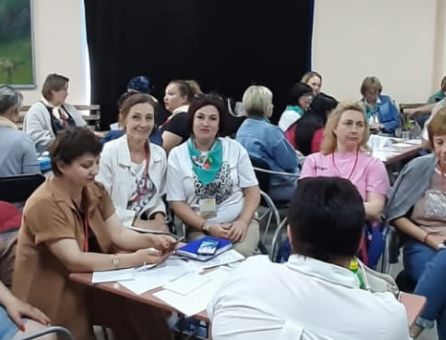 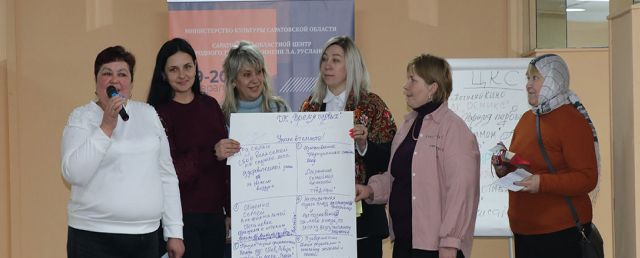 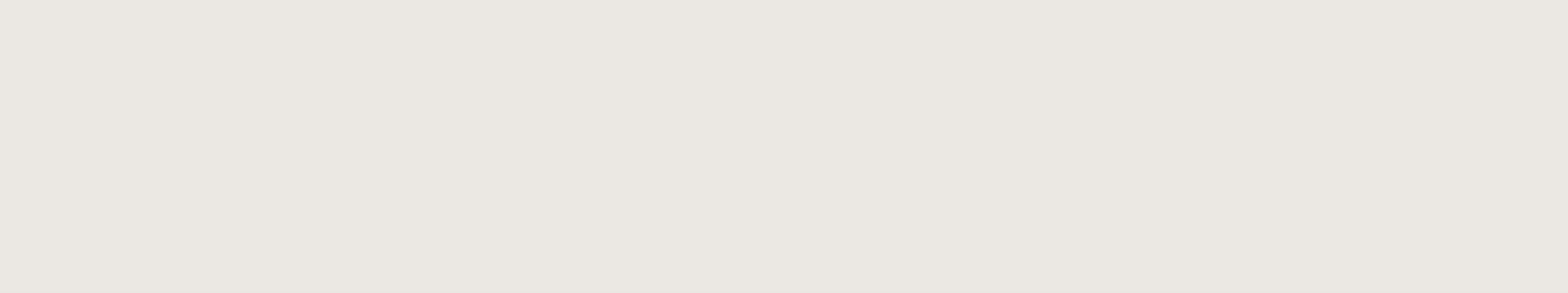 БОЛЕЕ 30 ОНЛАЙН-ВСТРЕЧ И ЛЕКЦИЙ
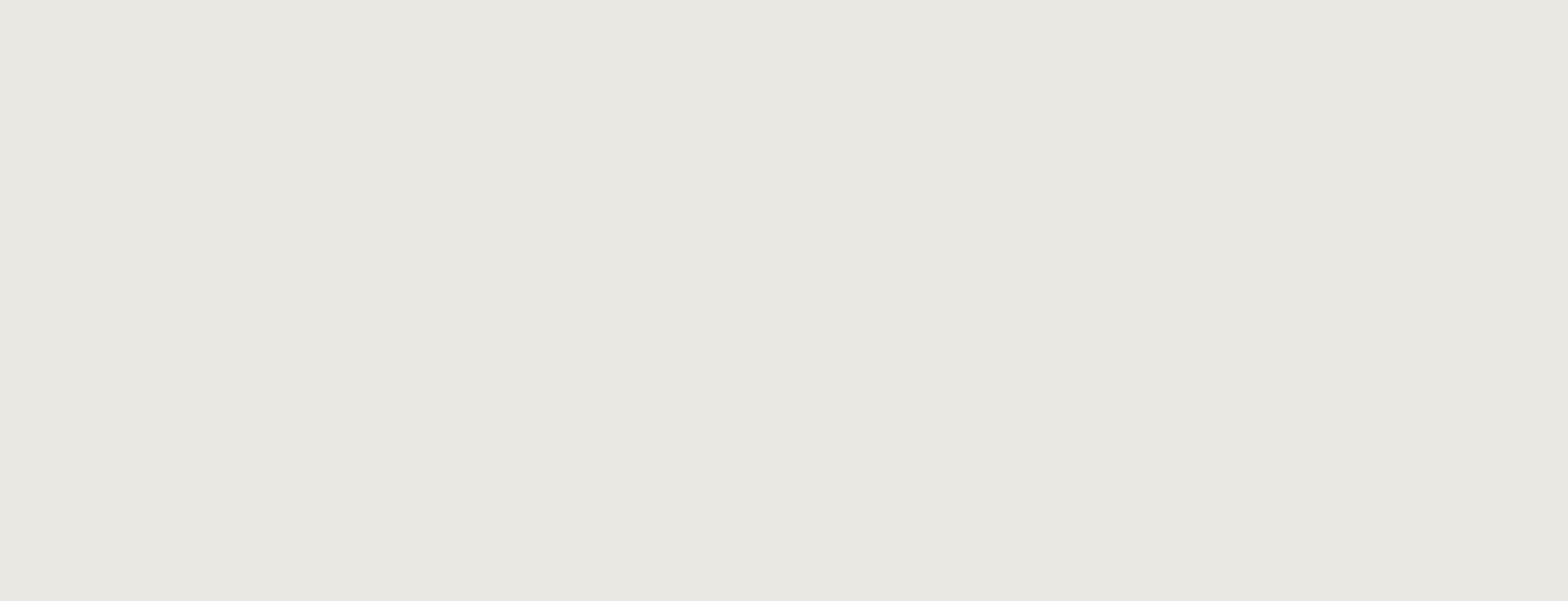 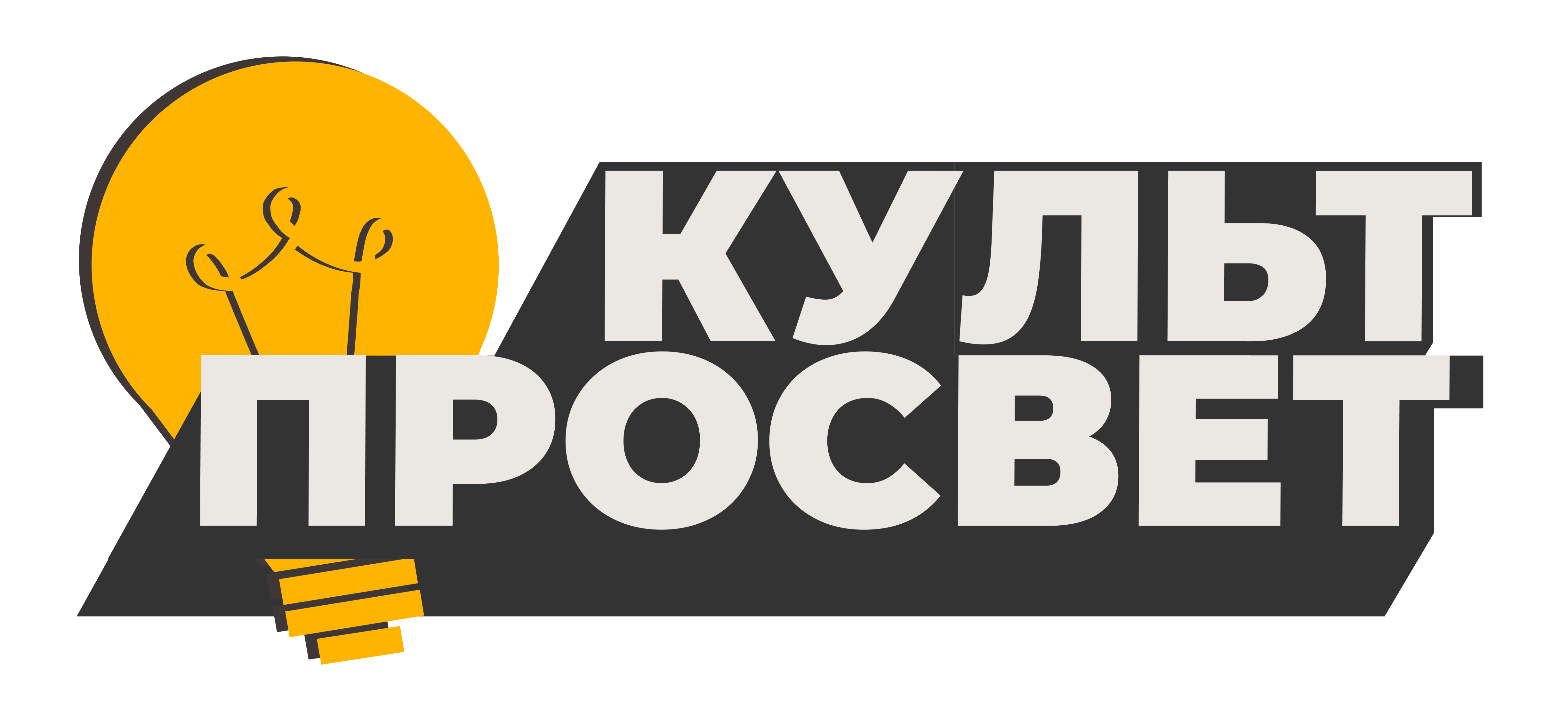 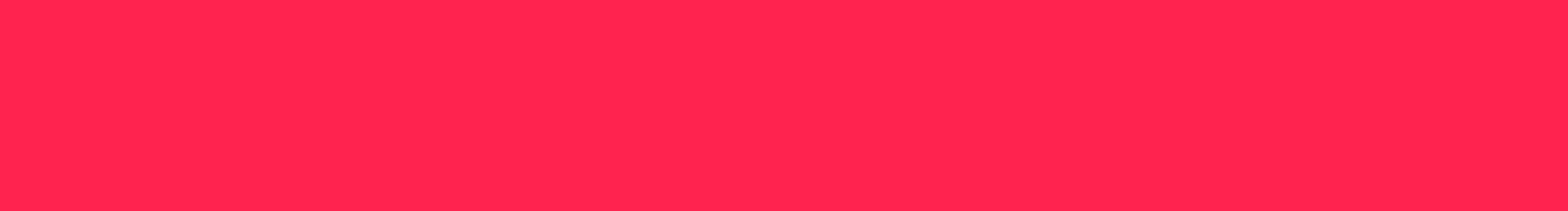 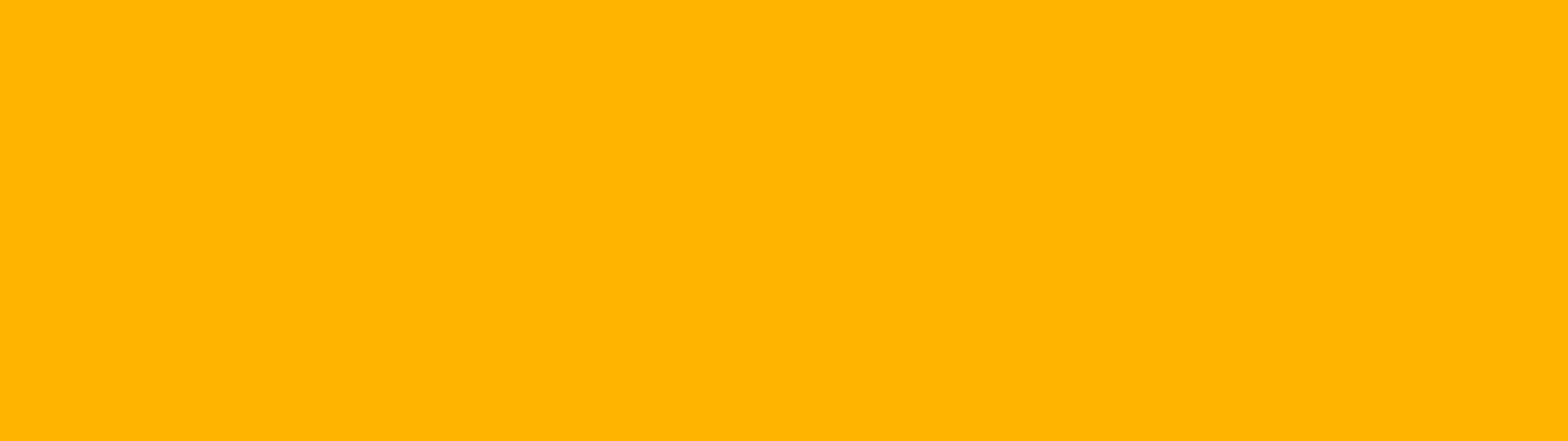 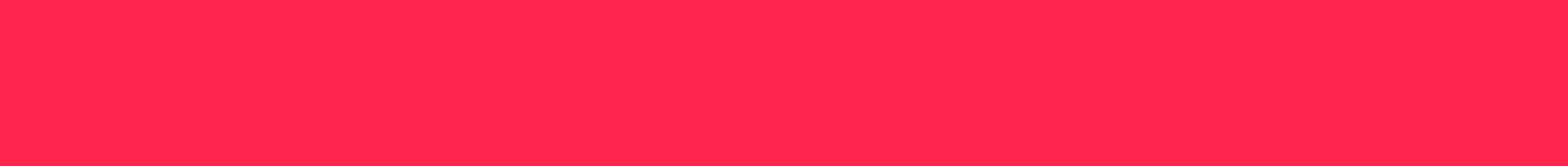 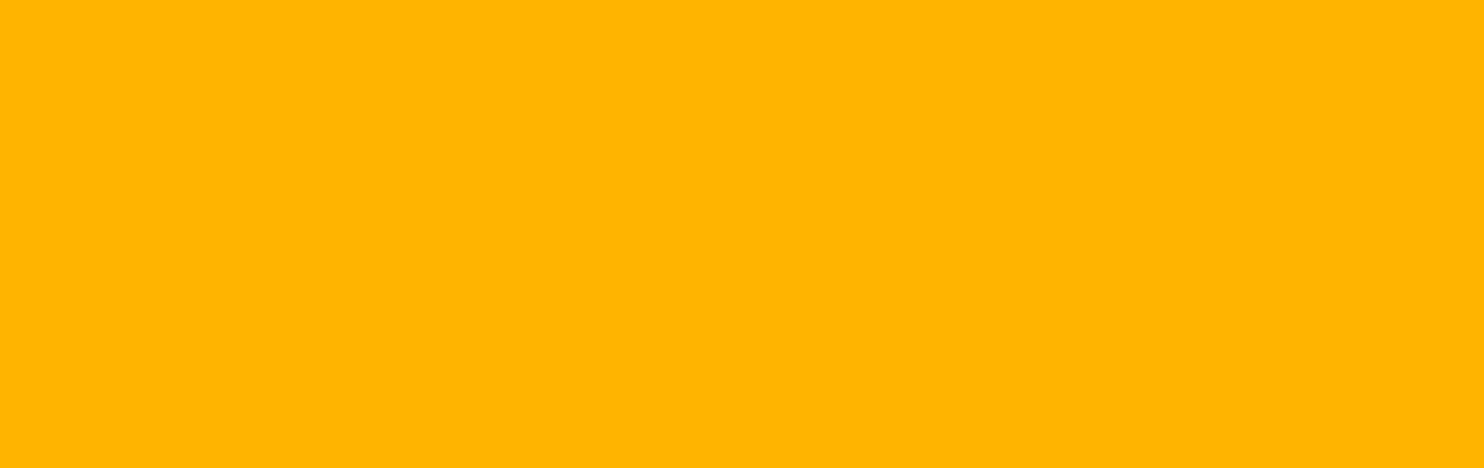 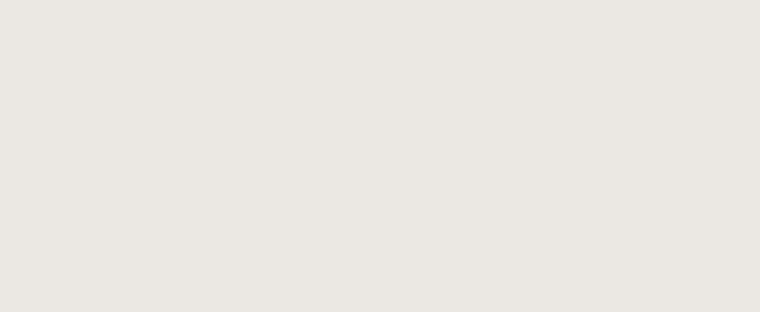 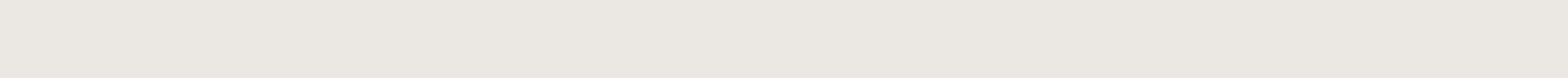 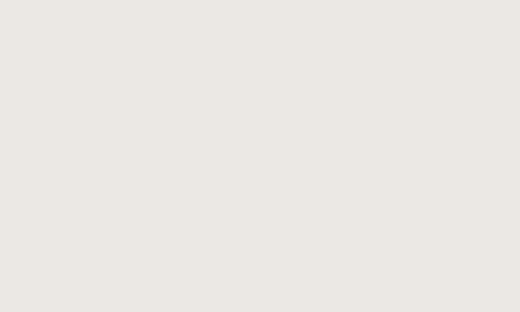 РЕГИОНЫ-УЧАСТНИКИ  ПРОЕКТА — ПЕРВОЕ ПОЛУГОДИЕ 2025 ГОДА
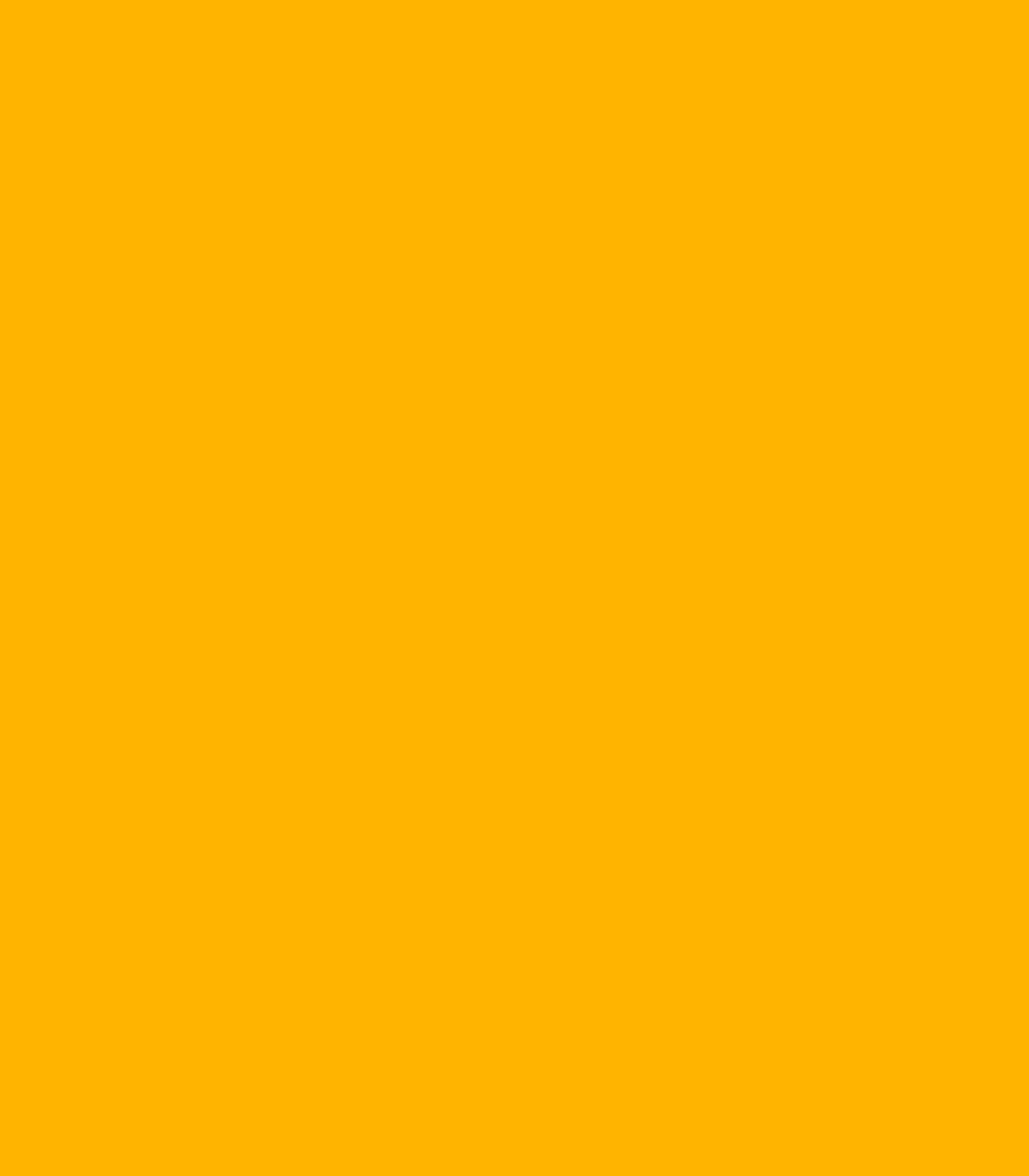 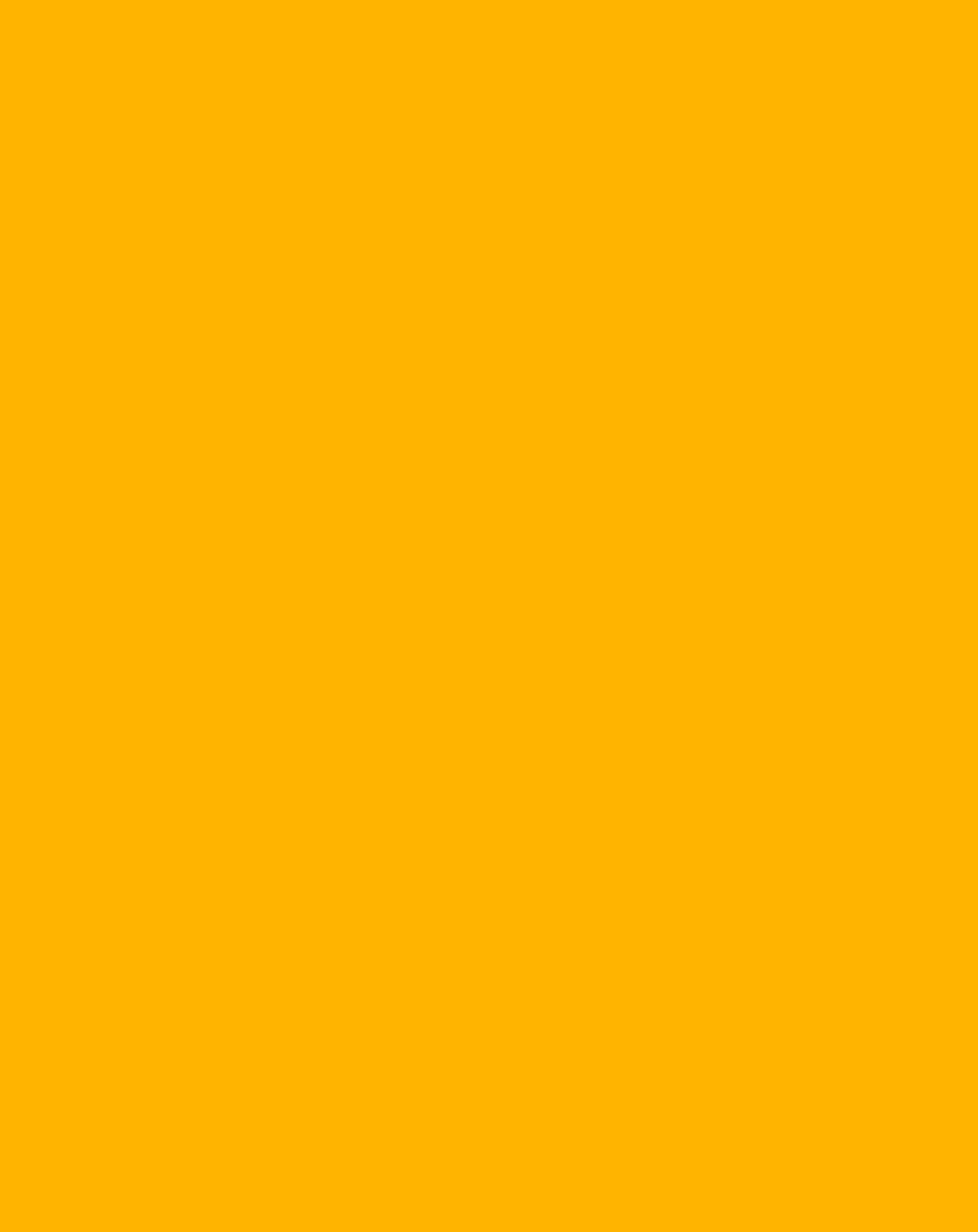 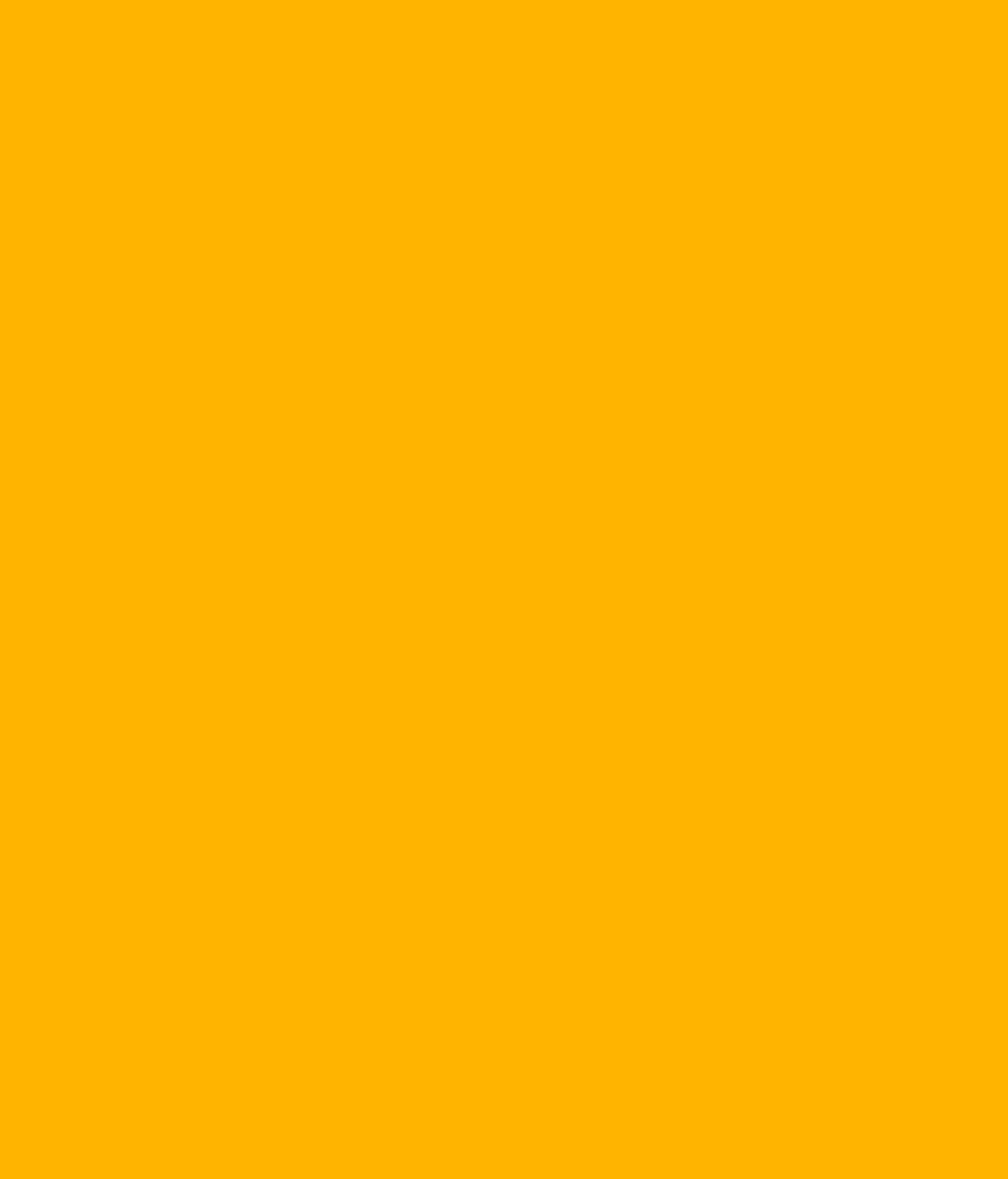 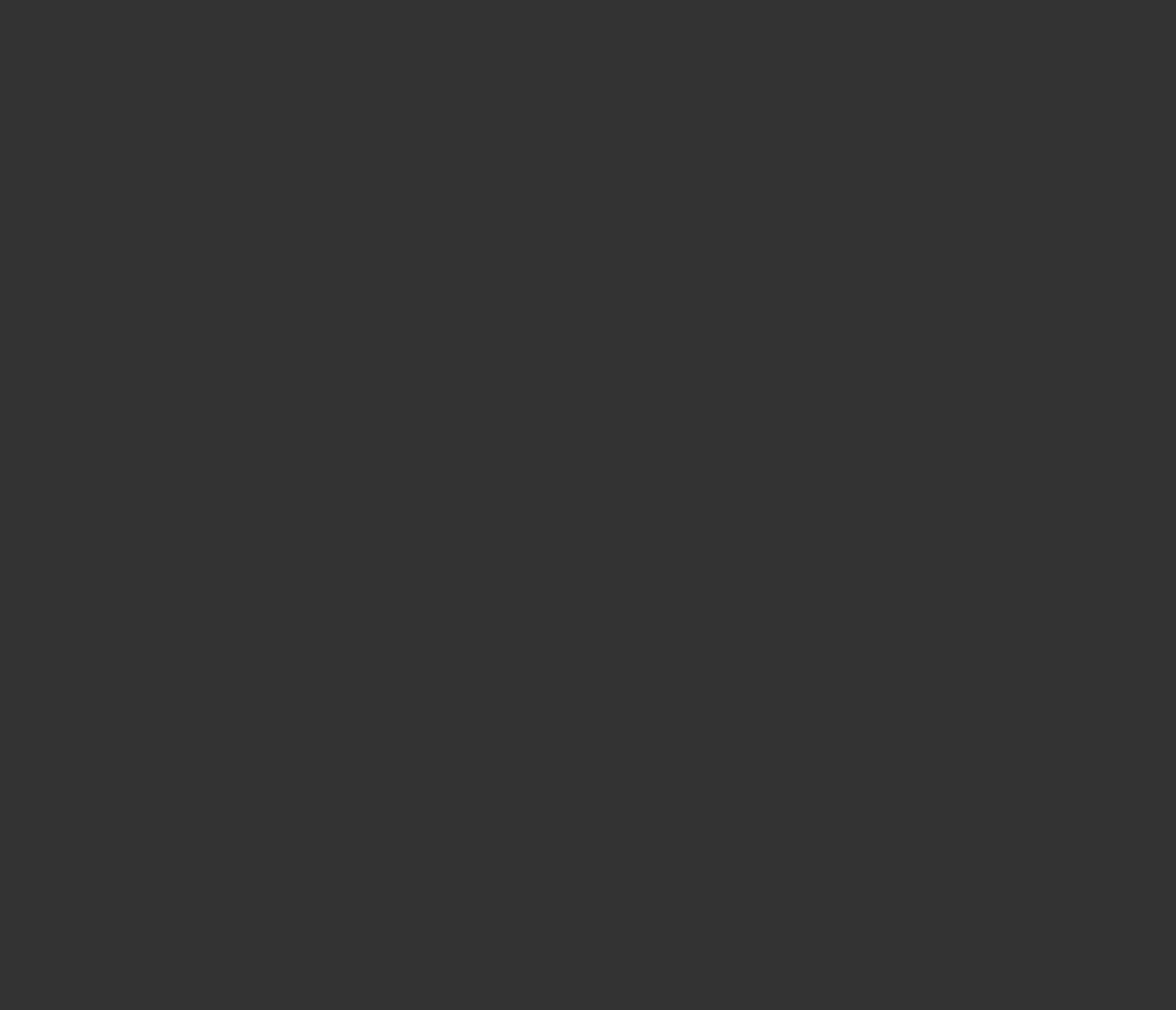 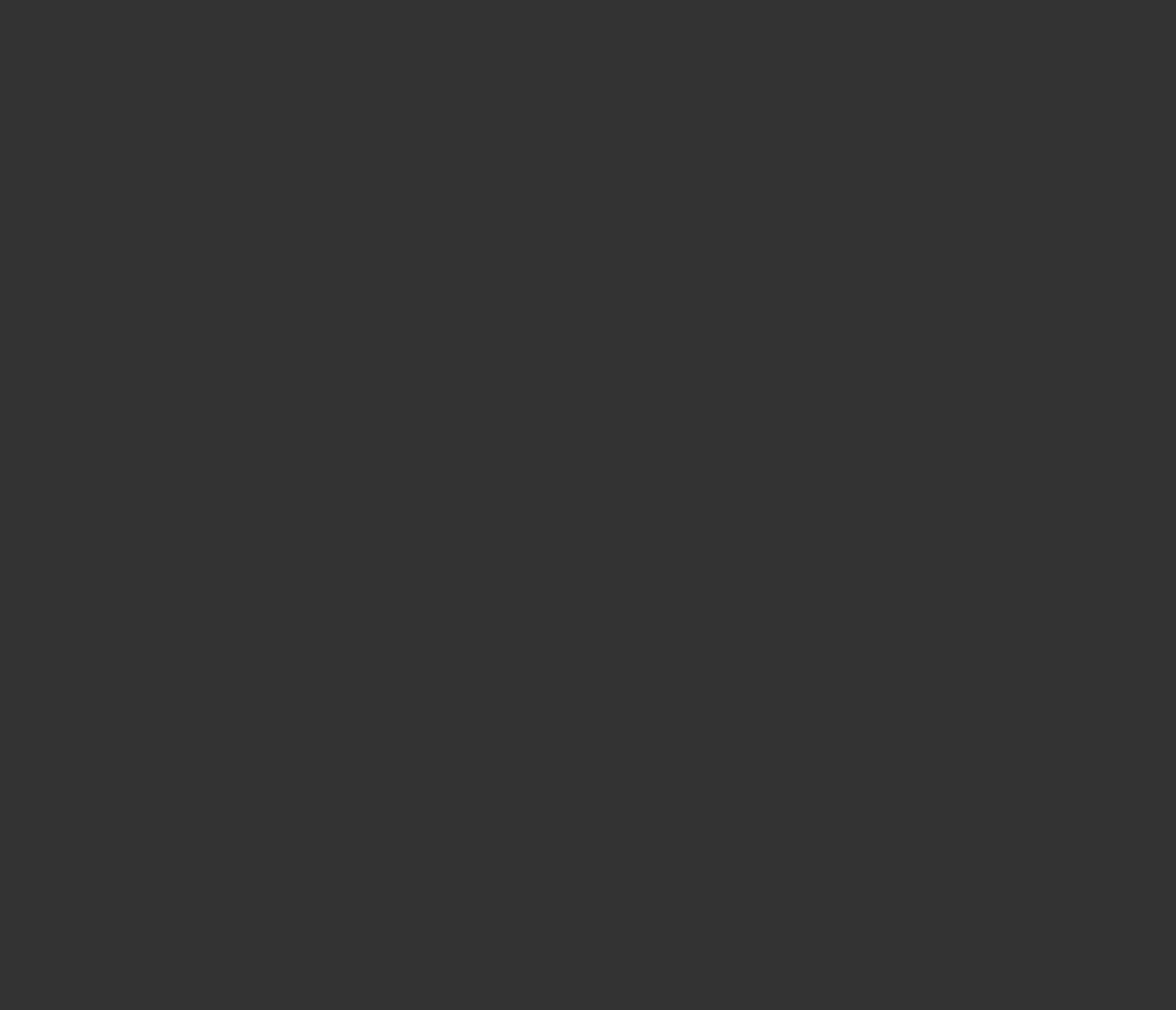 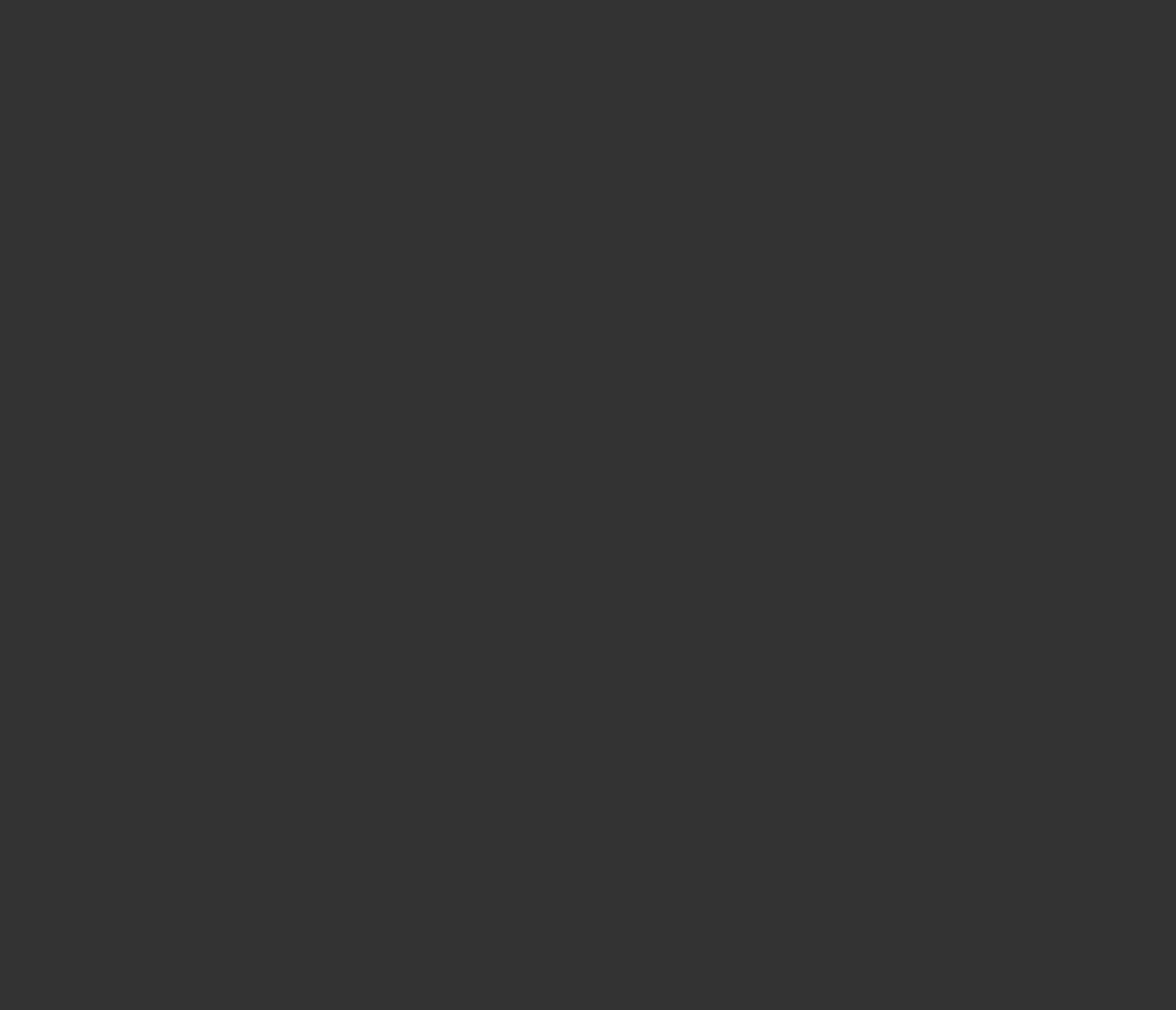 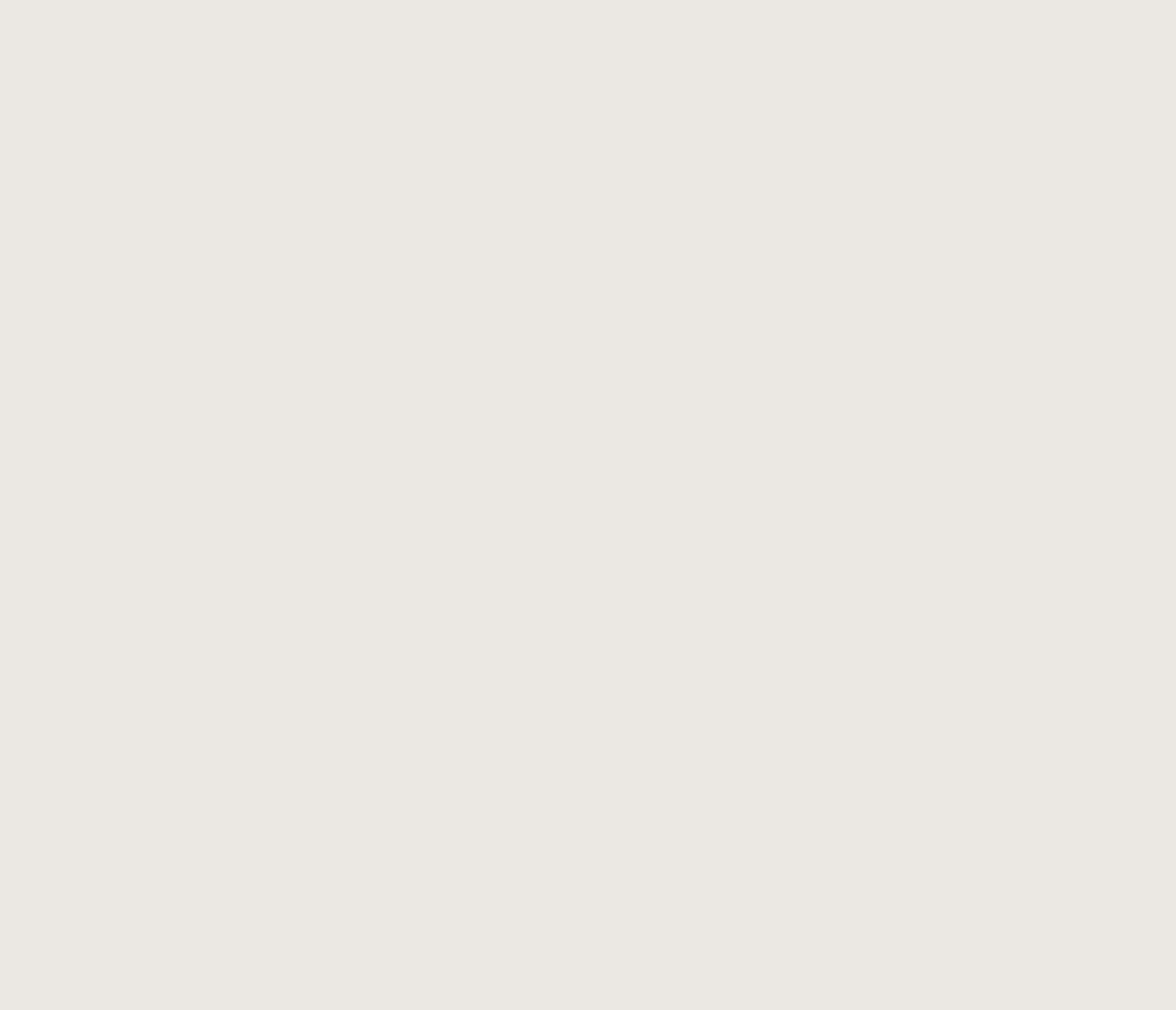 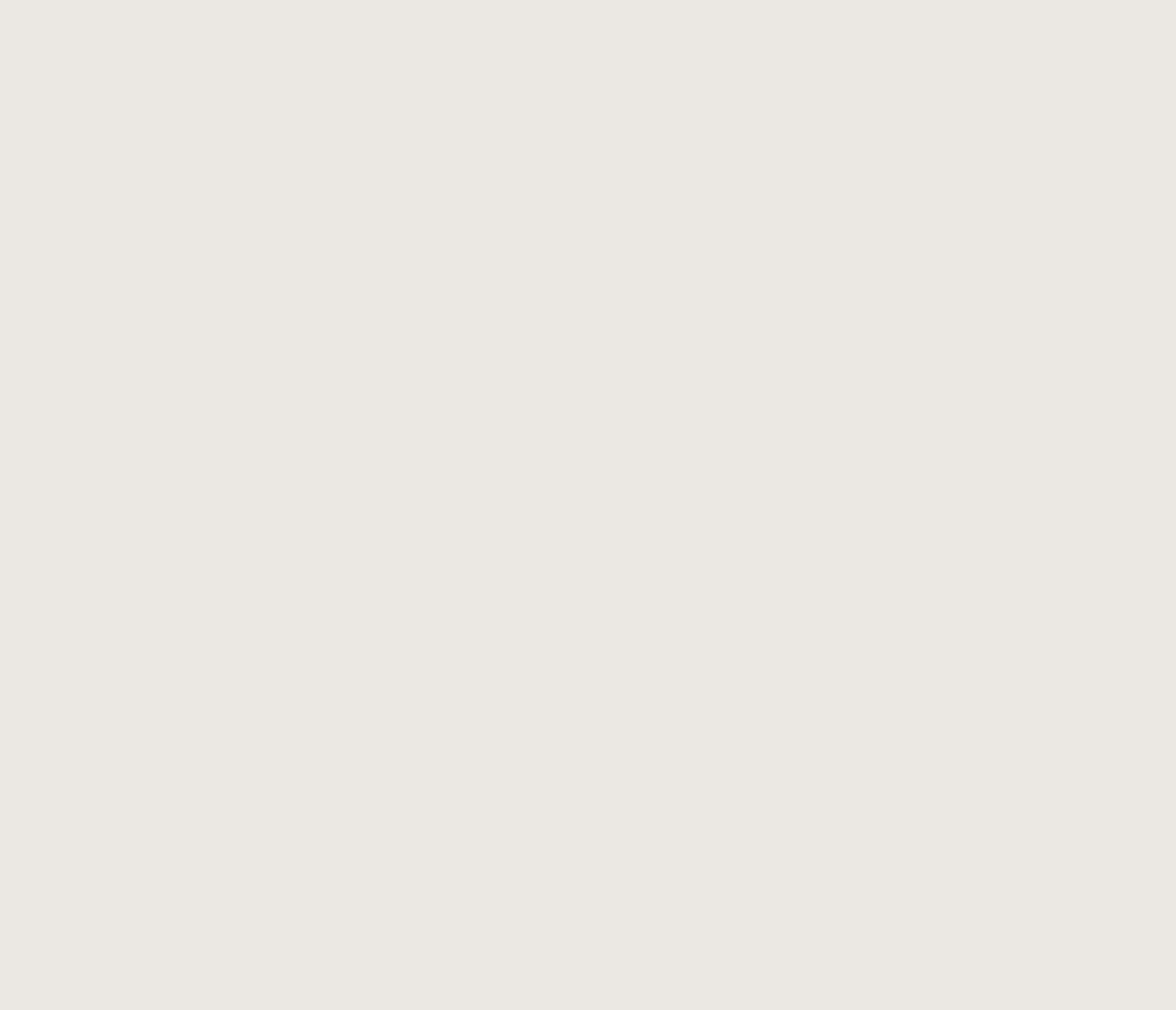 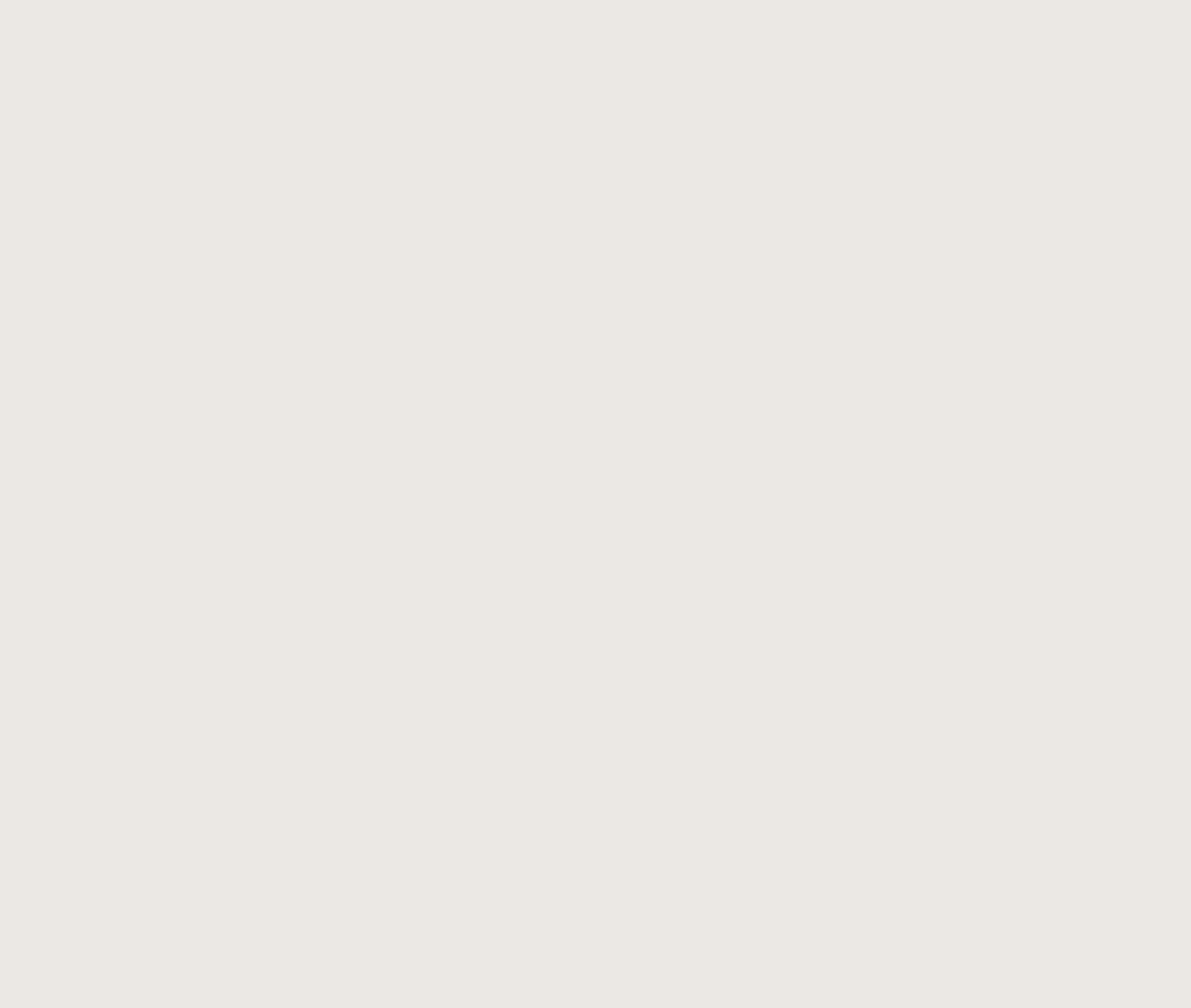 РЕСПУБЛИКА 
ТЫВА
КЫЗЫЛ
РЕСПУБЛИКА
БУРЯТИЯ 
УЛАН - УДЭ
РЕСПУБЛИКА
ХАКАСИЯ
АБАКАН
14.05-16.05.2025
04.02-06.02.2025
17.04-19.04.2025
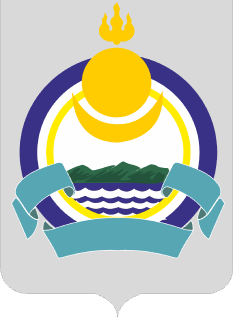 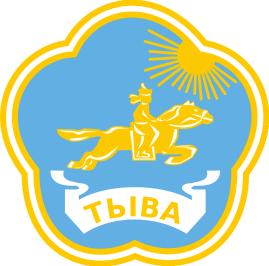 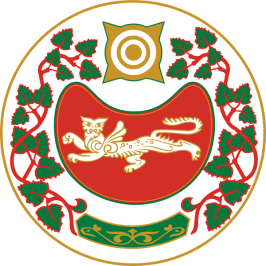 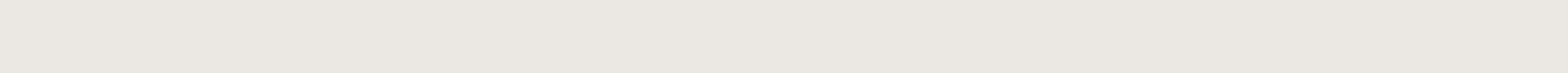 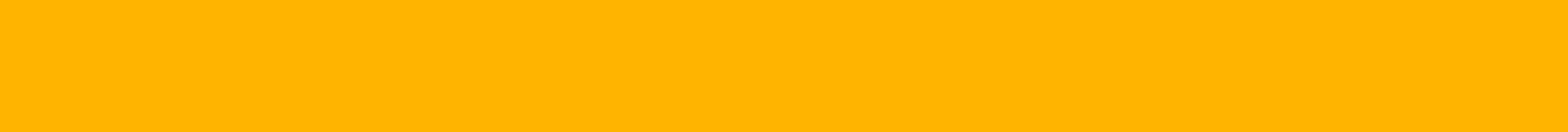 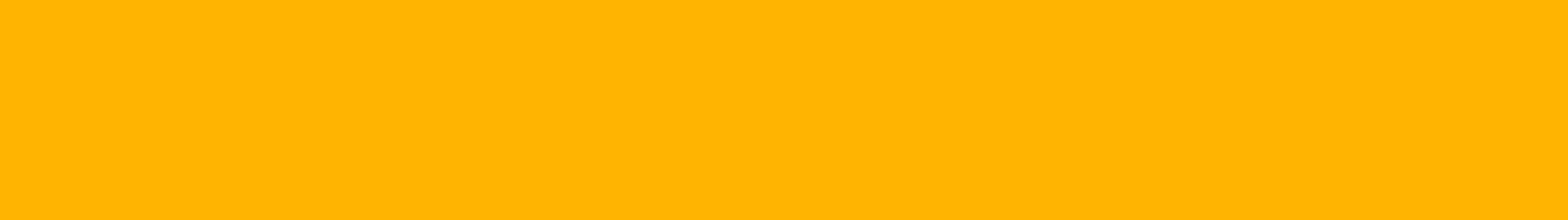 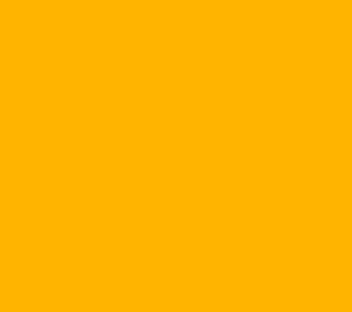 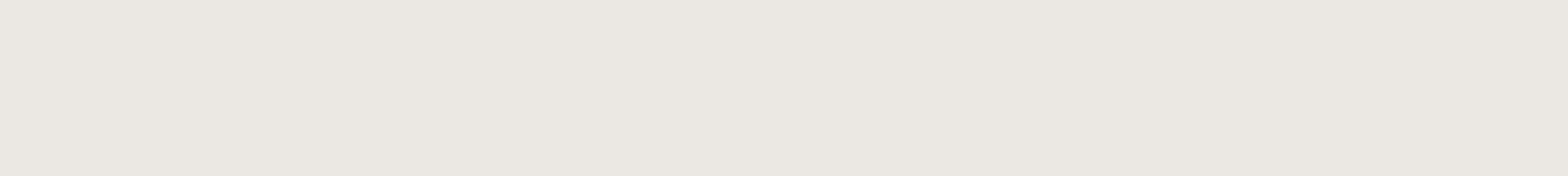 ОЖИДАЕМЫЕ РЕЗУЛЬТАТЫ
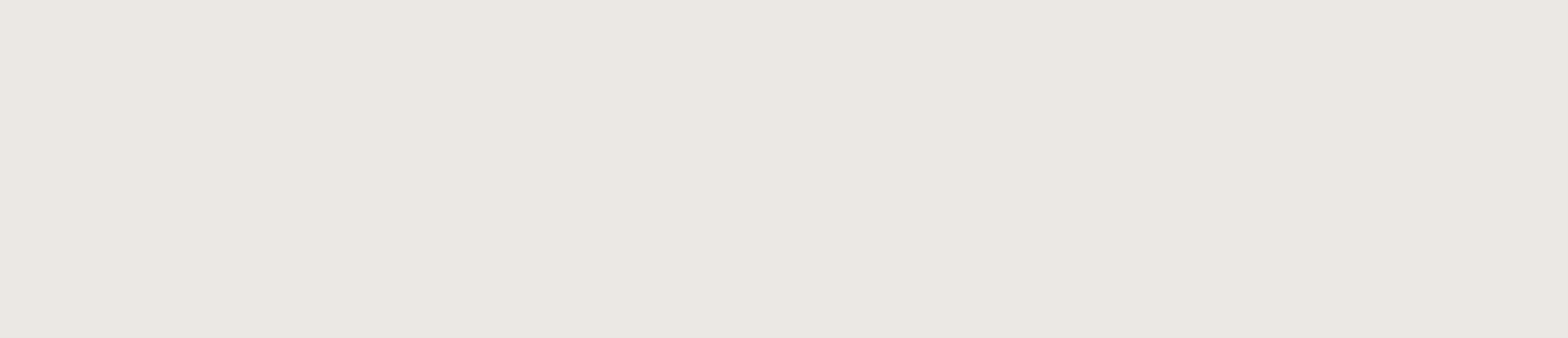 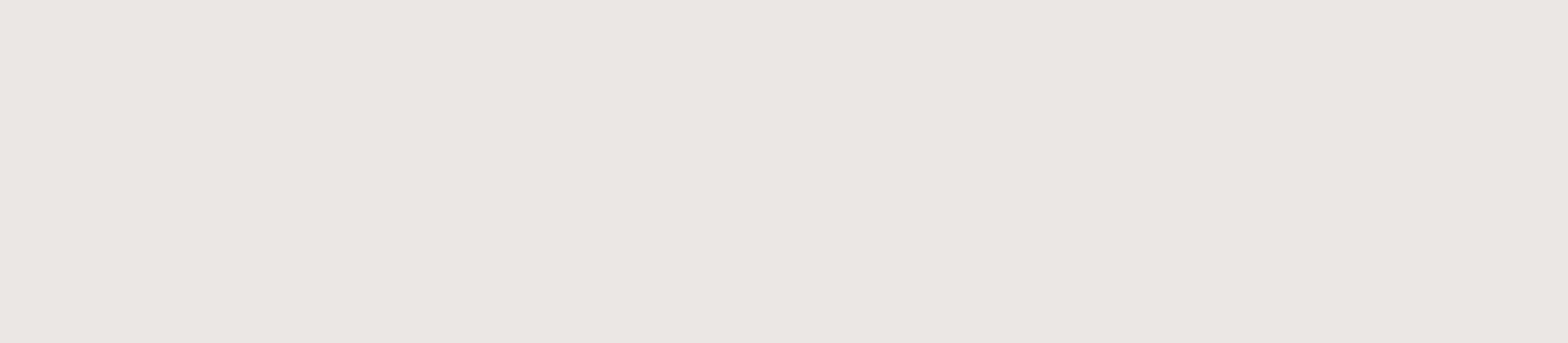 Профессиональный обмен
и поддержка. Укрепление имиджа профессии.
Улучшение качества проводимых мероприятий в отдалённых территориях.
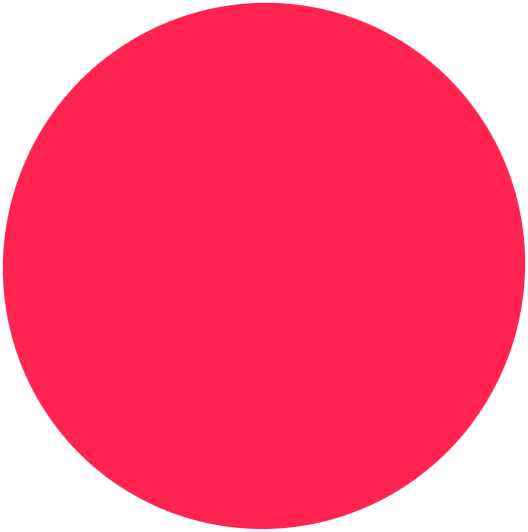 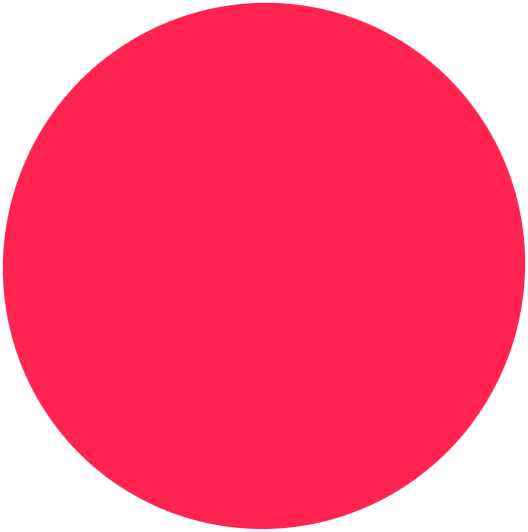 2
1
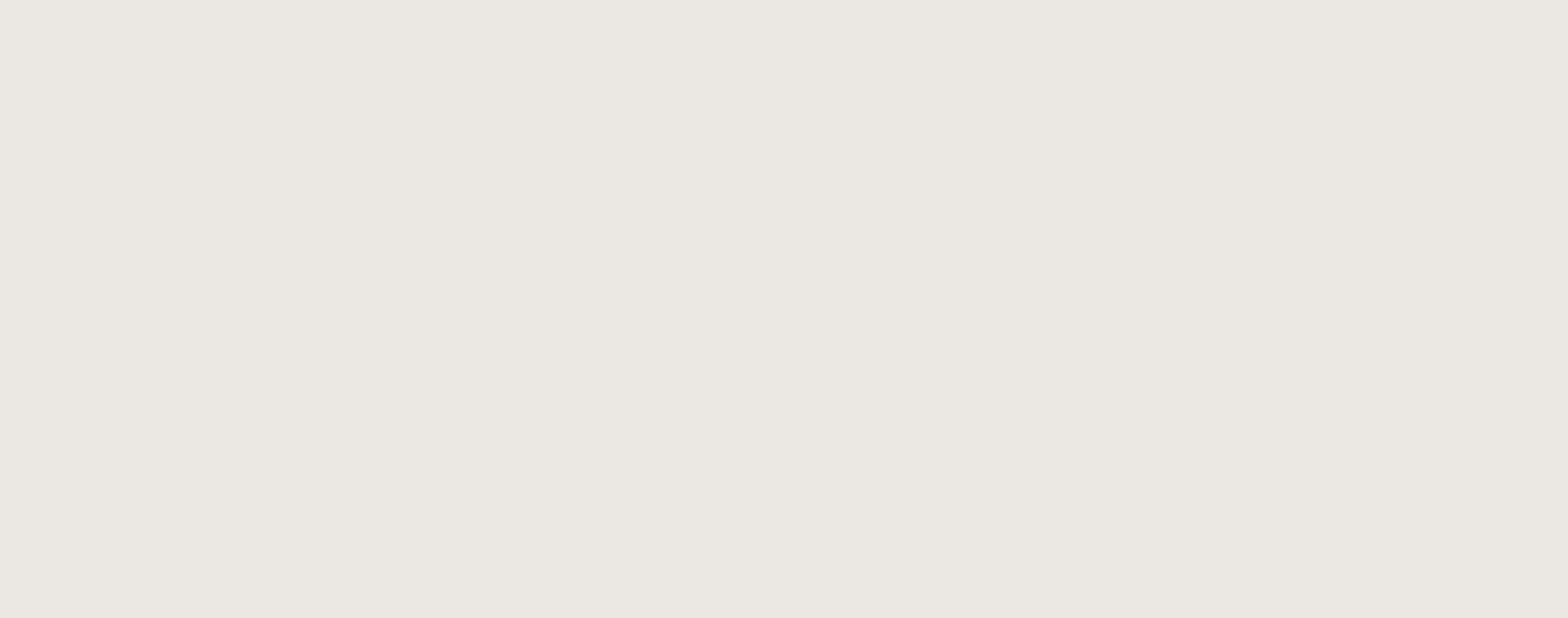 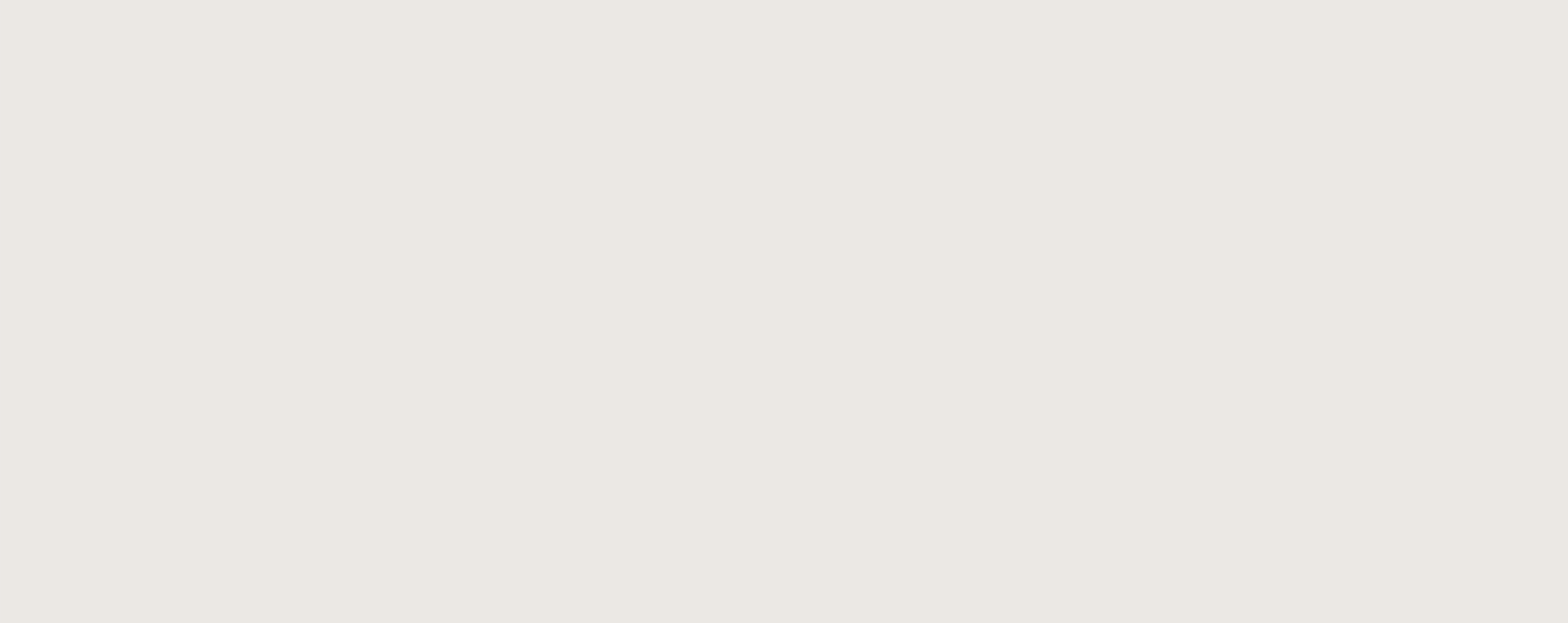 Проект может быть масштабирован и транслирован
на другие территории, так как они так же испытывают потребность
в образовательных практиках
для специалистов учреждений культуры.
Будет функционировать
в Телеграмм — база знаний, в которой размещены методические рекомендации, сценарии, материалы, шаблоны, подсказки.
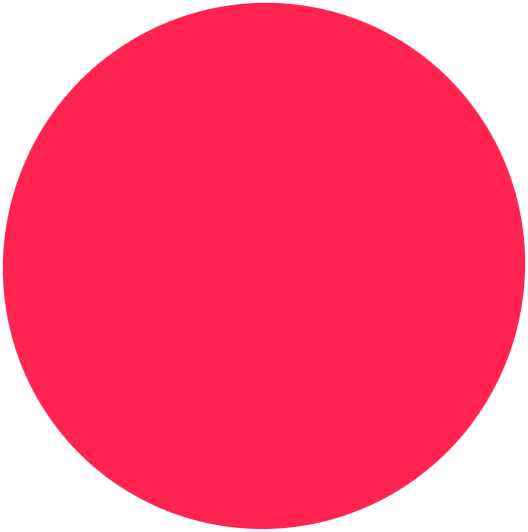 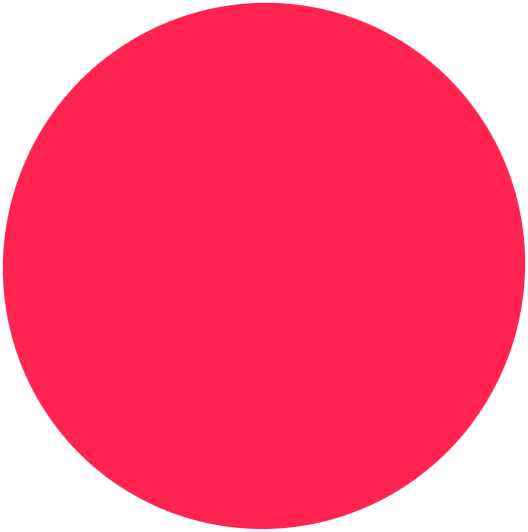 4
3
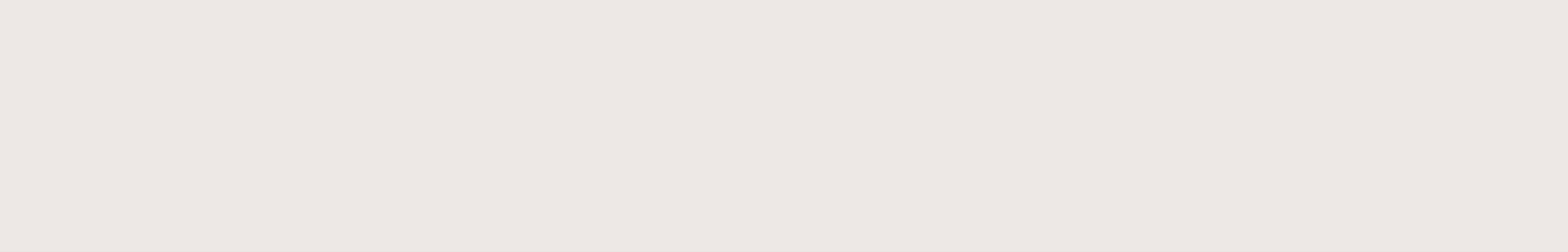 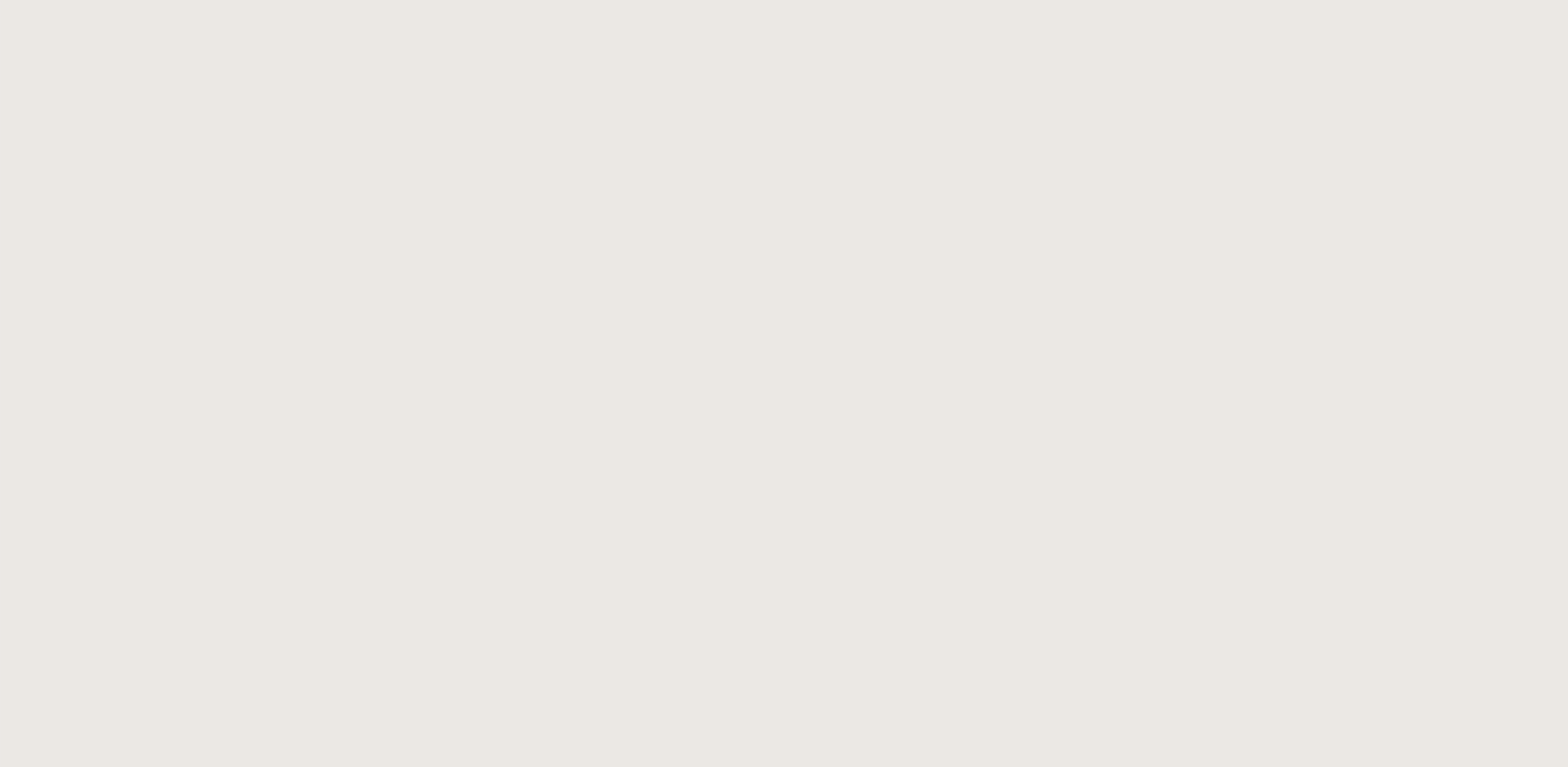 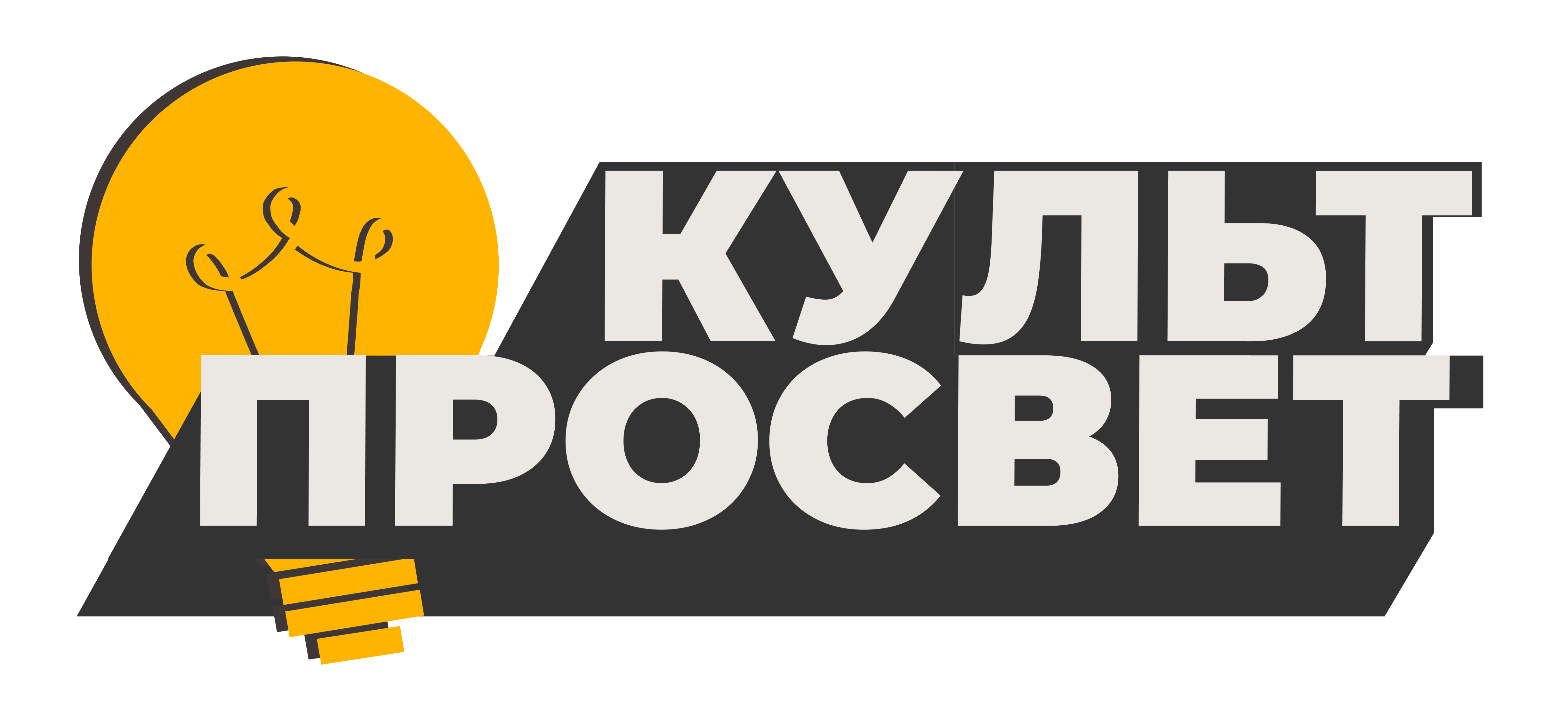 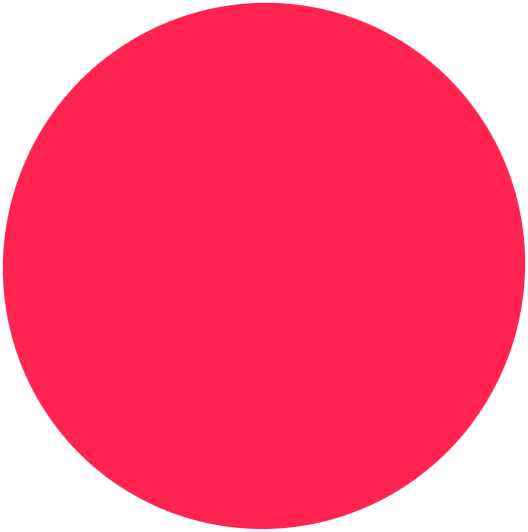 Планируется создание образовательной онлайн платформы, где будут собраны лекции и мастер-классы
по интересующим темам для работников сферы КДУ.
5
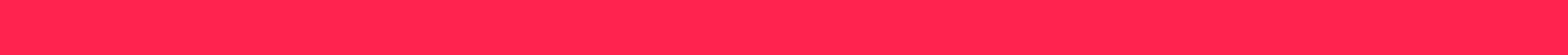 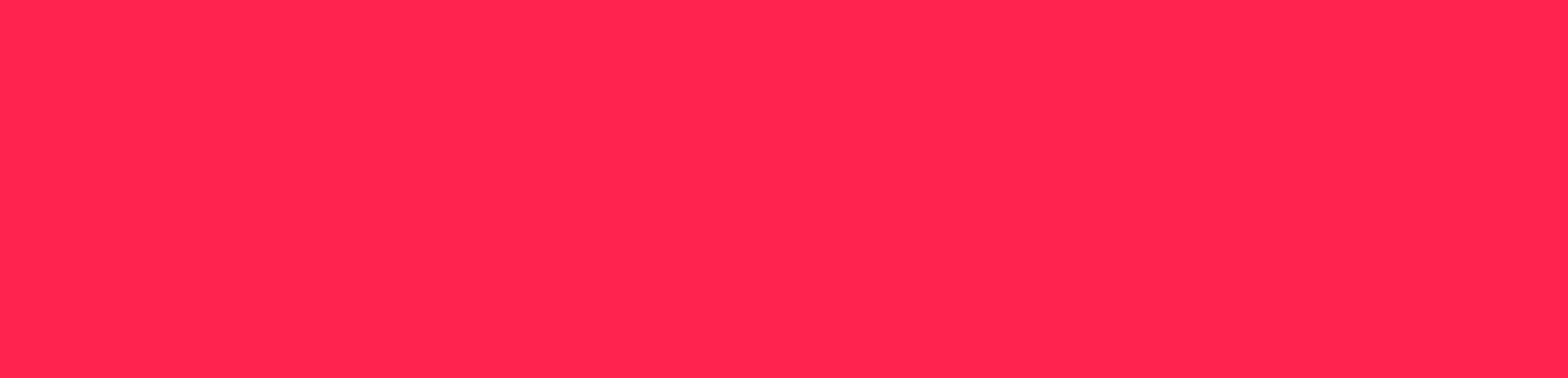 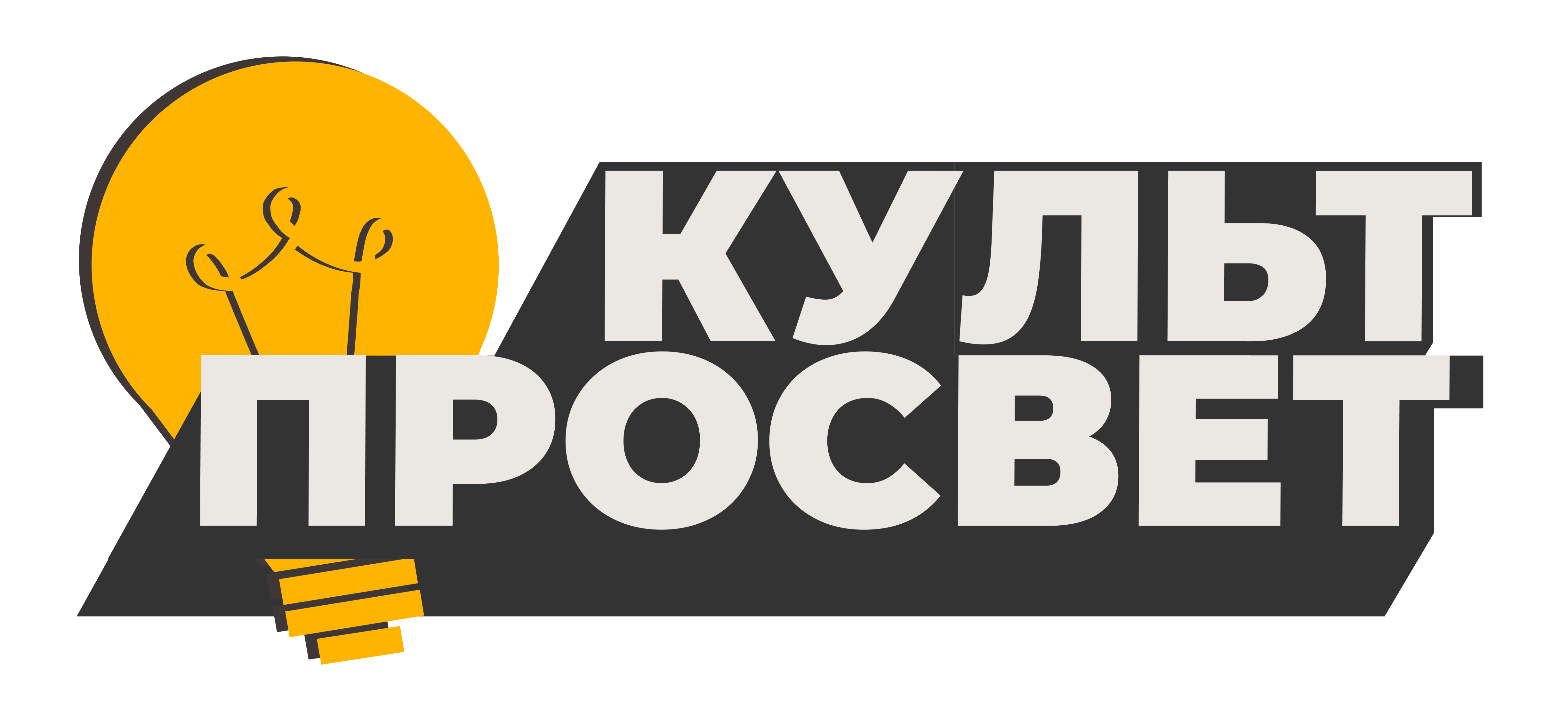 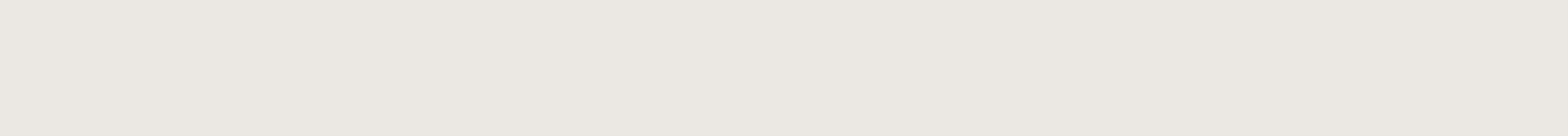 ЦЕЛЕВАЯ АУДИТОРИЯ ПРОЕКТА
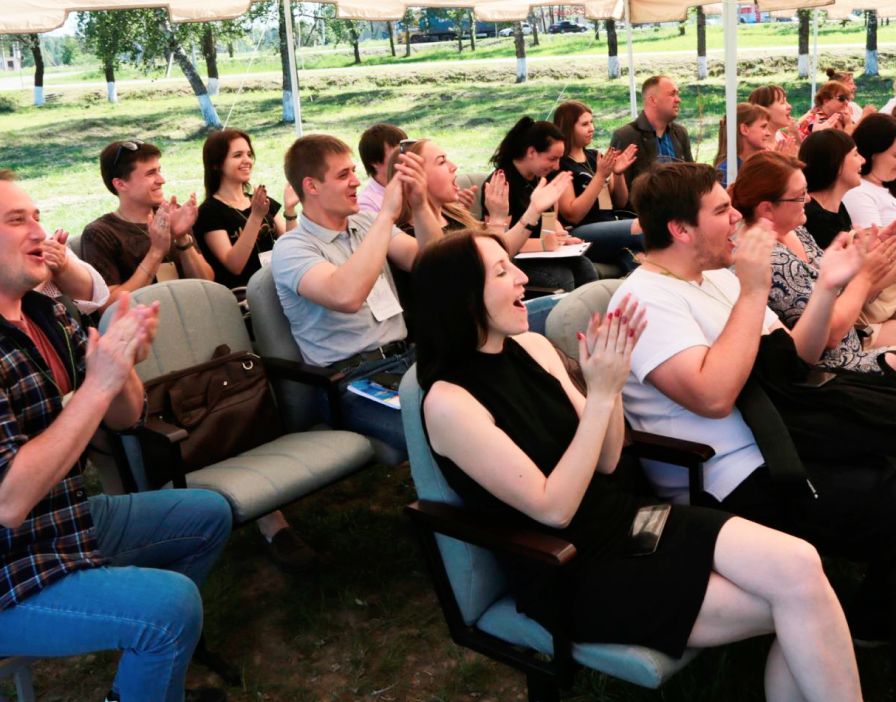 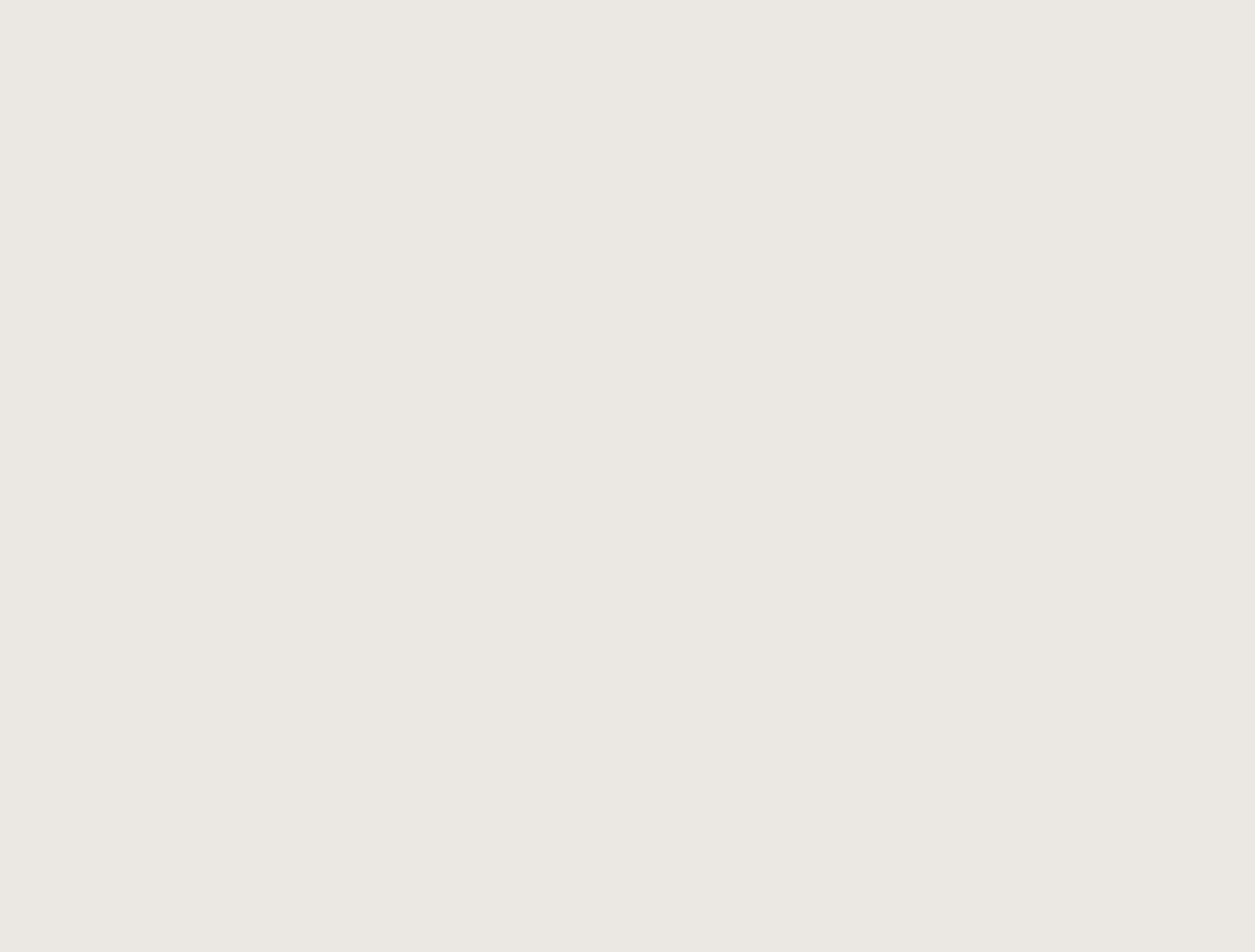 Руководители и специалисты по КДУ
(культурно-досуговых  учреждений),
районных и сельских клубов
Молодые специалисты
Художественные руководители
Руководители районных
отделов культуры
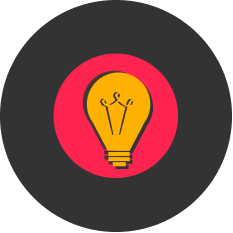 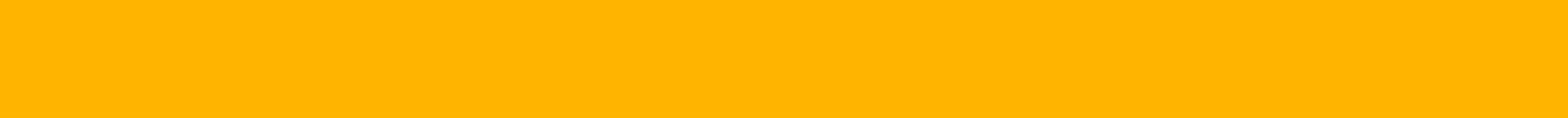 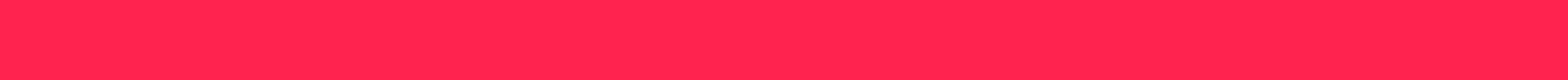 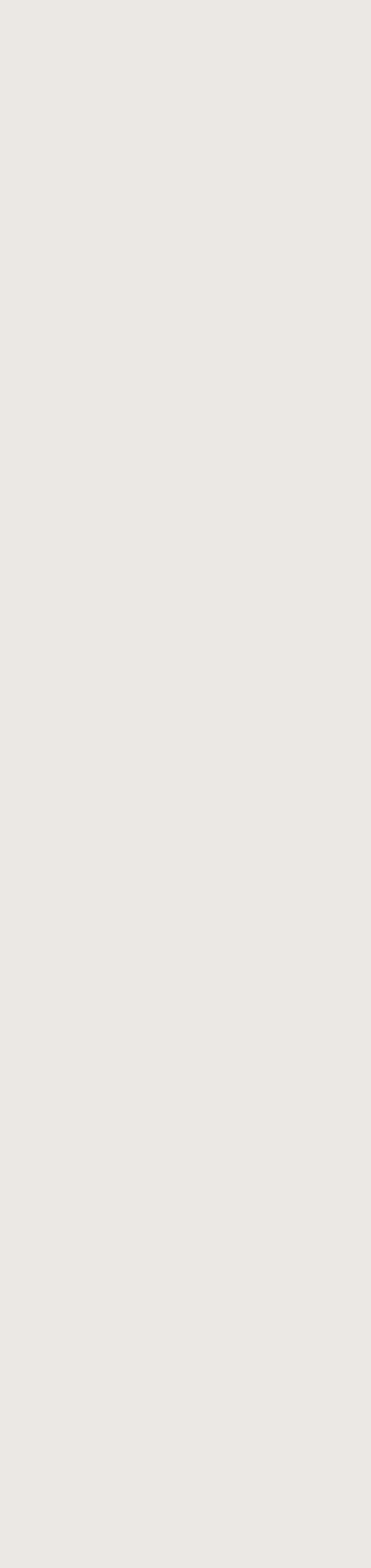 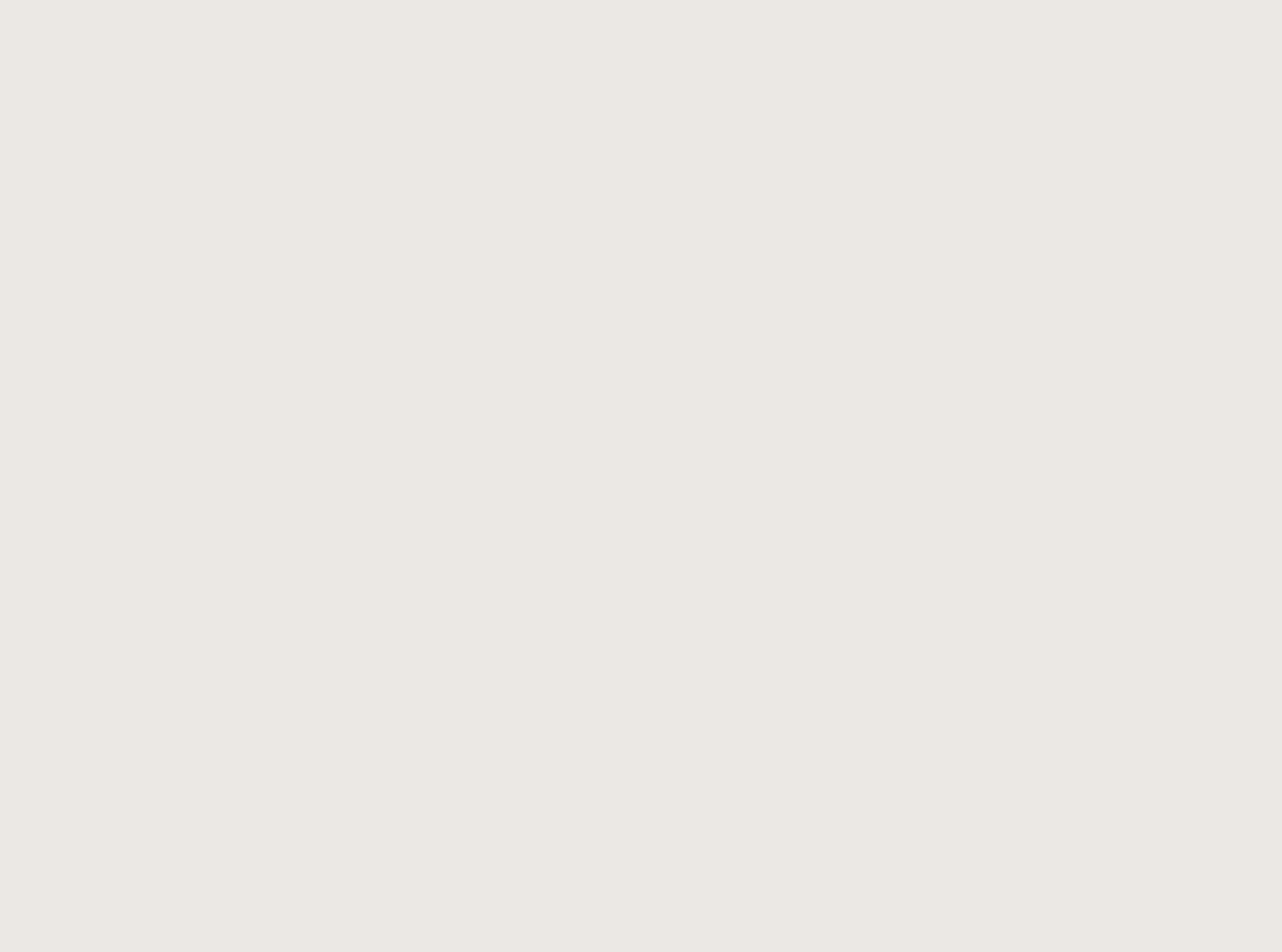 АНО «ПРОДЮССЕРСКИЙ ЦЕНТР РАЗВИТИЯ
КУЛЬТУРНЫХ ПРОЕКТОВ «МИГ»
Дальнейшие каналы коммуникации:
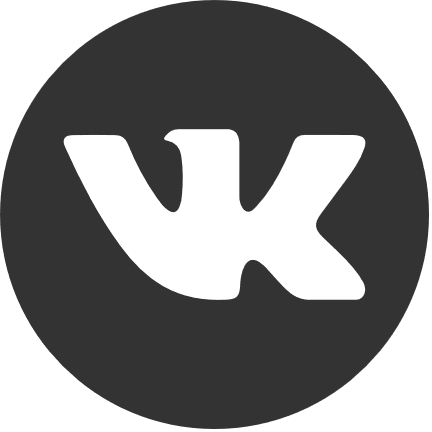 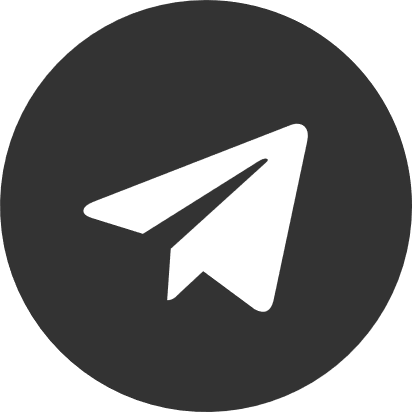 Группа в Вконтакте
Телеграм - канал
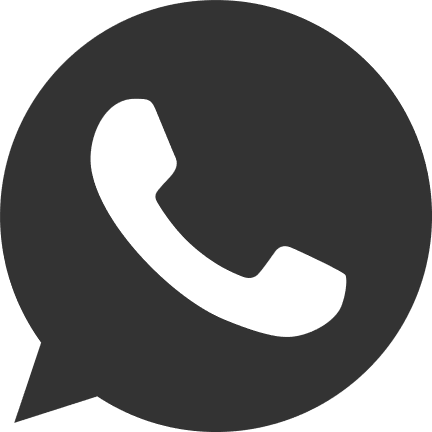 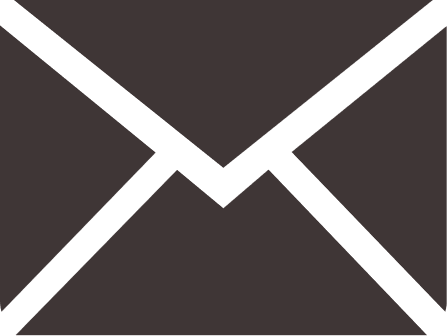 Закрытое сообщество в WhatsApp
olmigina@yandex.ru
Электронная почта
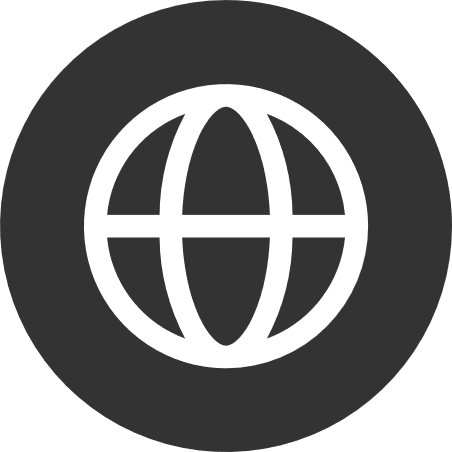 Официальный сайт АНО «ПРОДЮССЕРСКИЙ ЦЕНТР РАЗВИТИЯ КУЛЬТУРНЫХ ПРОЕКТОВ «МИГ»
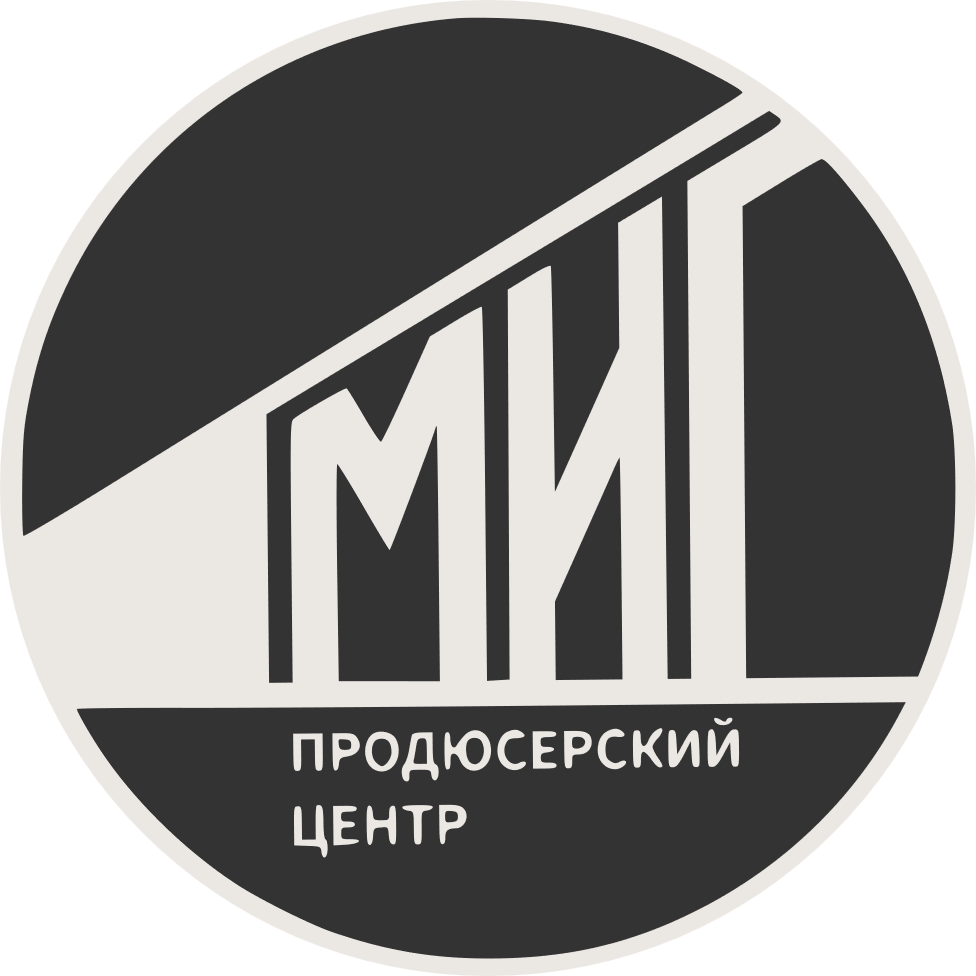 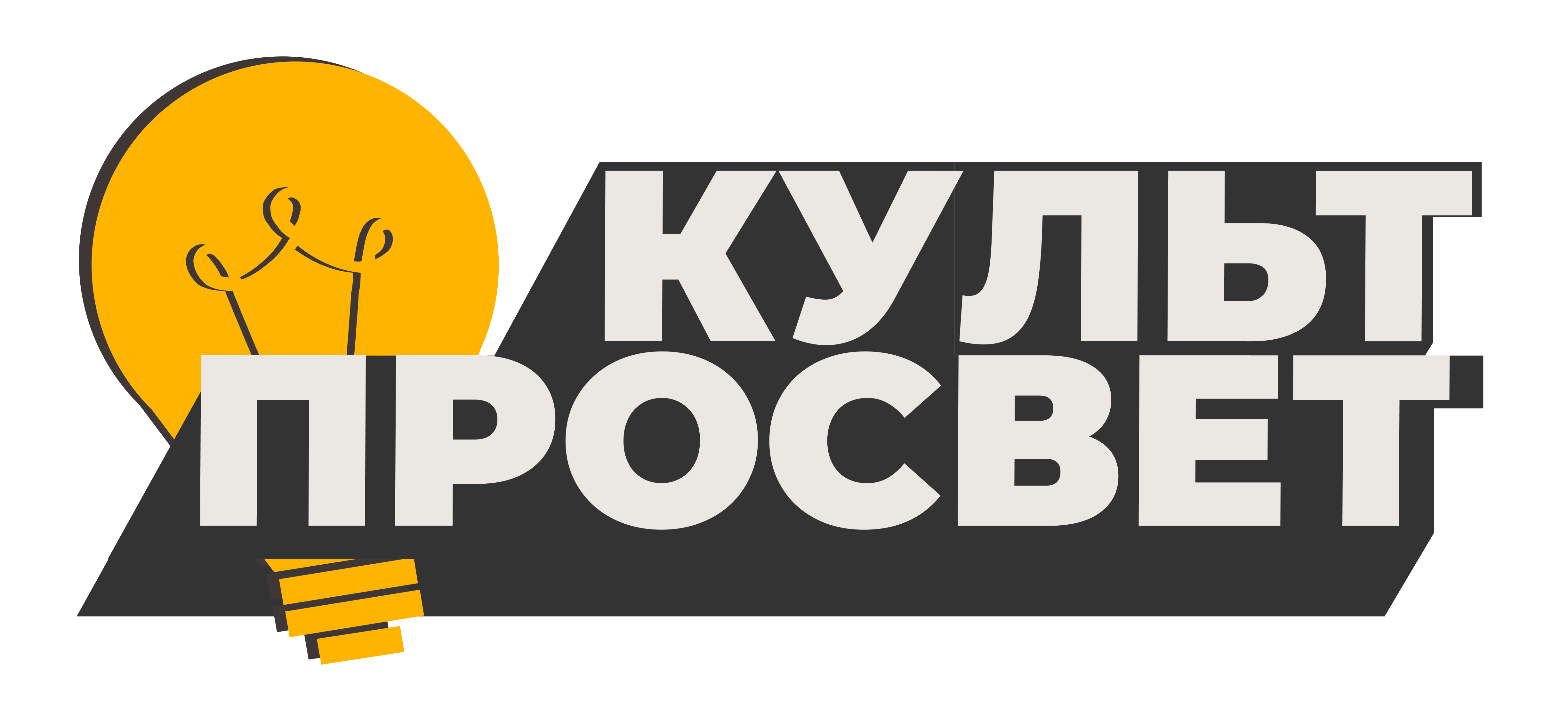 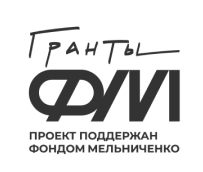 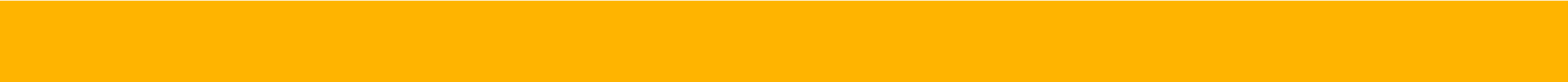